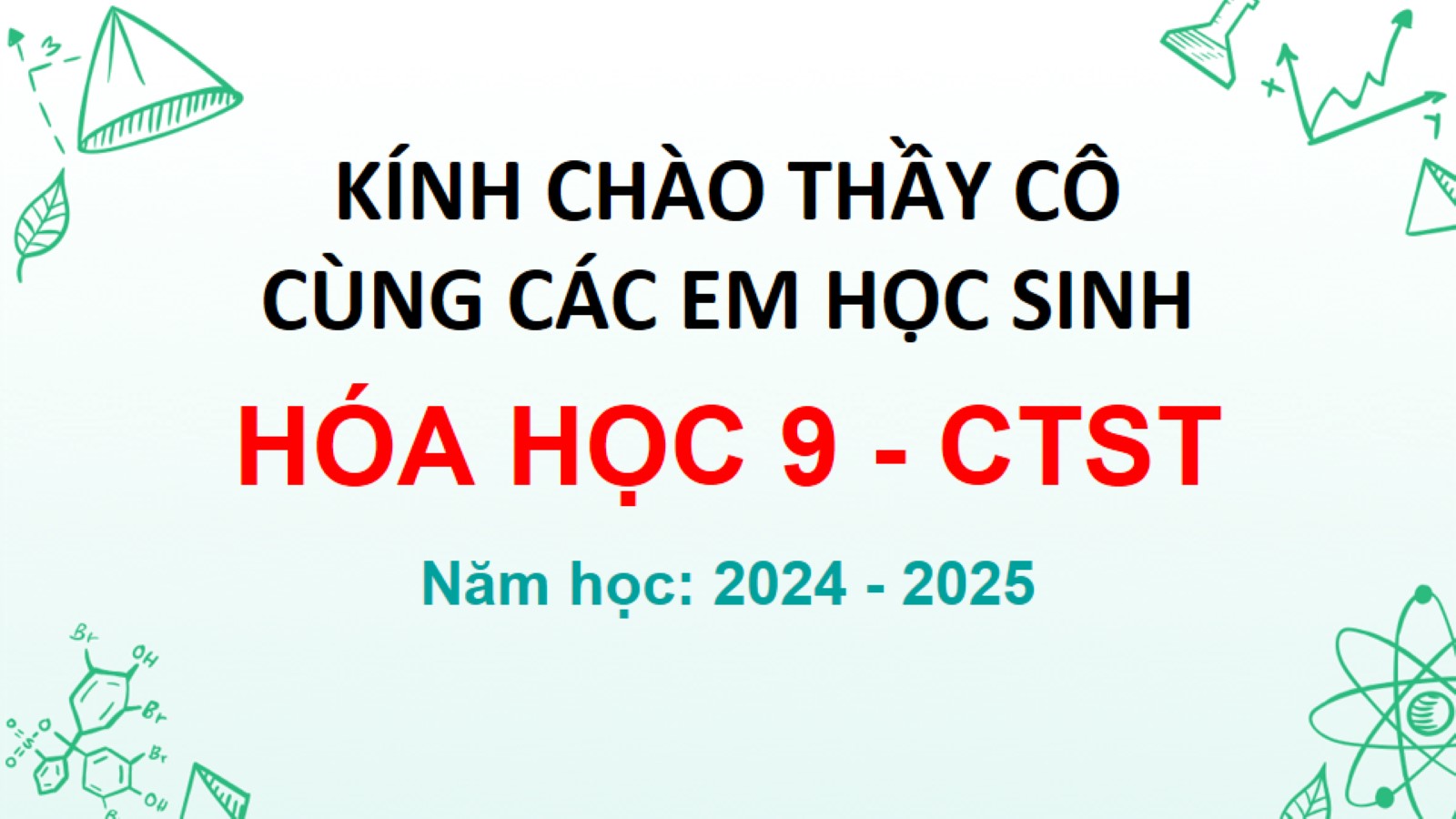 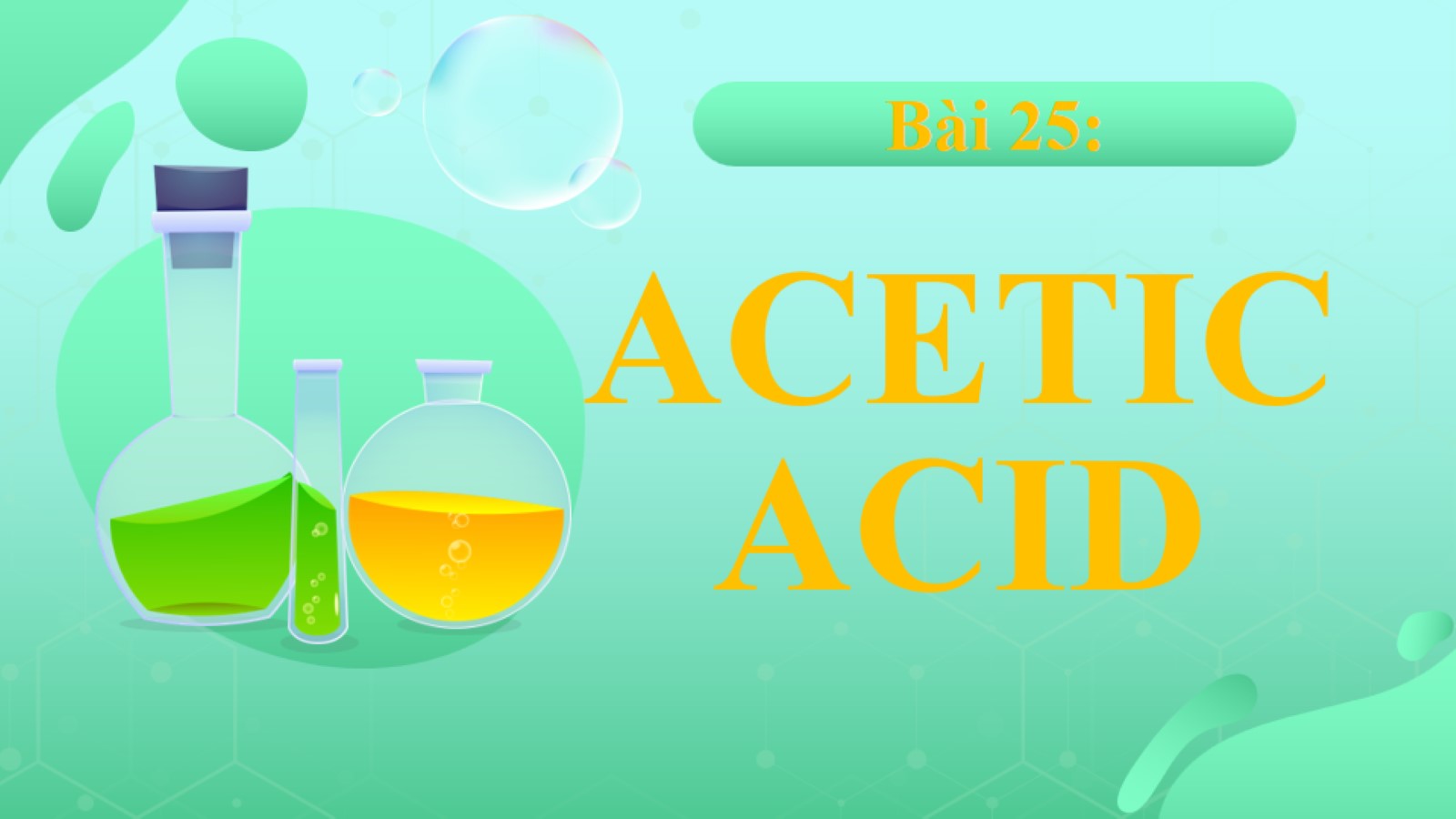 ACETIC ACID
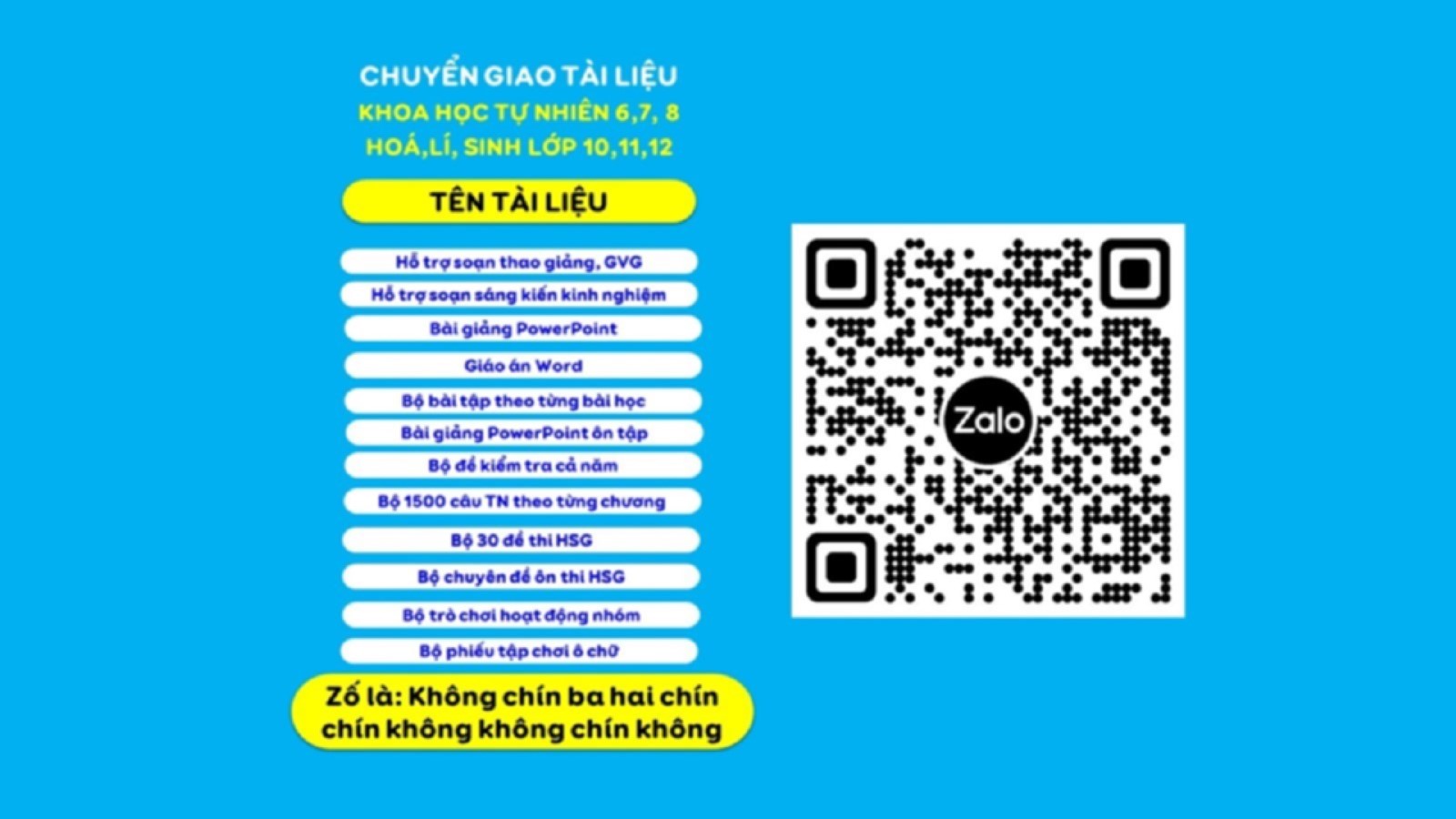 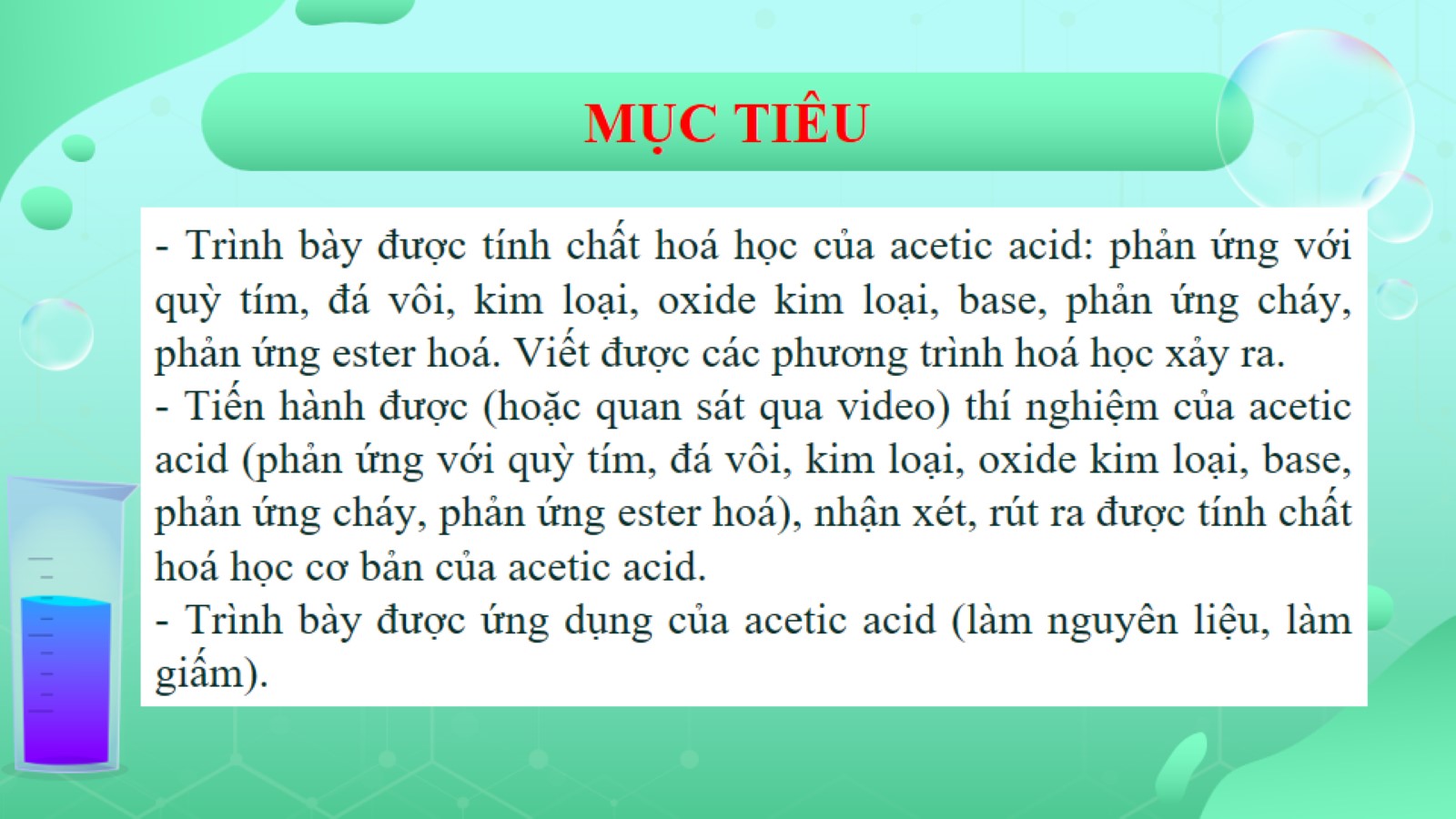 MỤC TIÊU
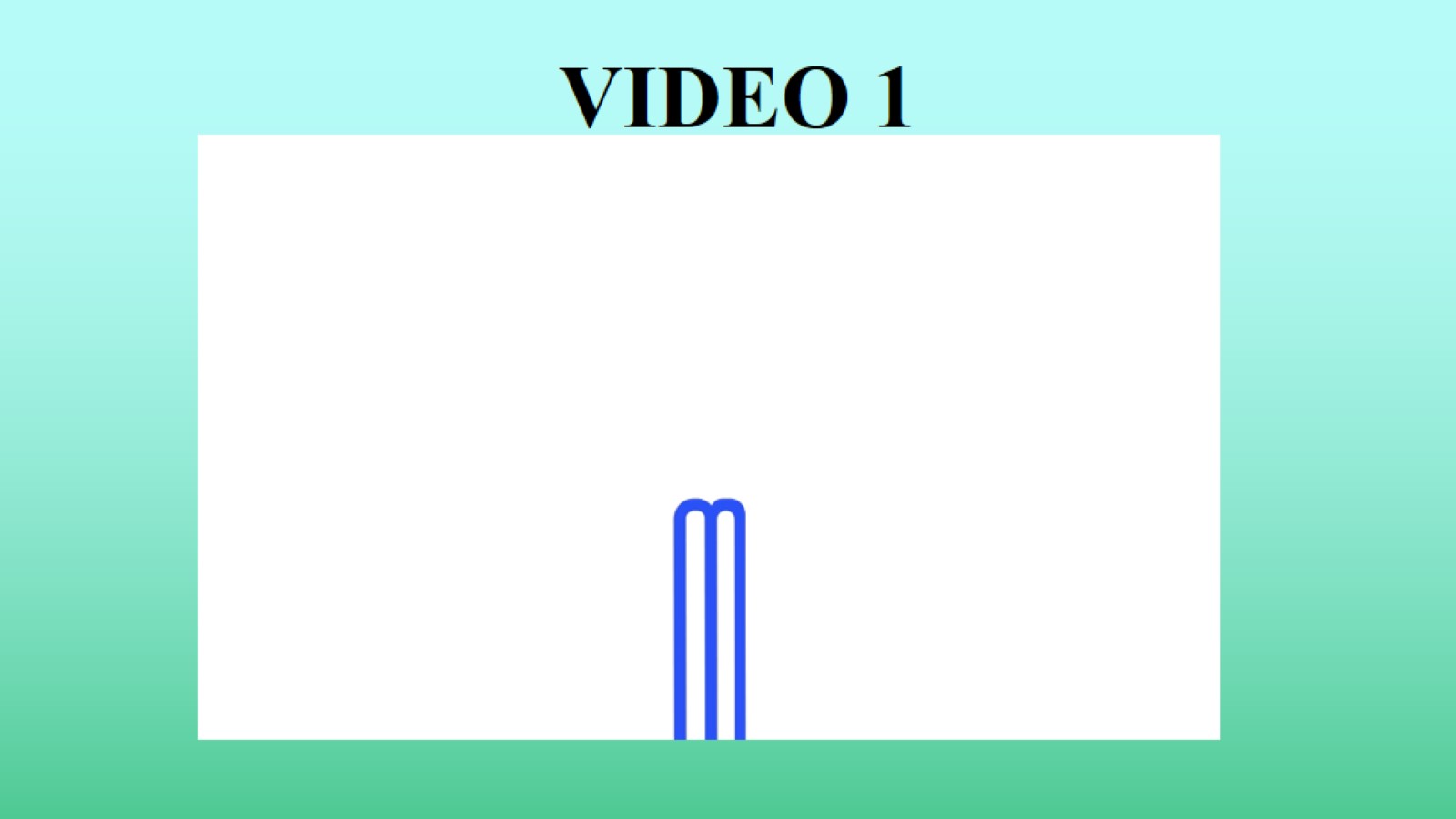 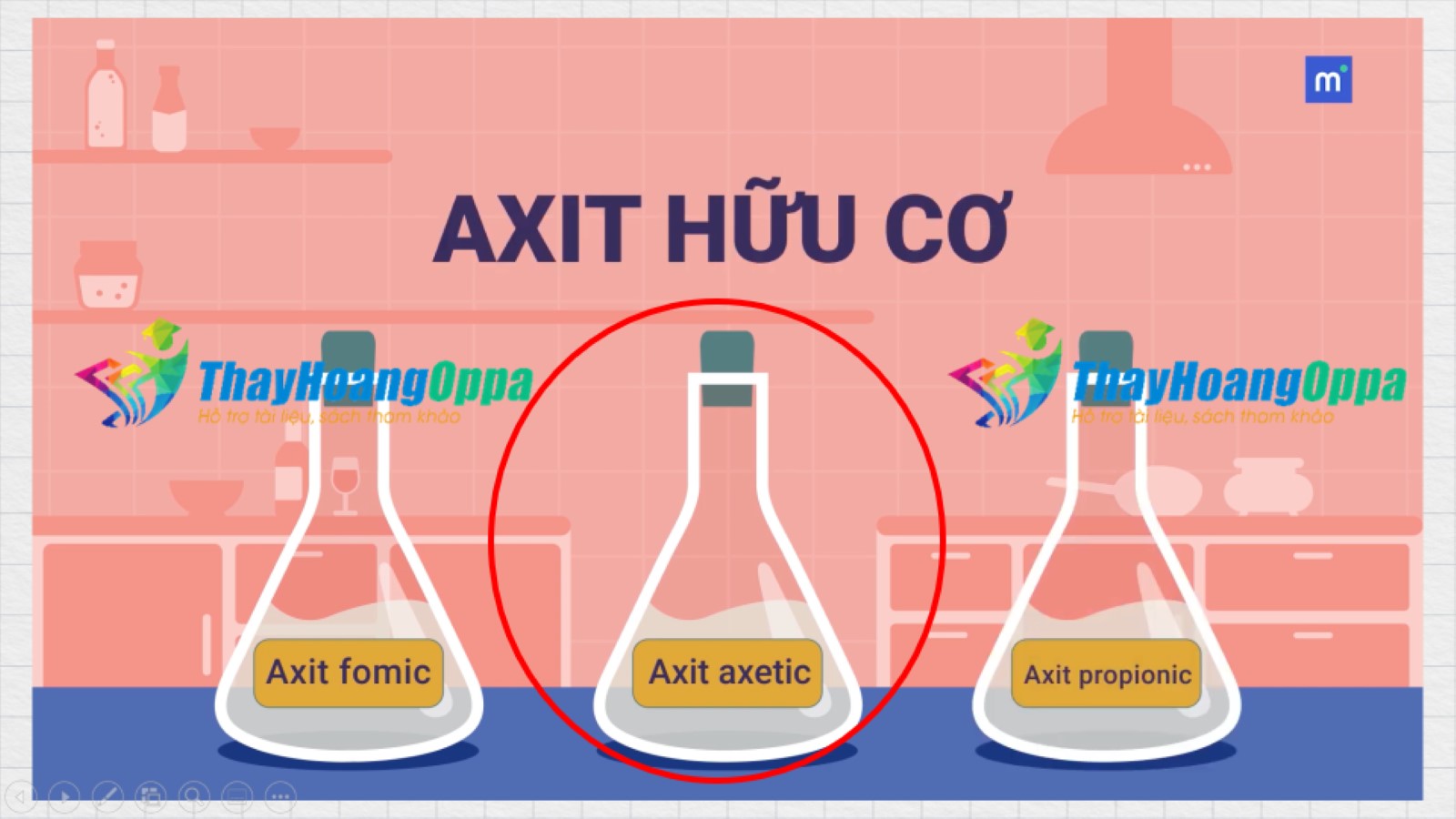 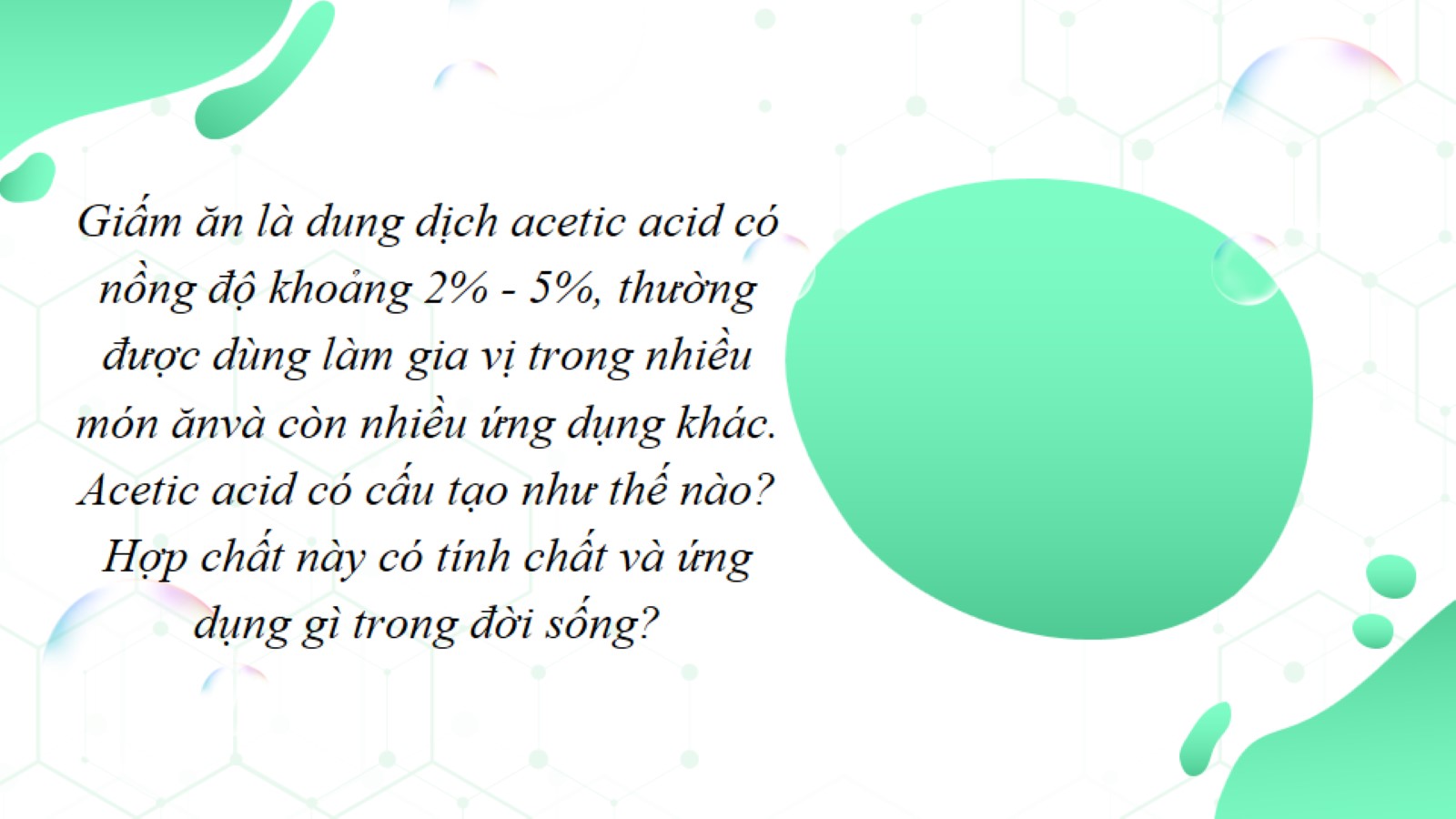 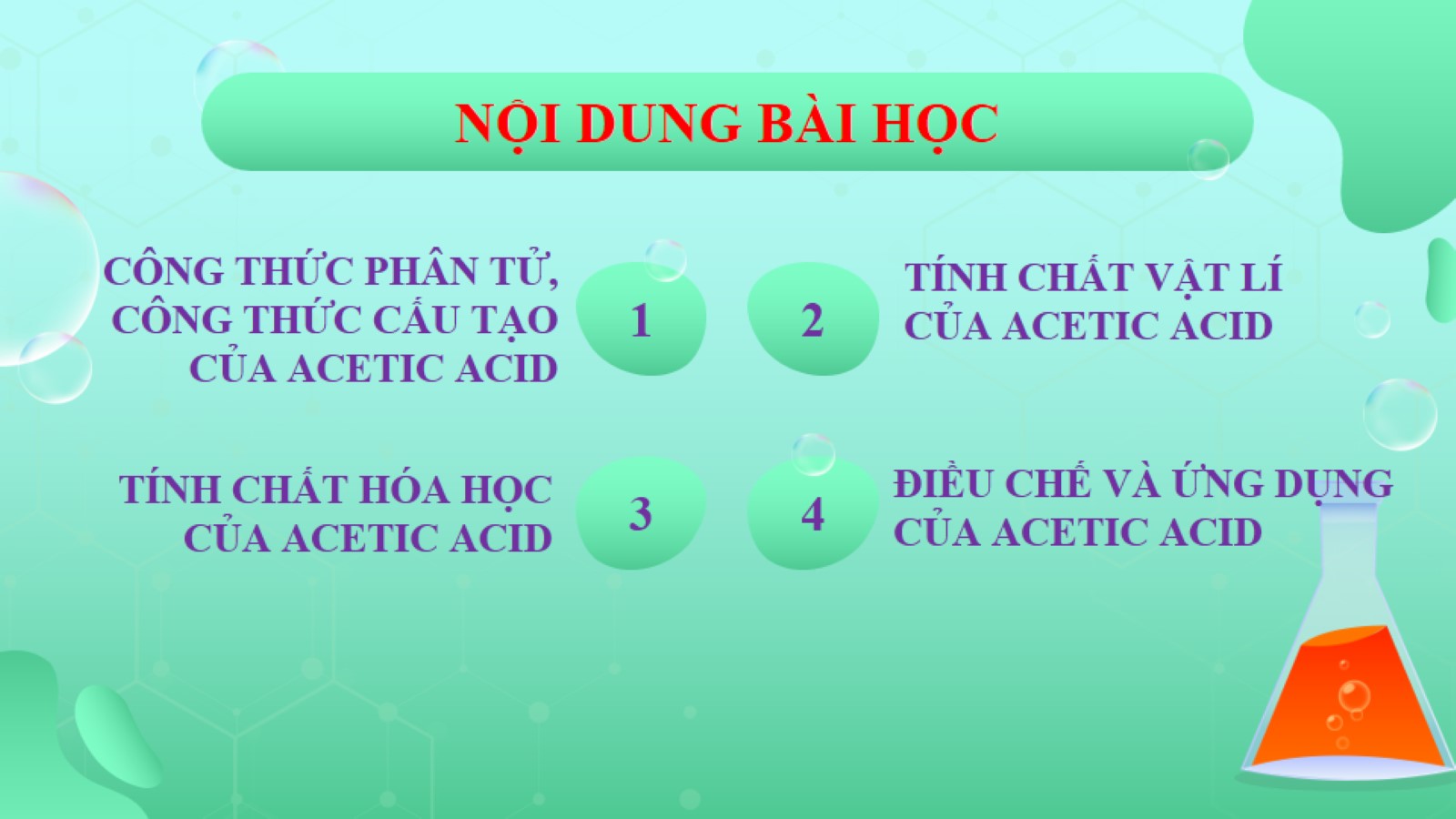 NỘI DUNG BÀI HỌC
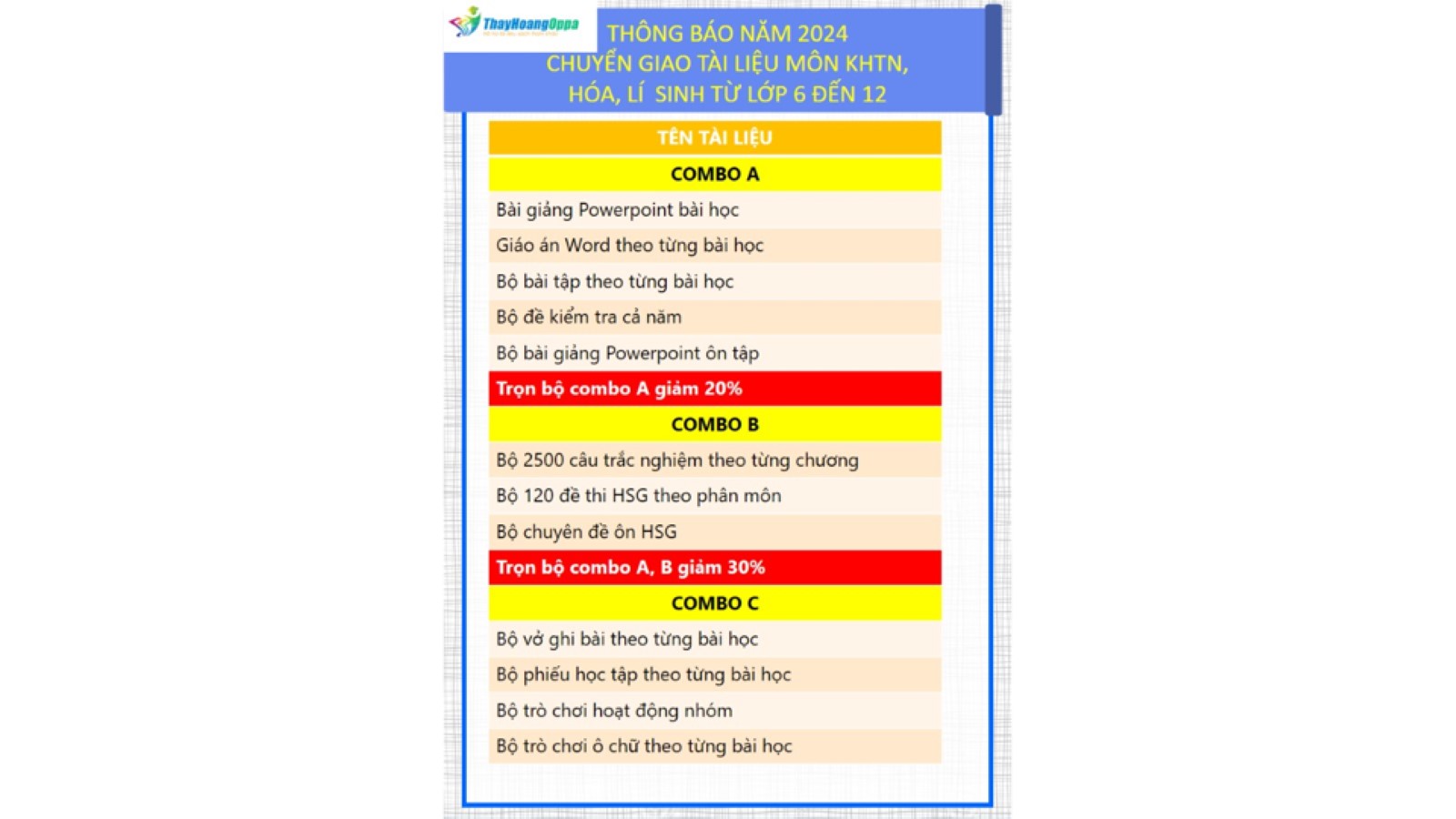 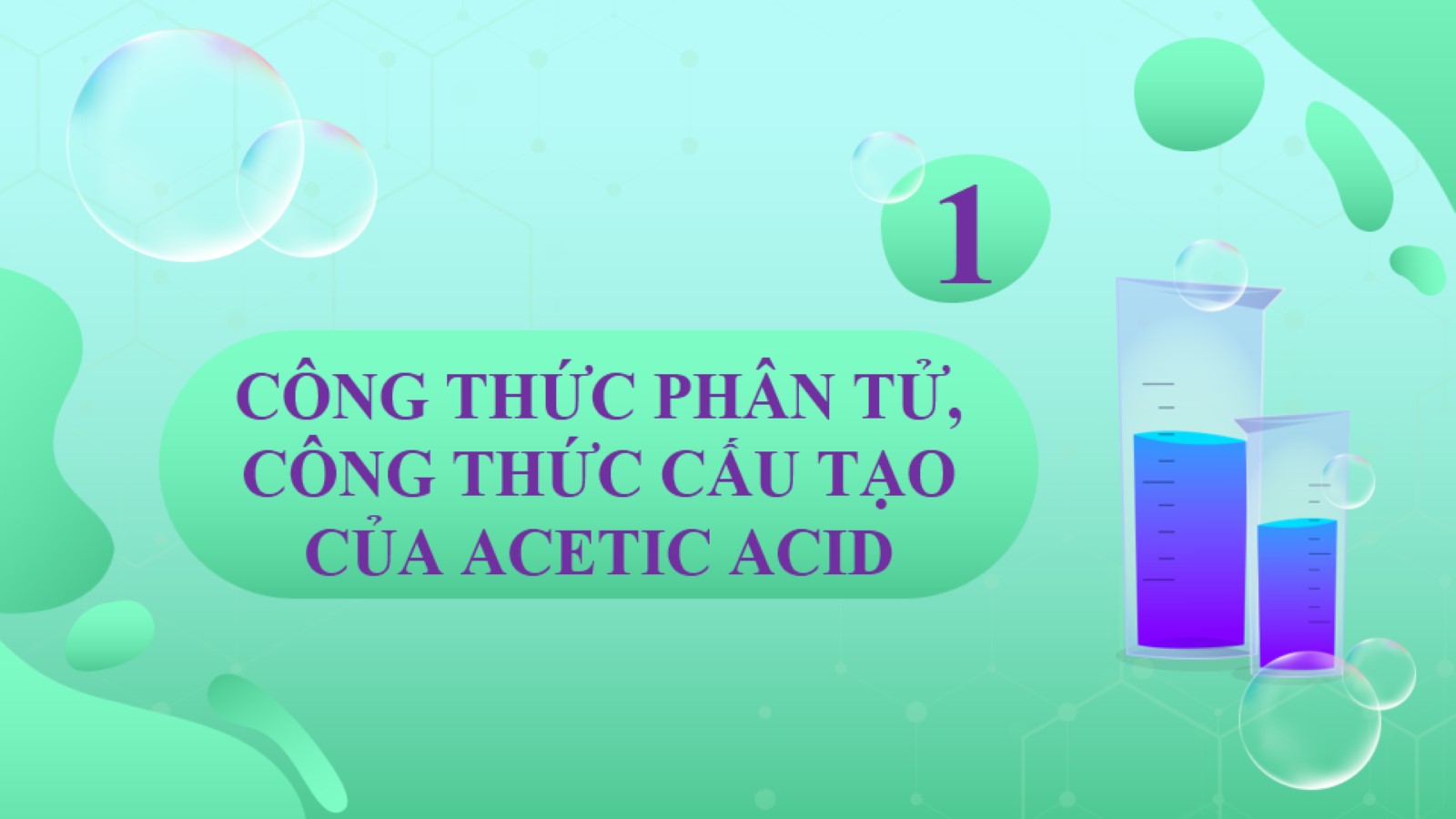 1
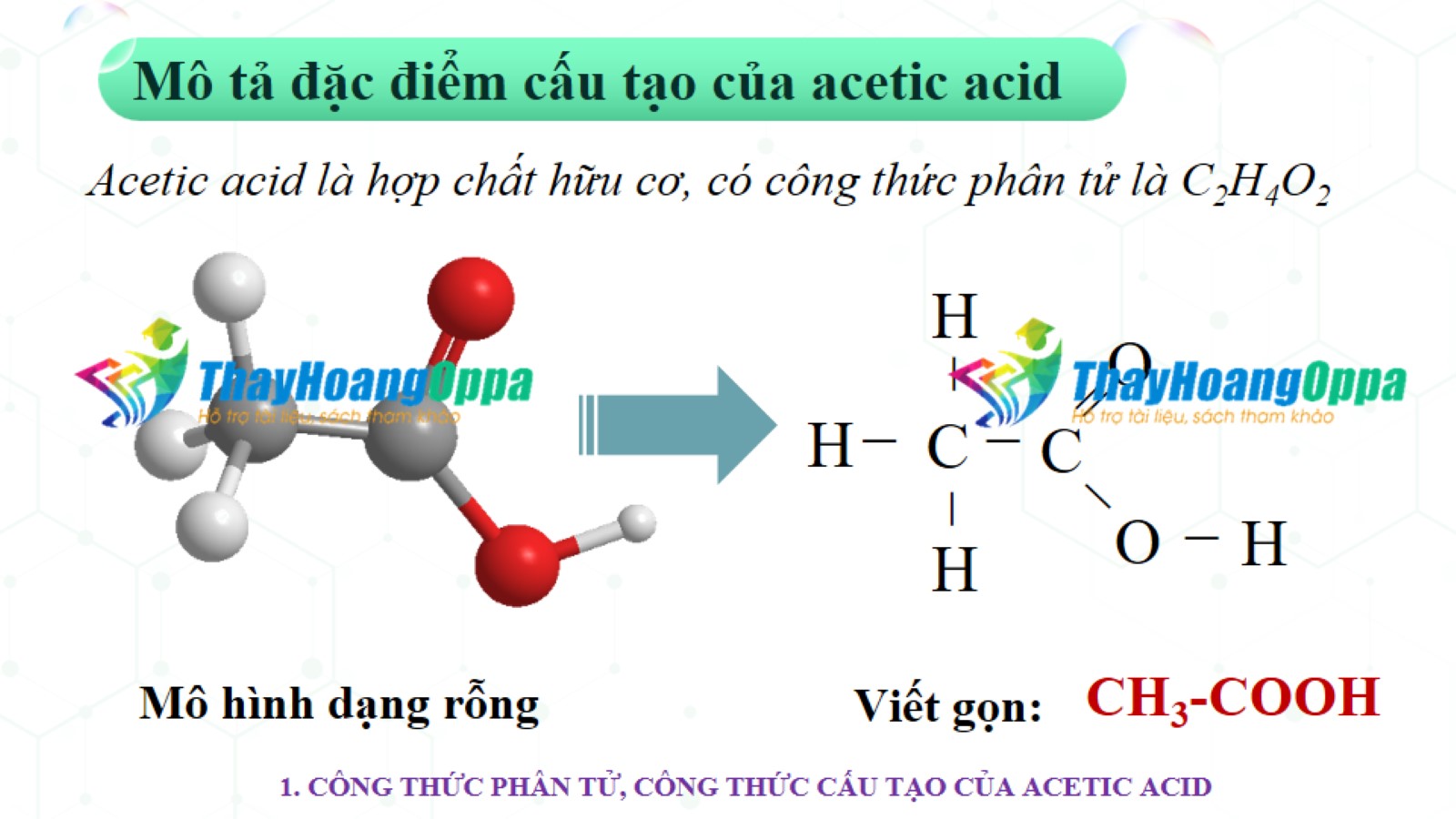 Mô tả đặc điểm cấu tạo của acetic acid
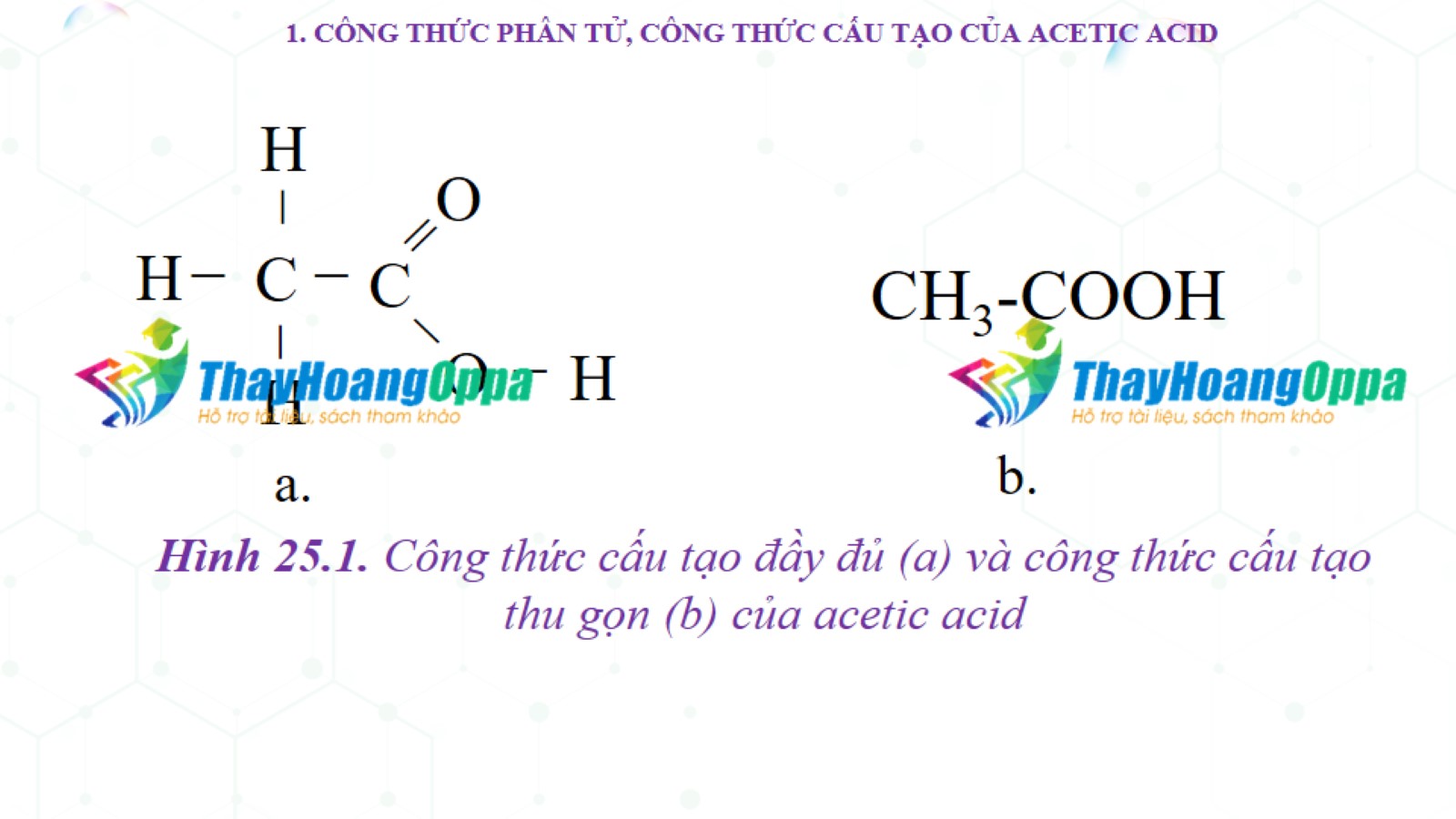 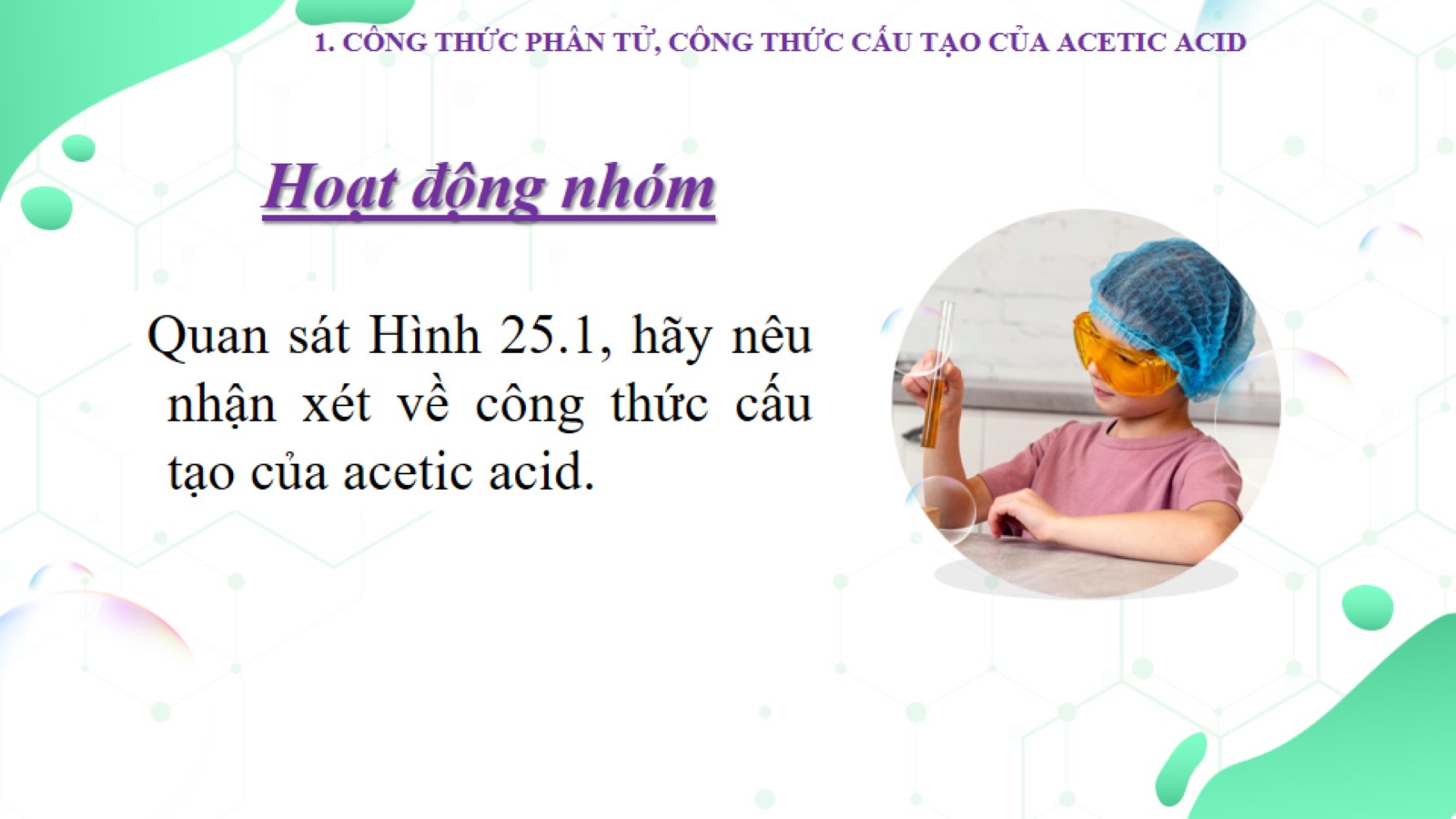 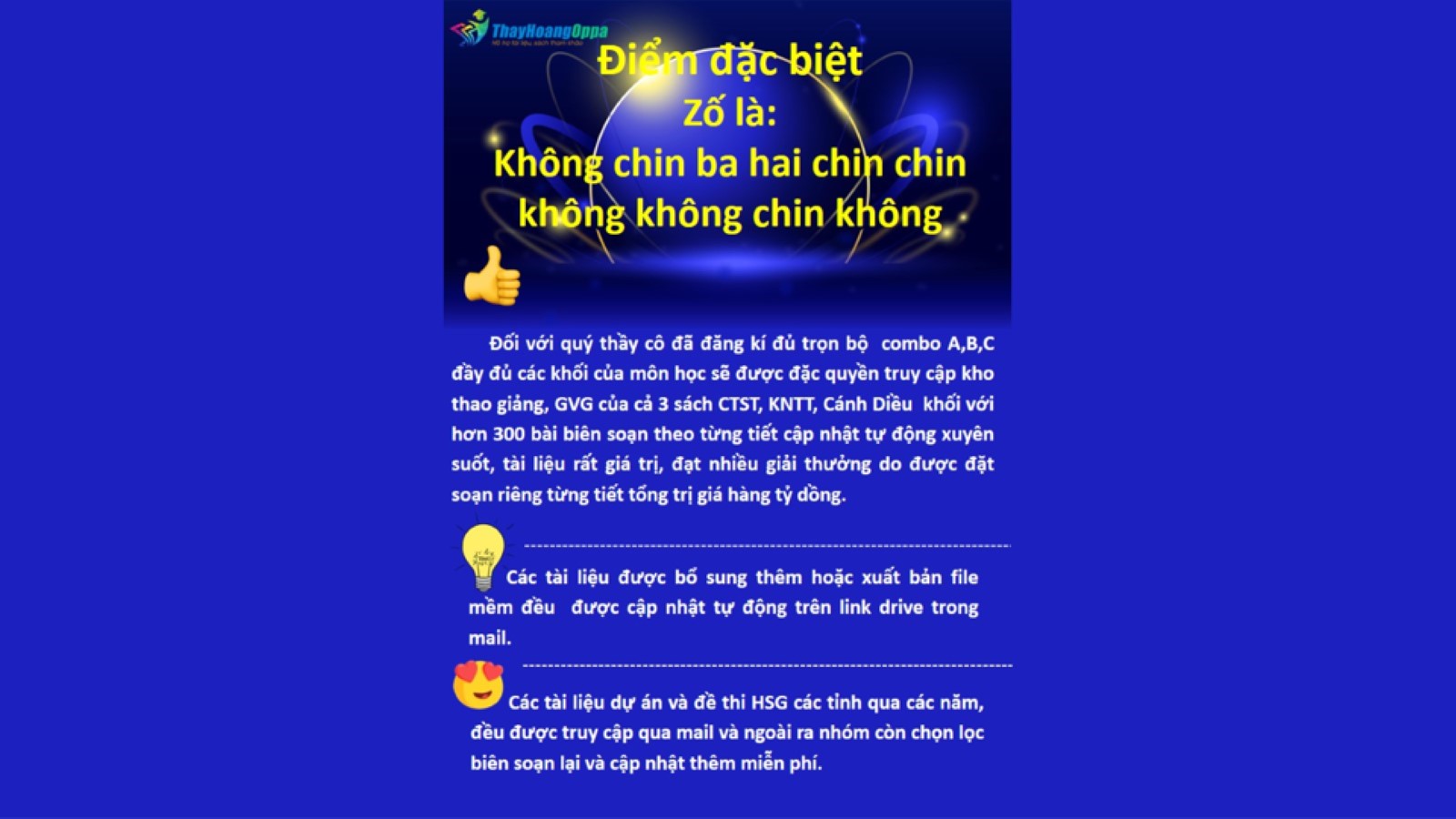 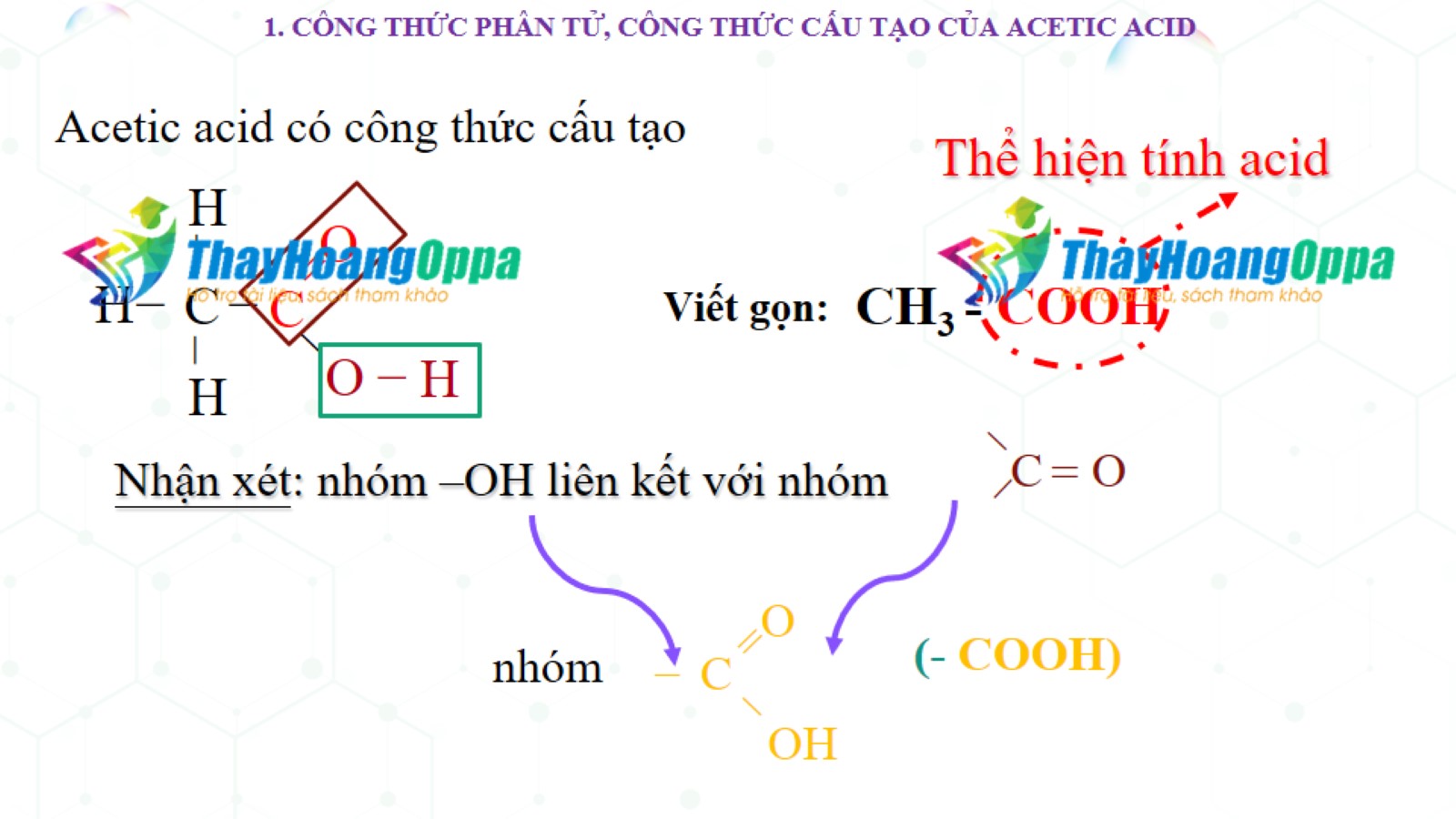 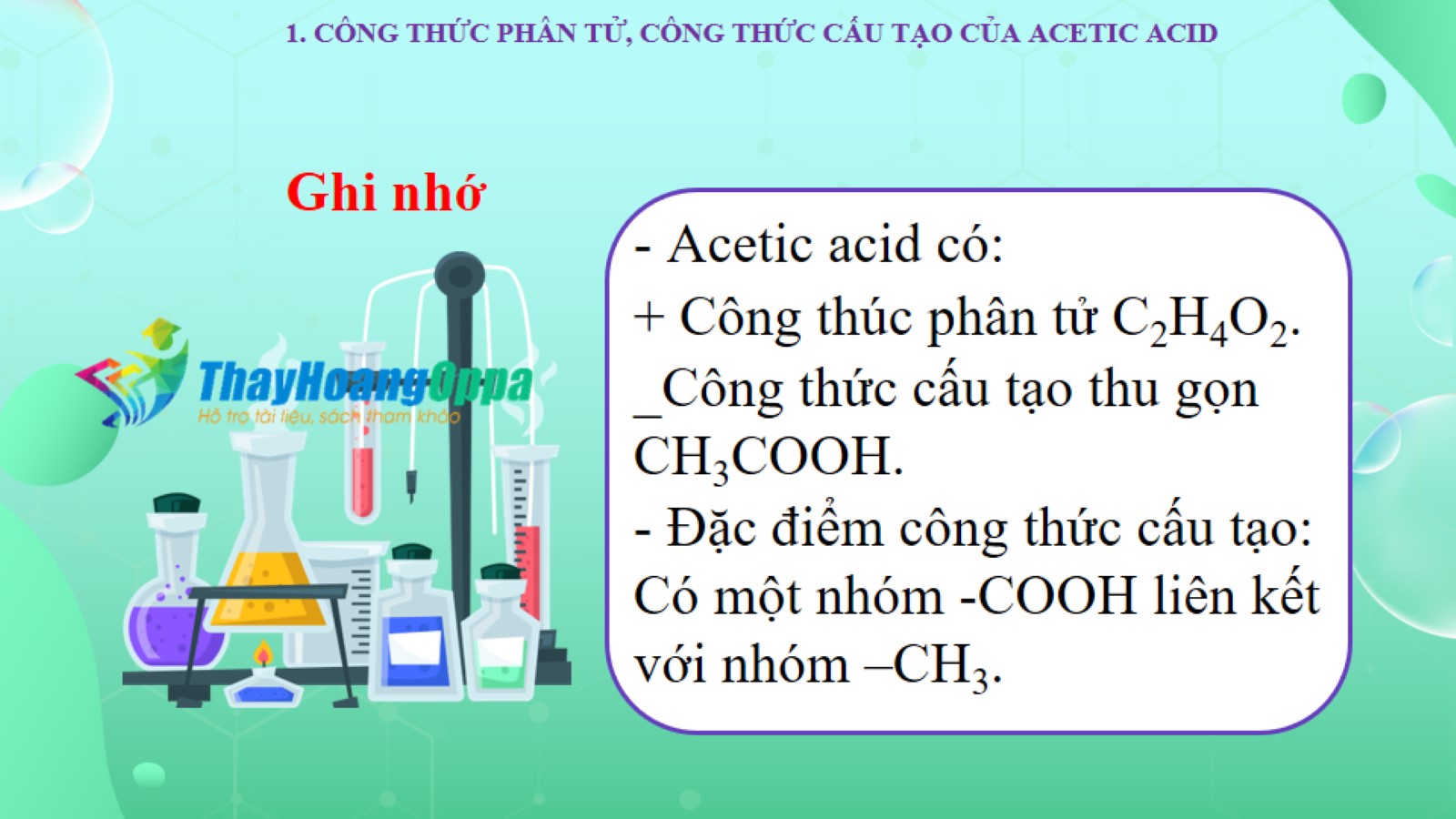 Ghi nhớ
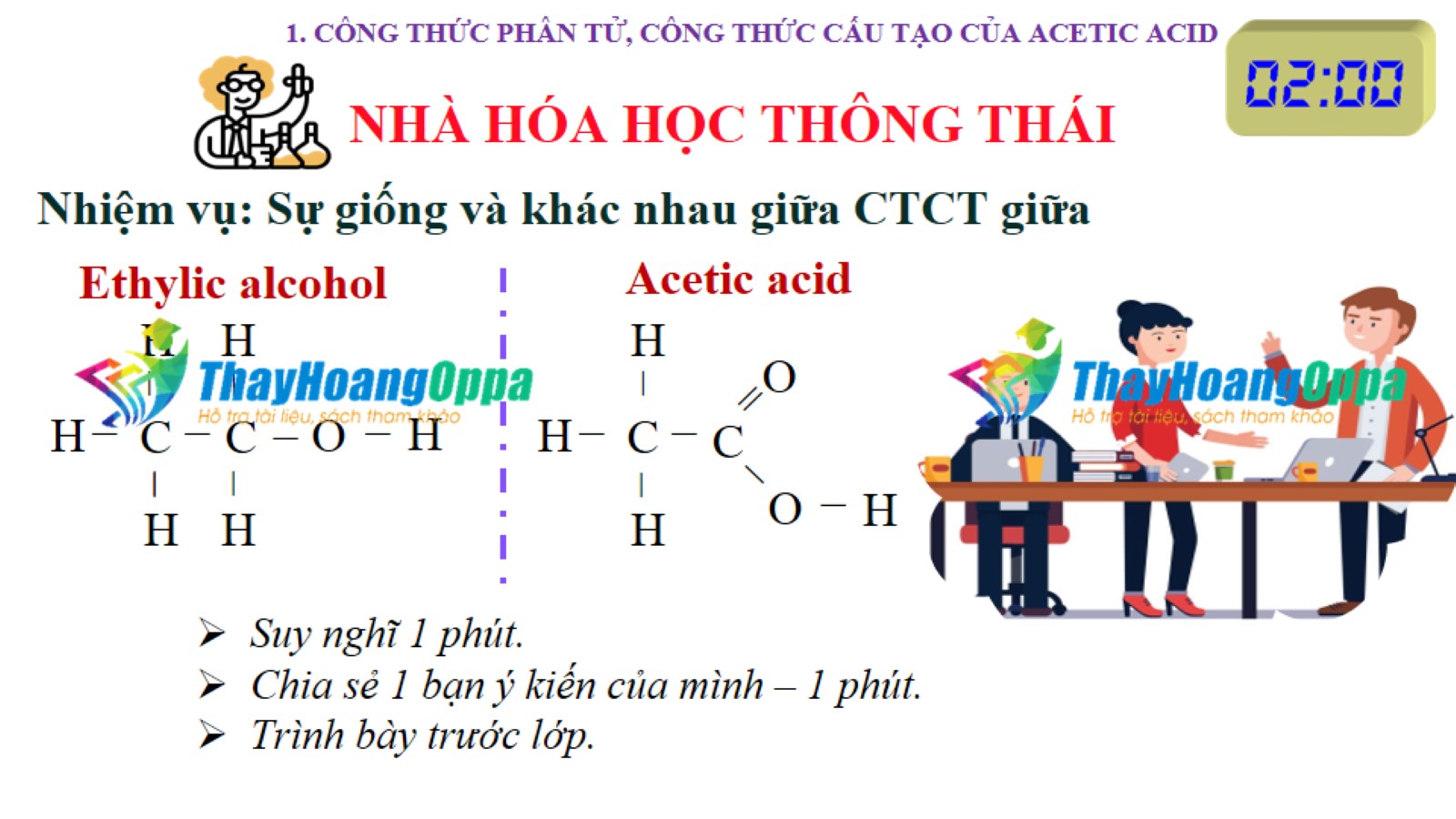 NHÀ HÓA HỌC THÔNG THÁI
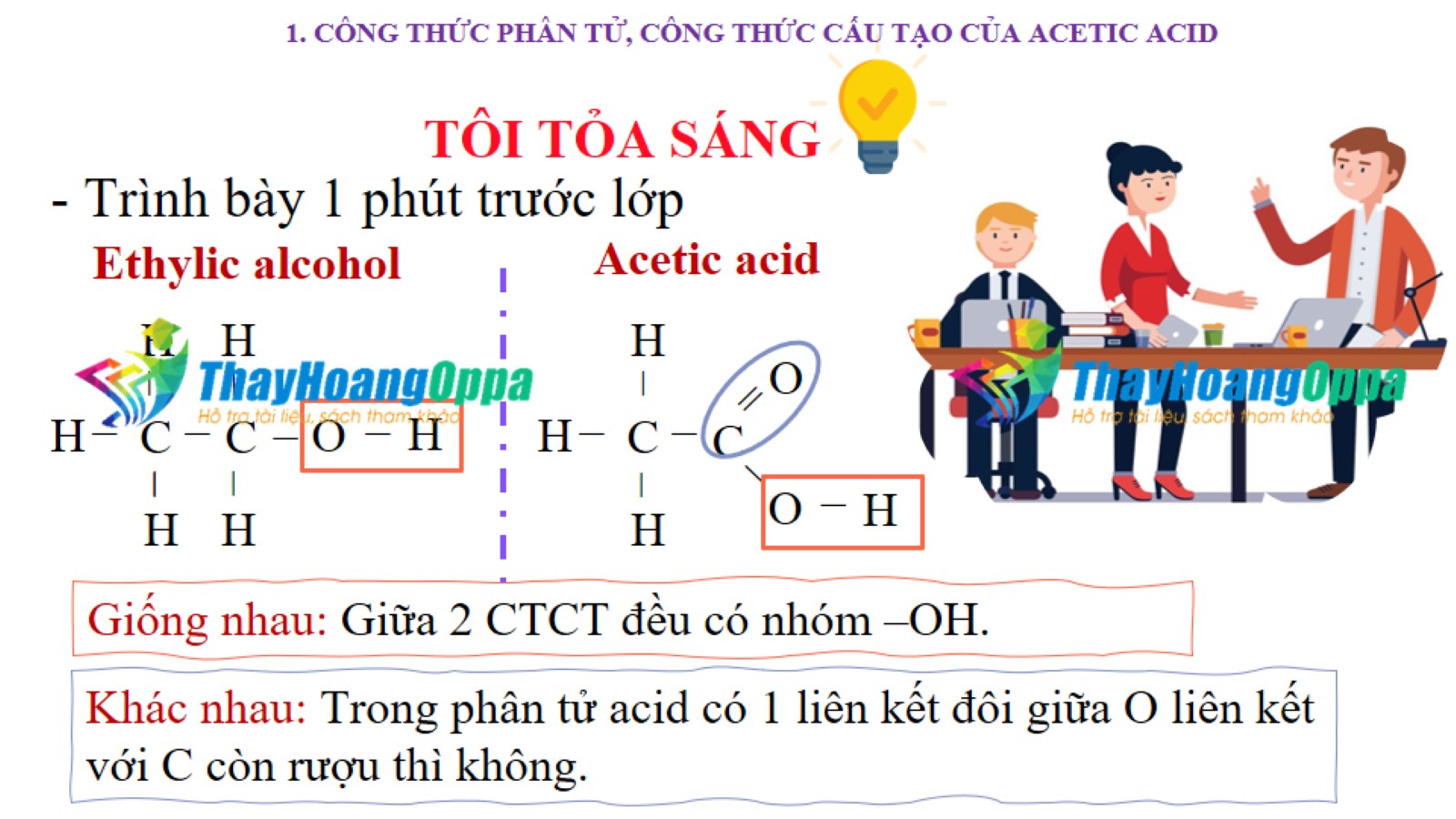 TÔI TỎA SÁNG
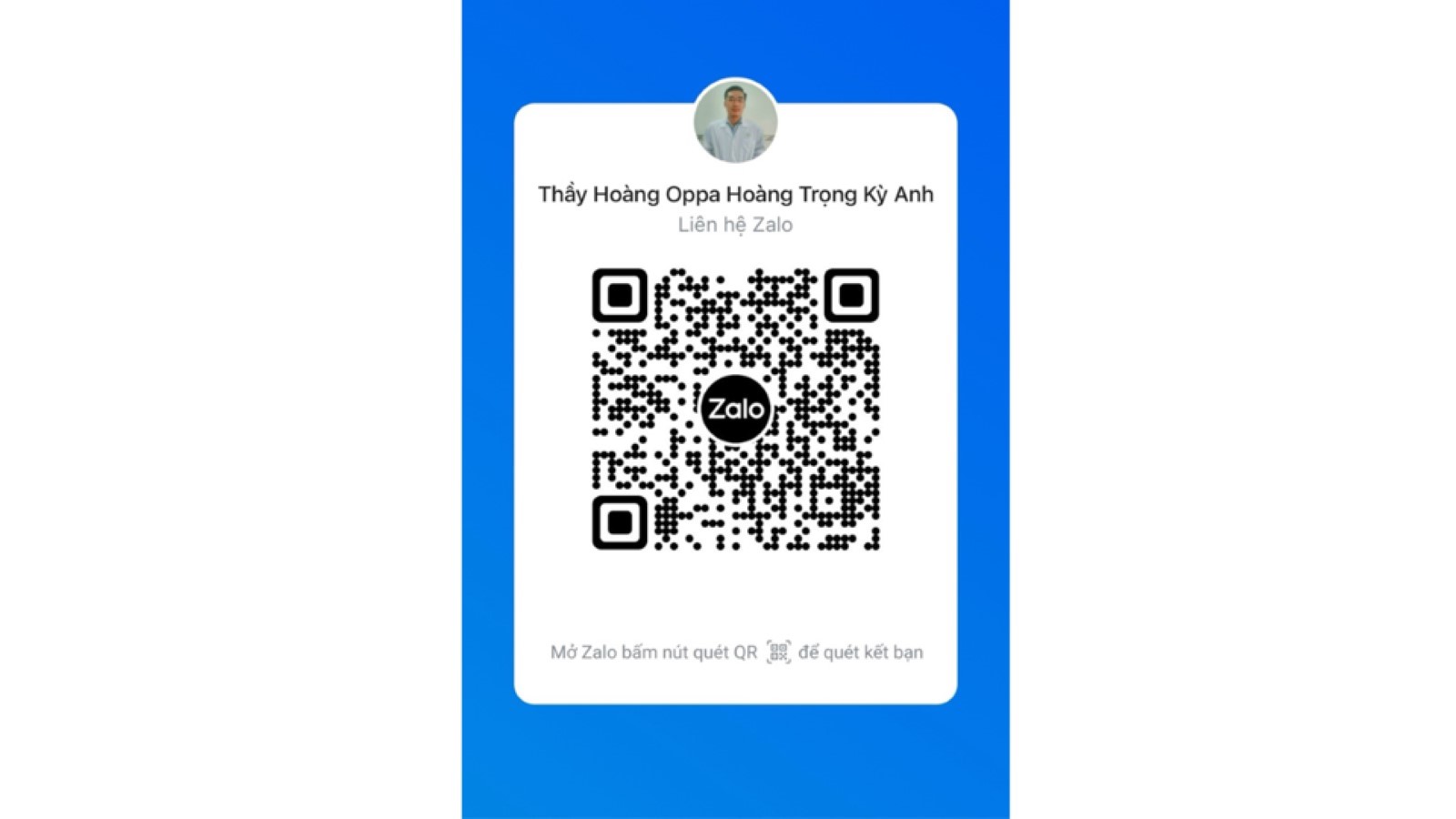 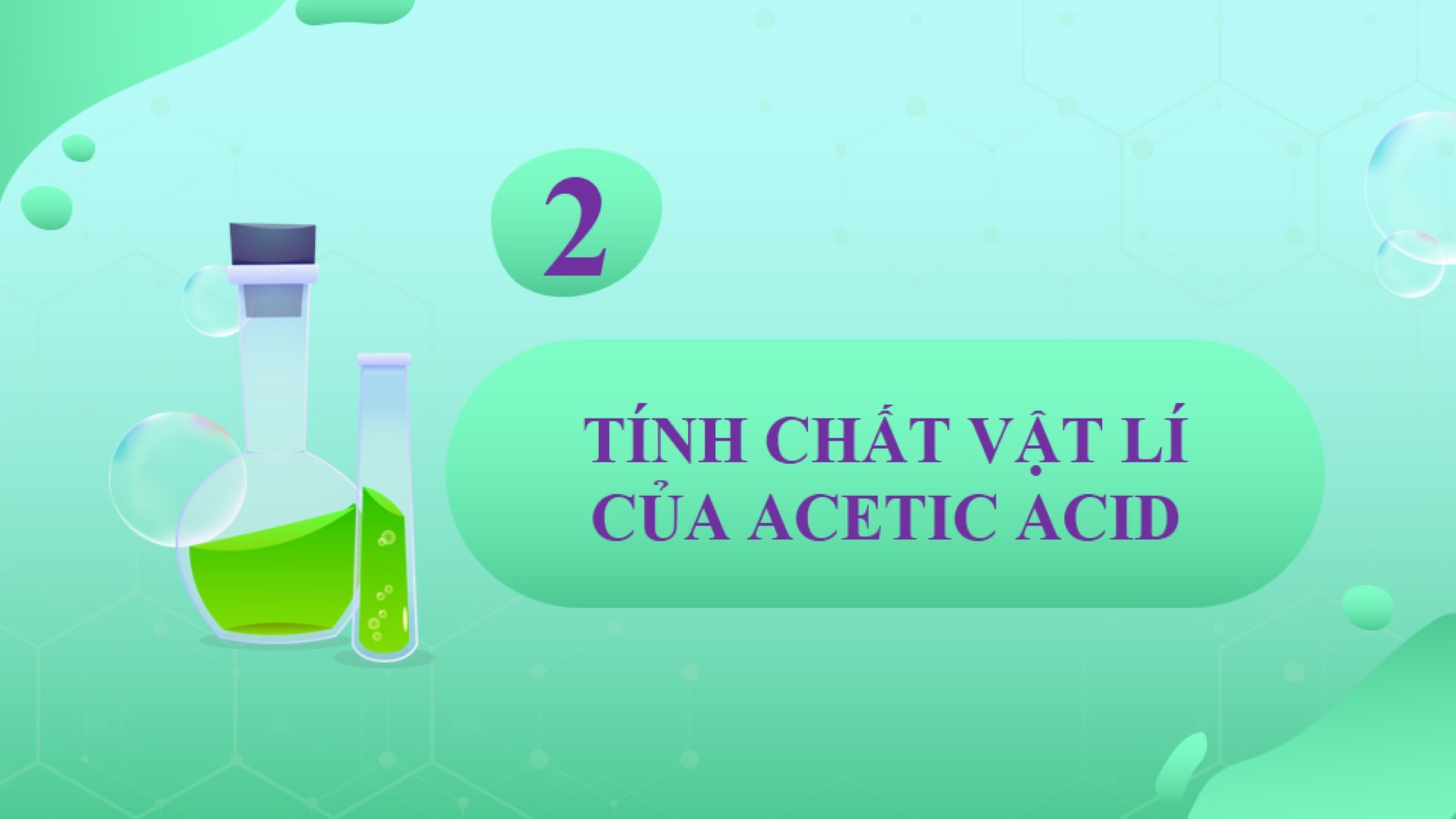 2
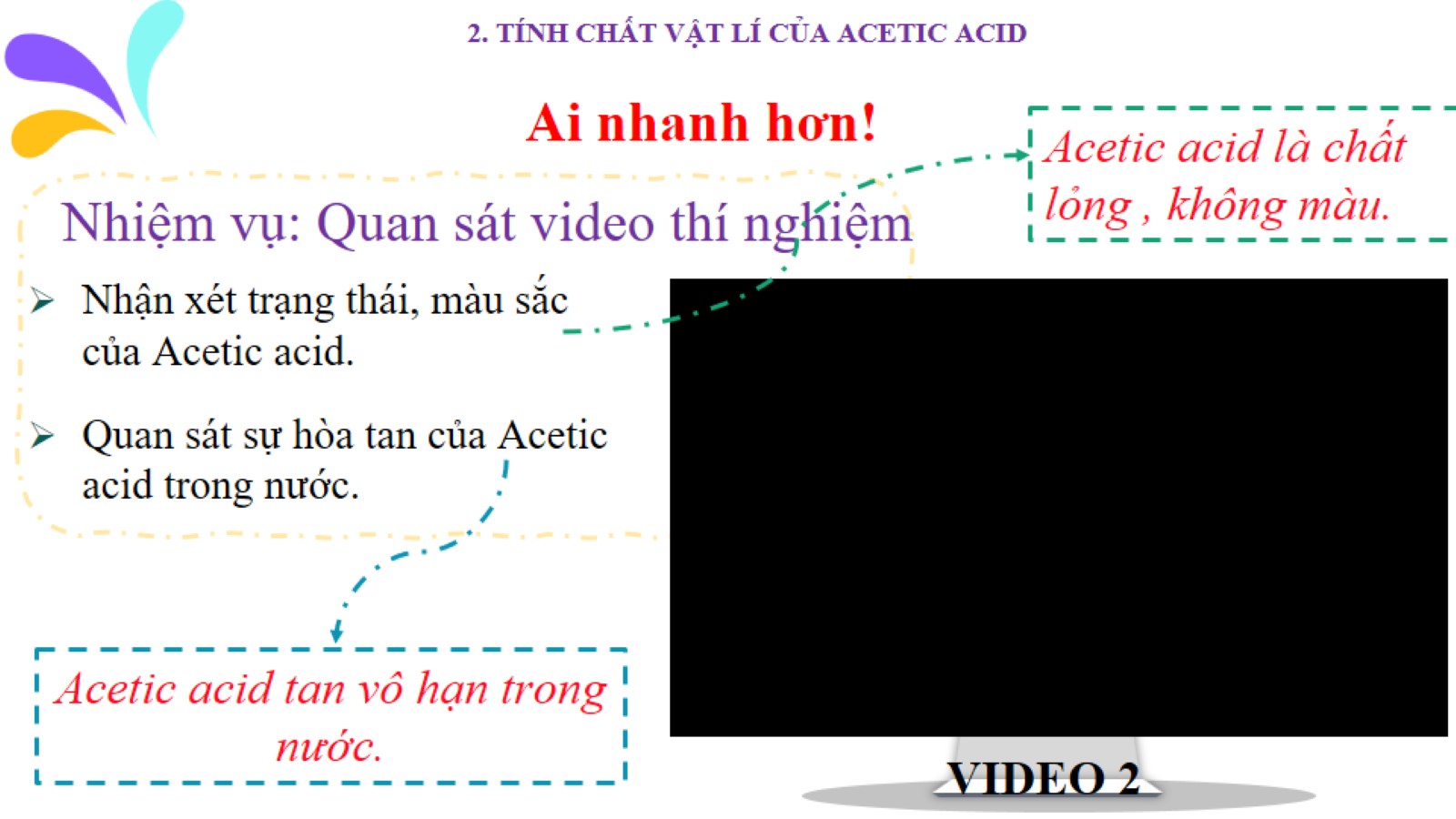 Ai nhanh hơn!
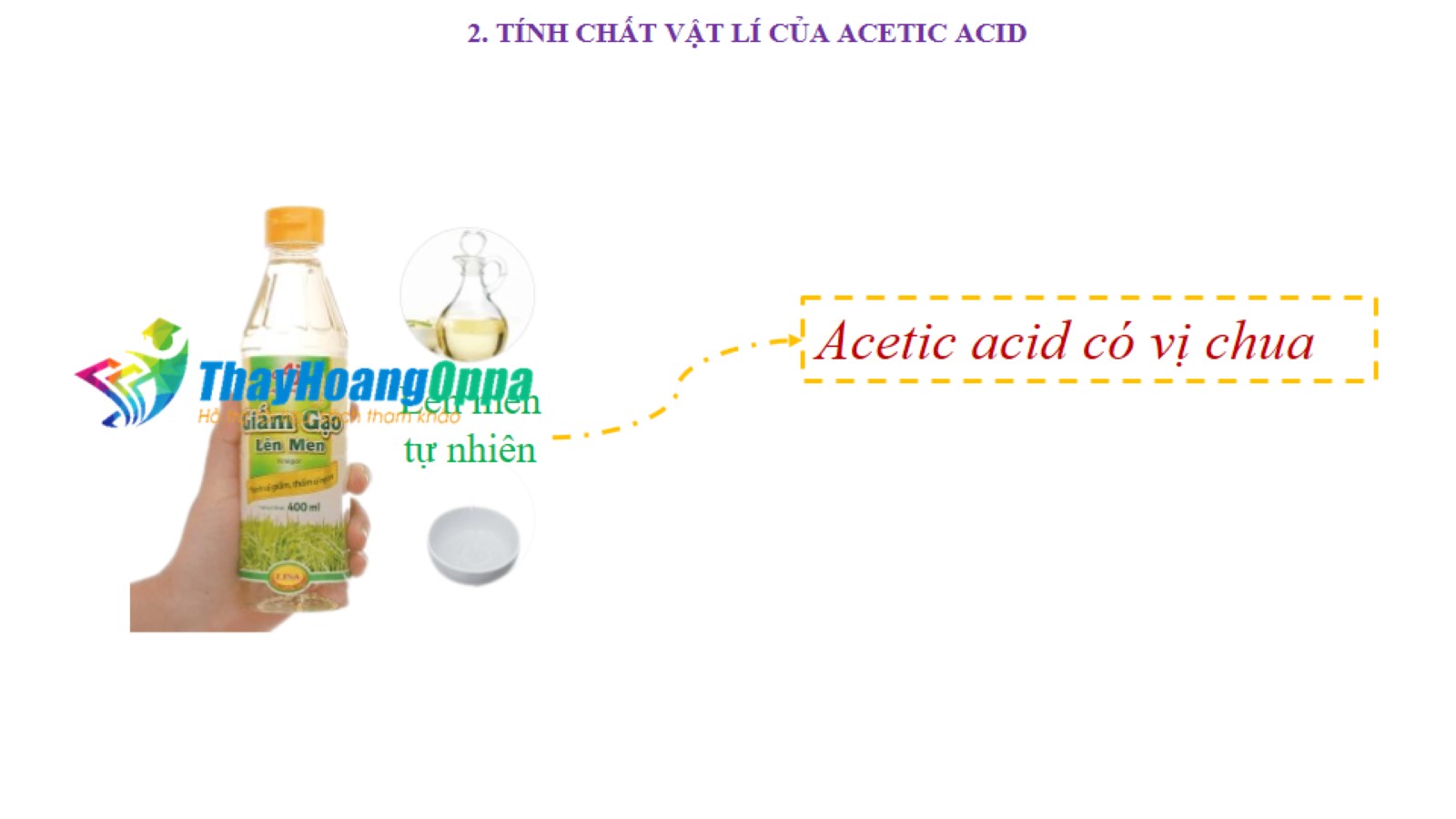 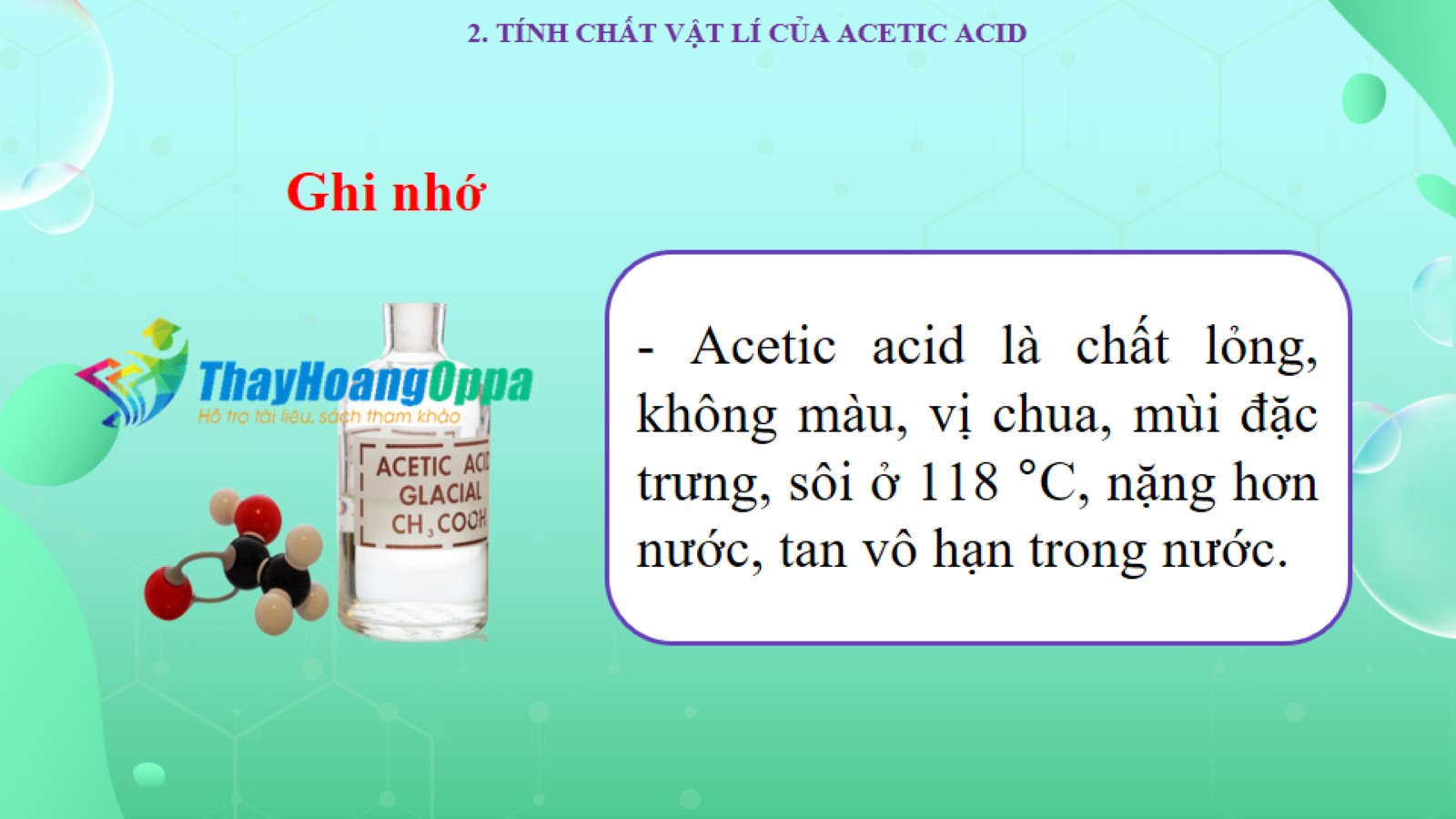 Ghi nhớ
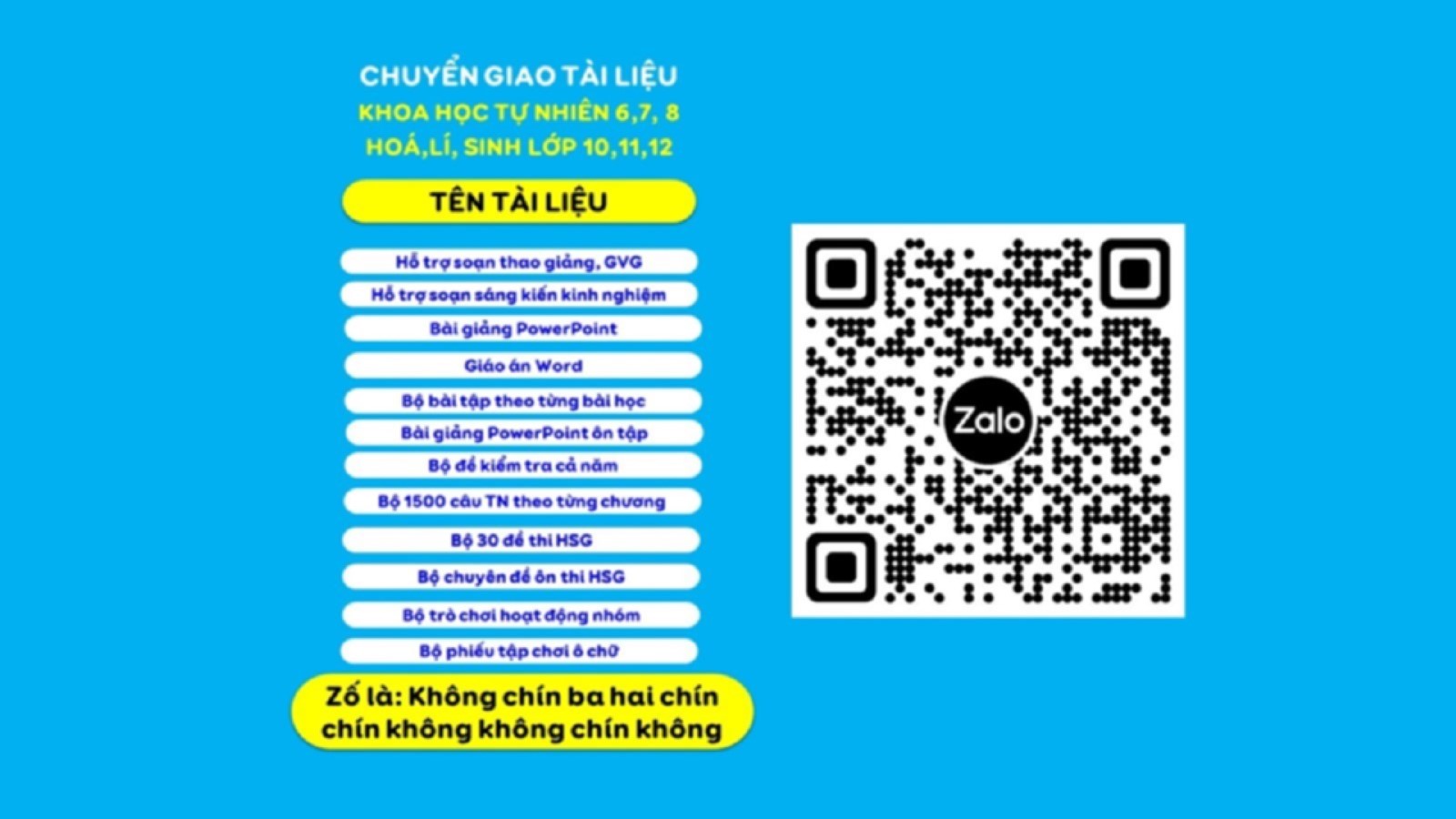 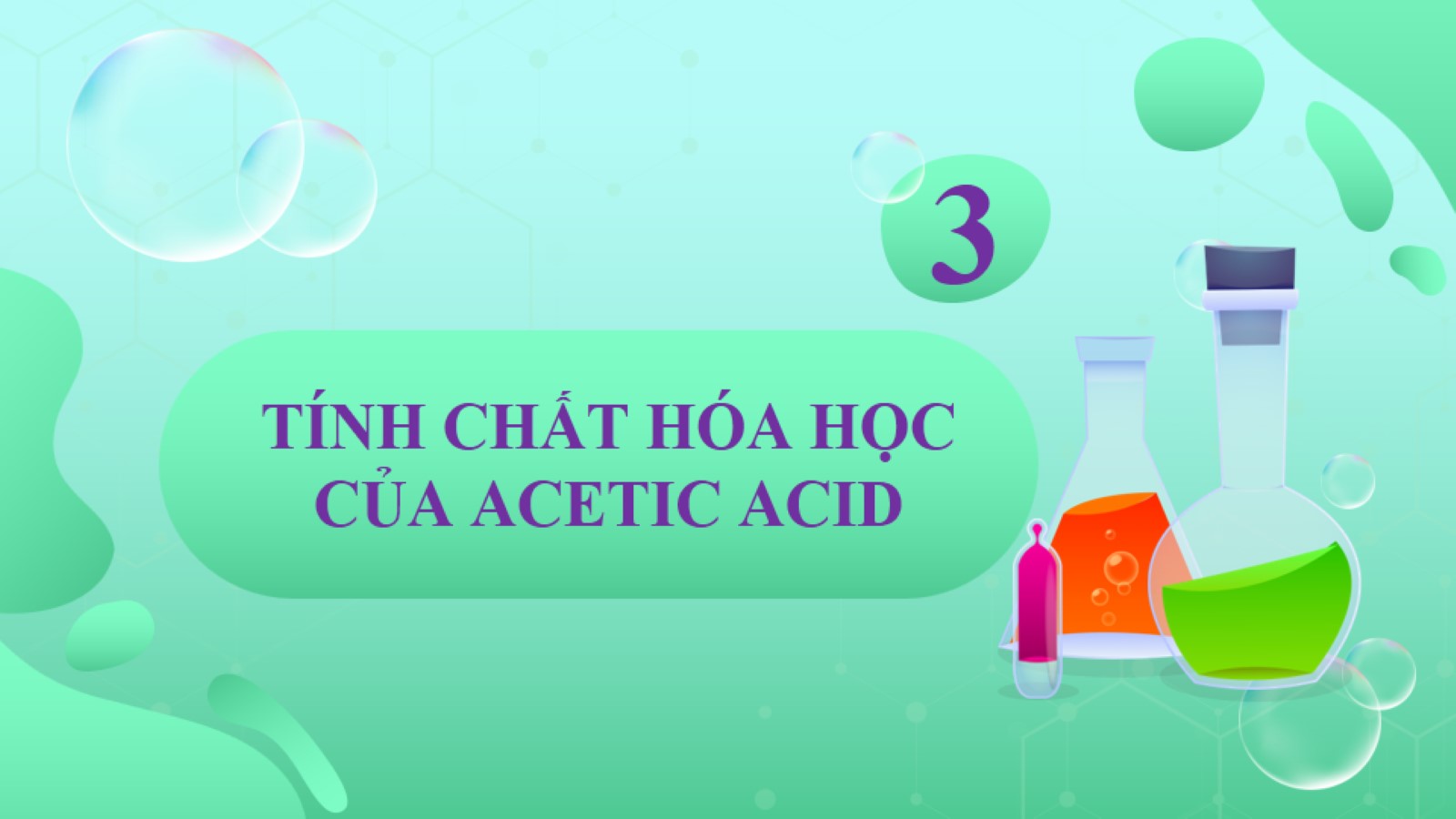 3
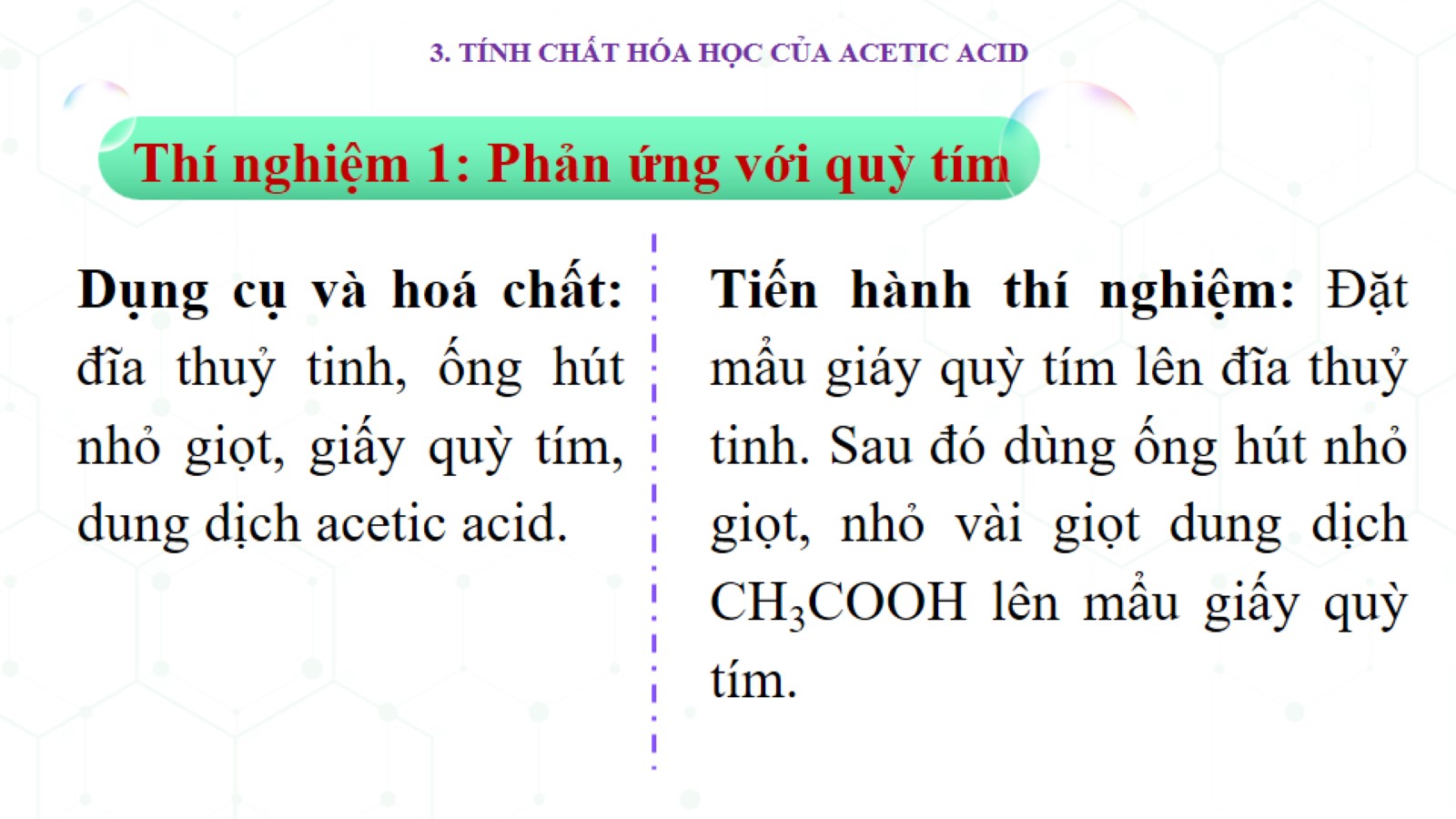 Thí nghiệm 1: Phản ứng với quỳ tím
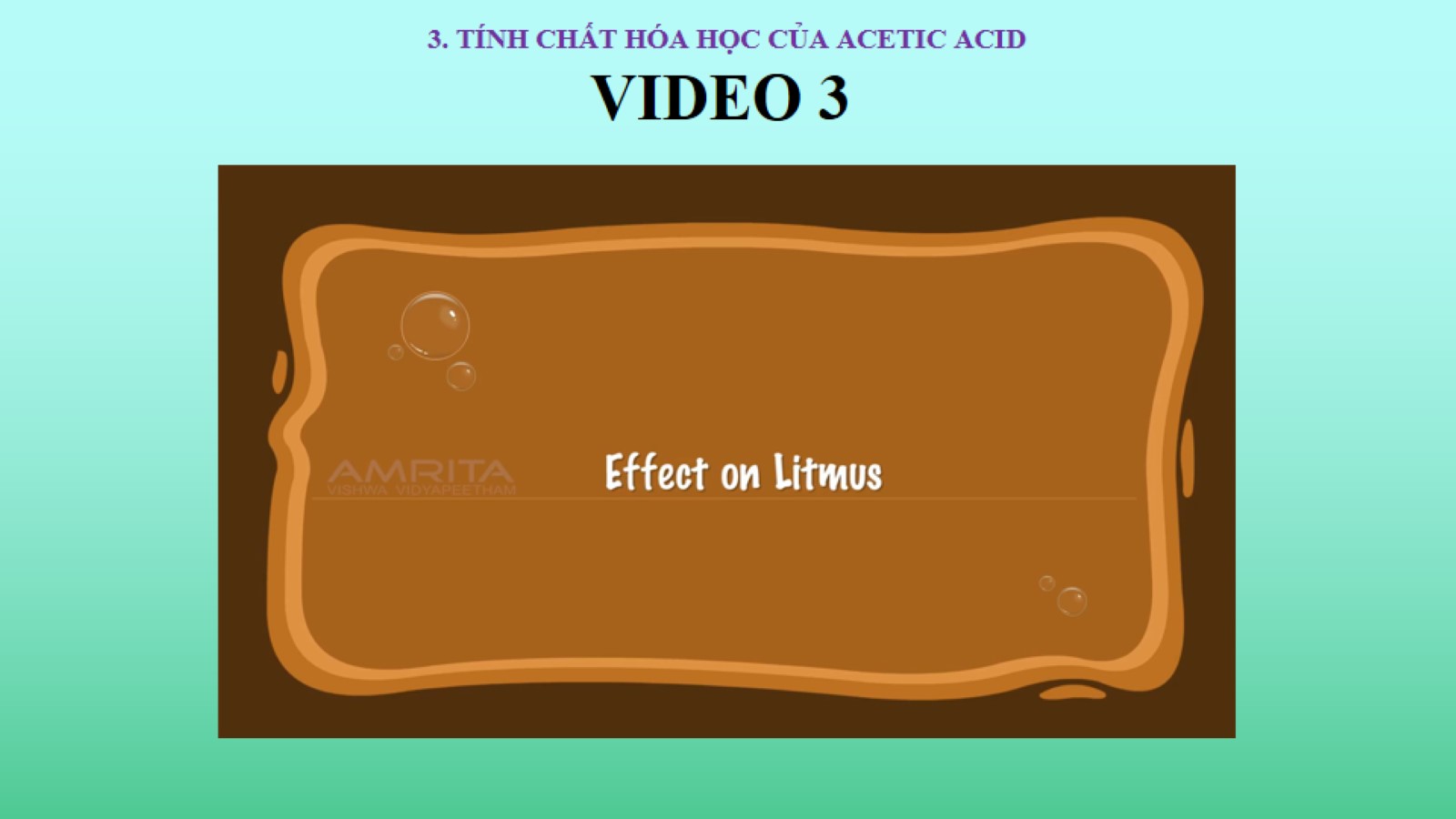 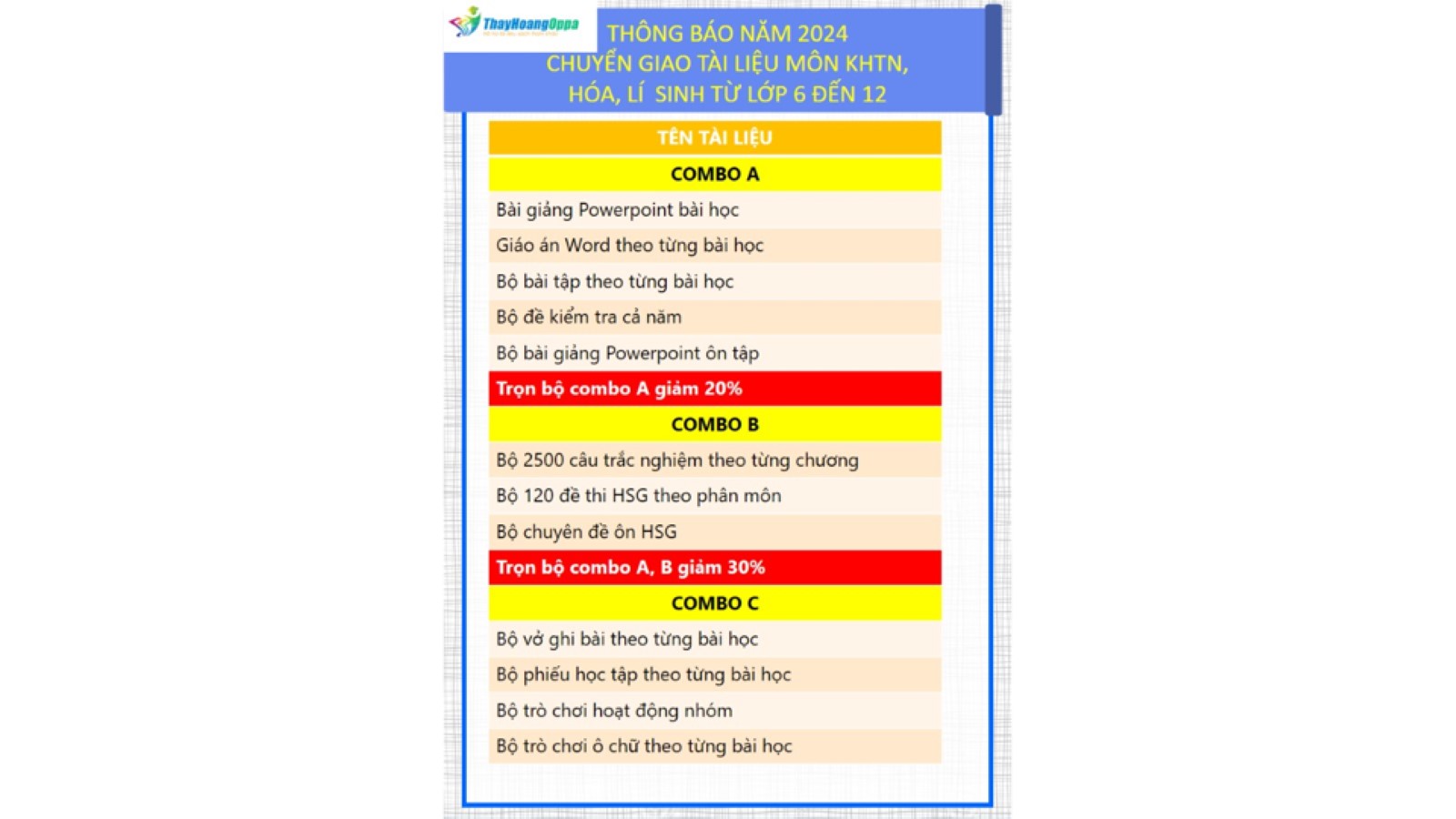 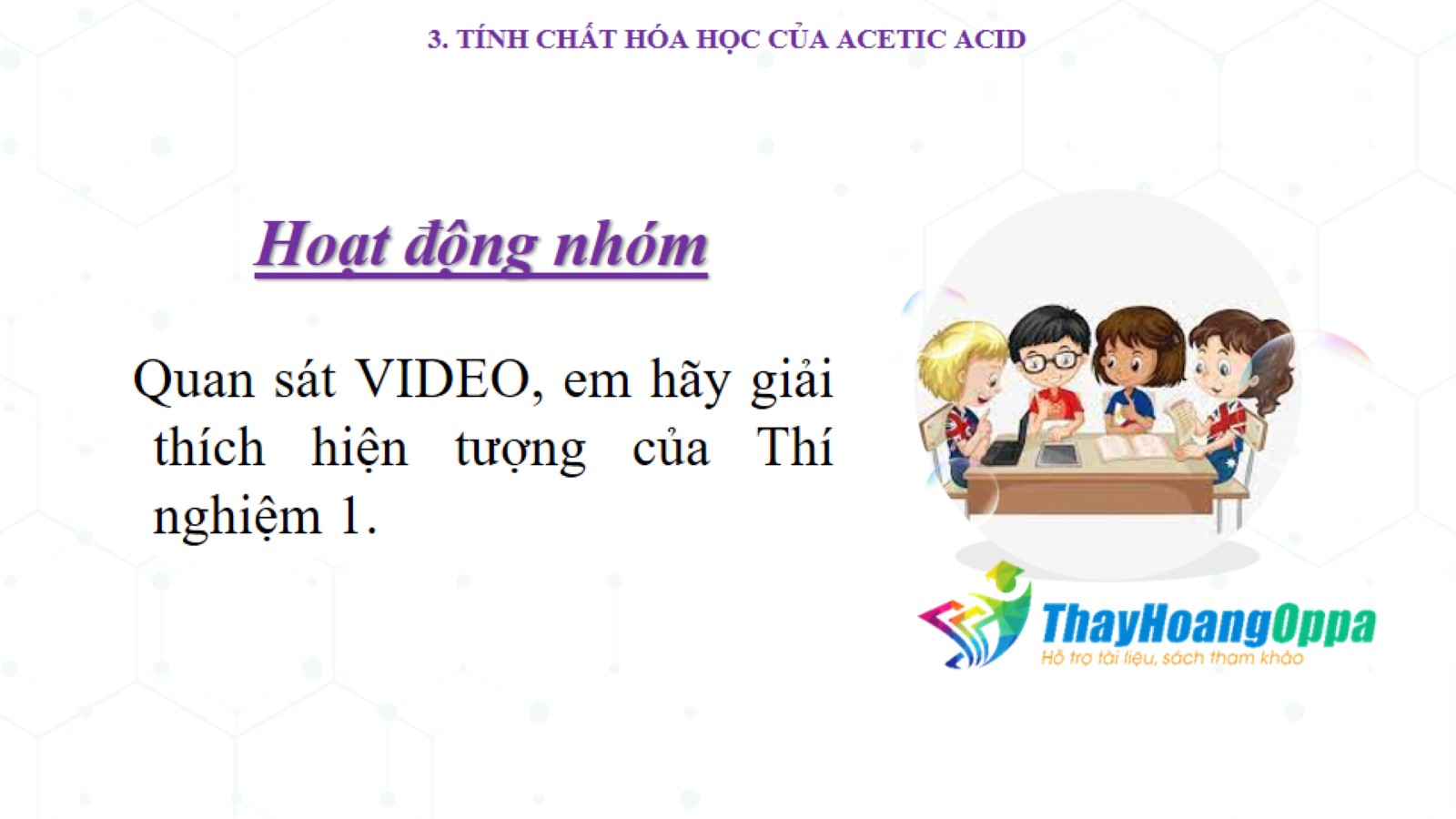 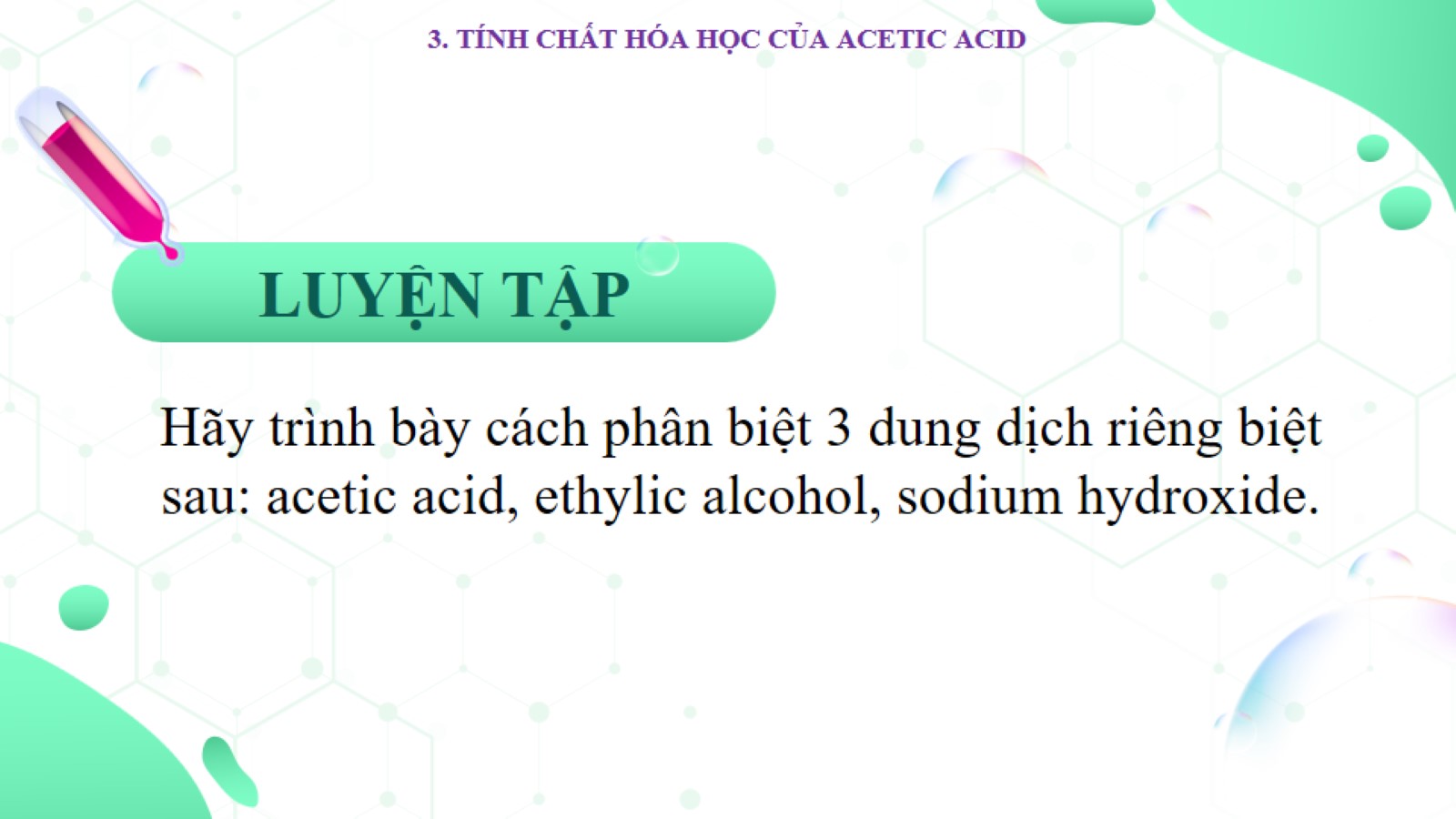 LUYỆN TẬP
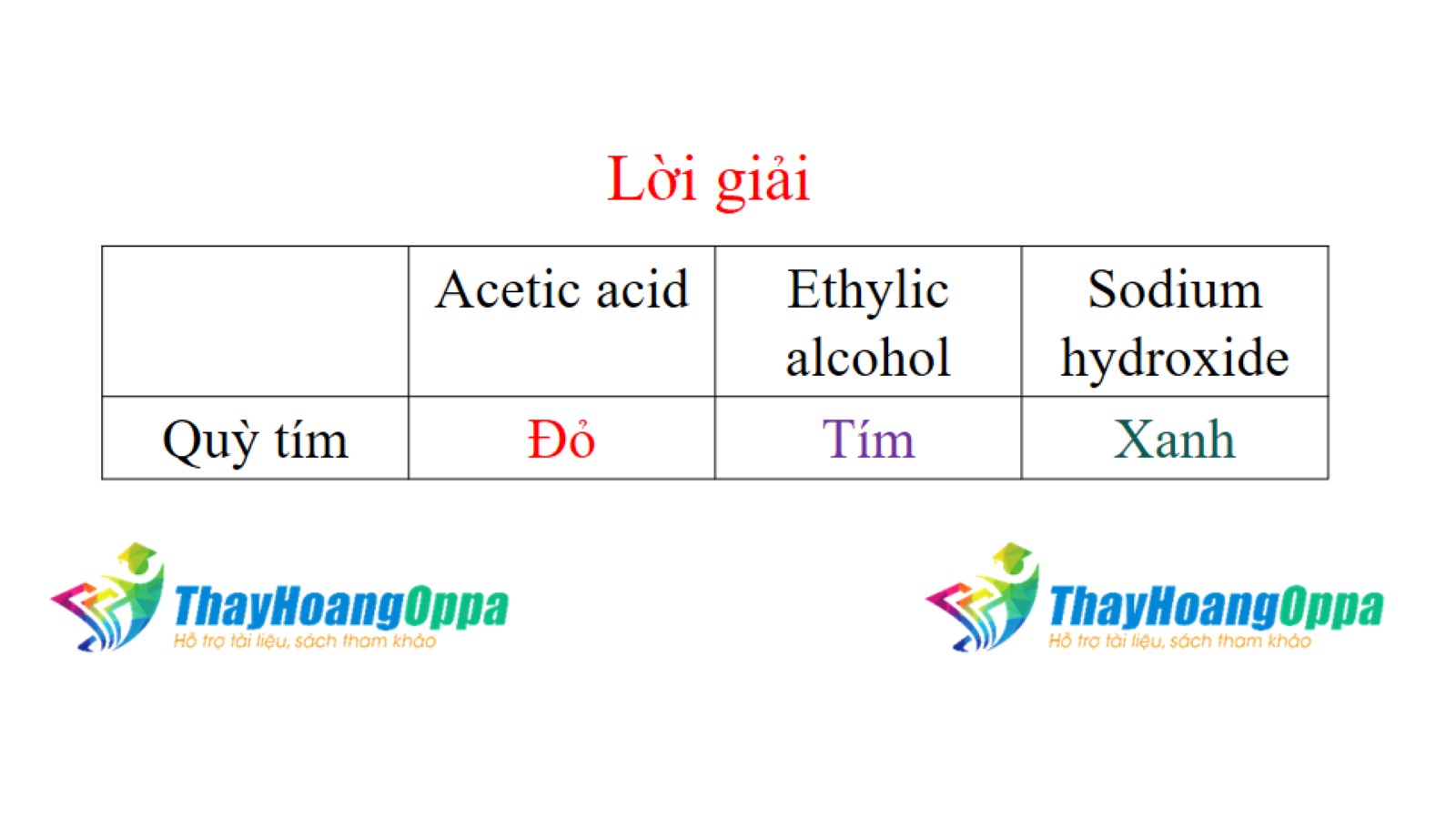 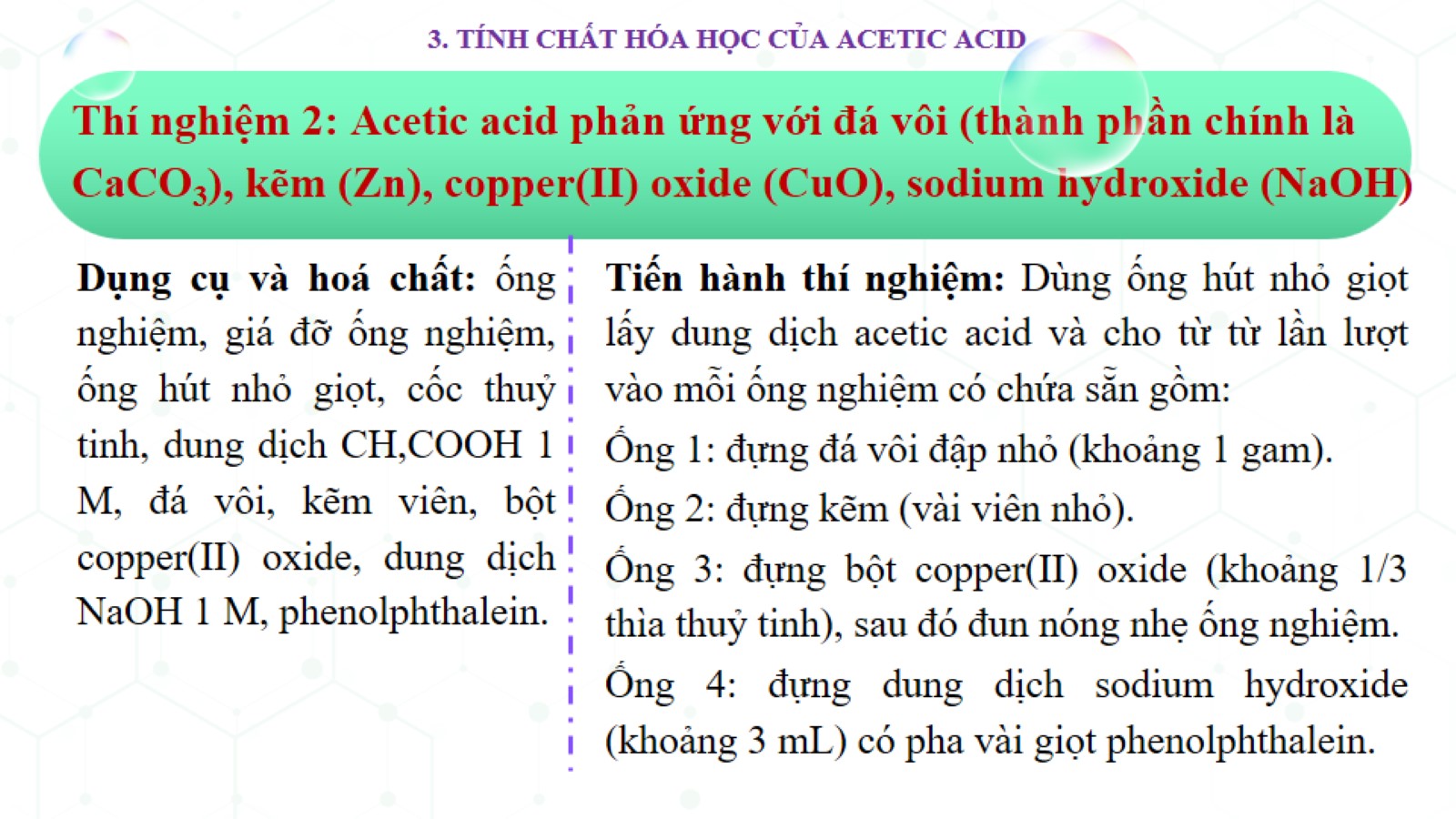 Thí nghiệm 2: Acetic acid phản ứng với đá vôi (thành phần chính là CaCO3), kẽm (Zn), copper(II) oxide (CuO), sodium hydroxide (NaOH)
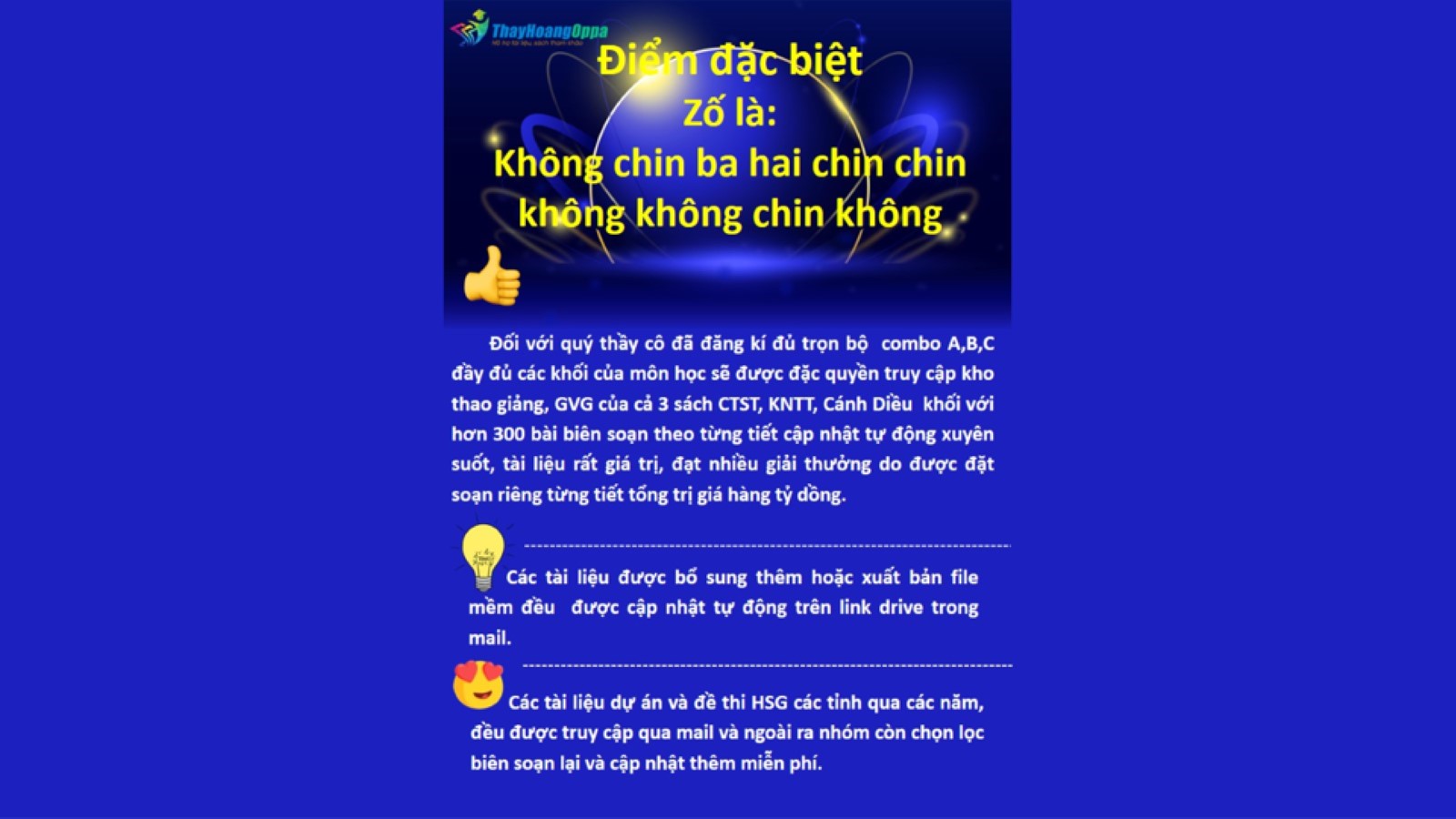 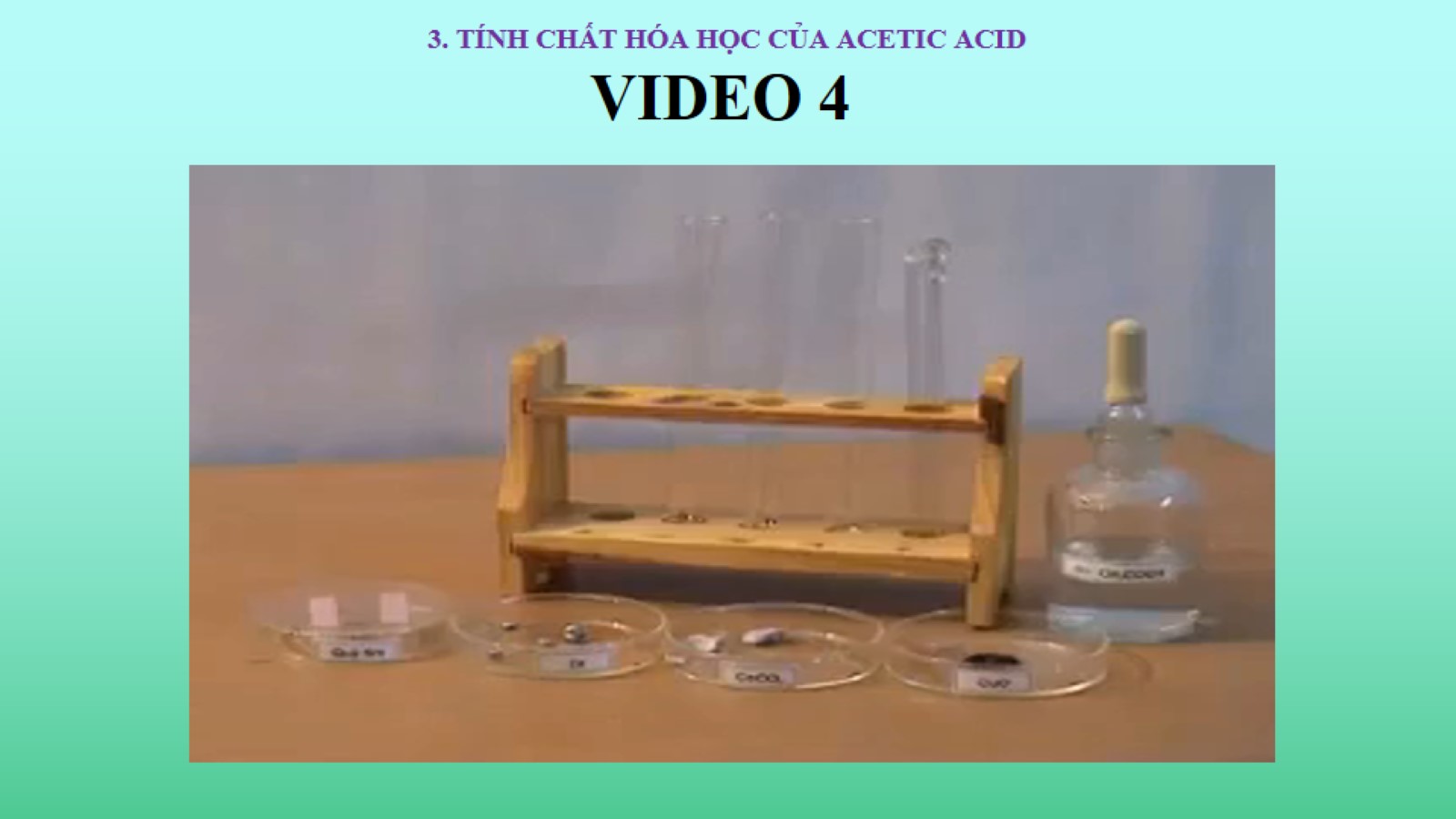 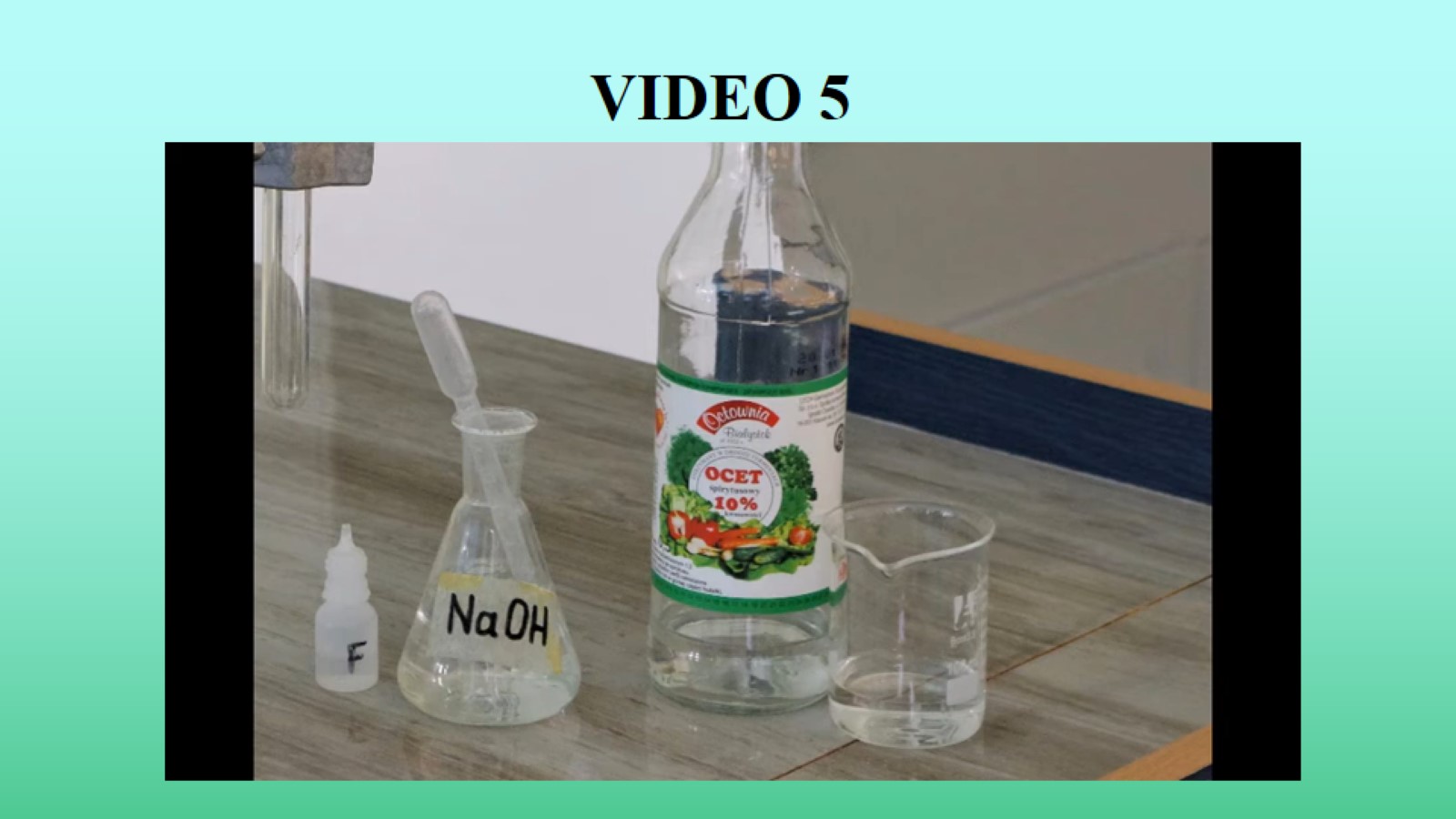 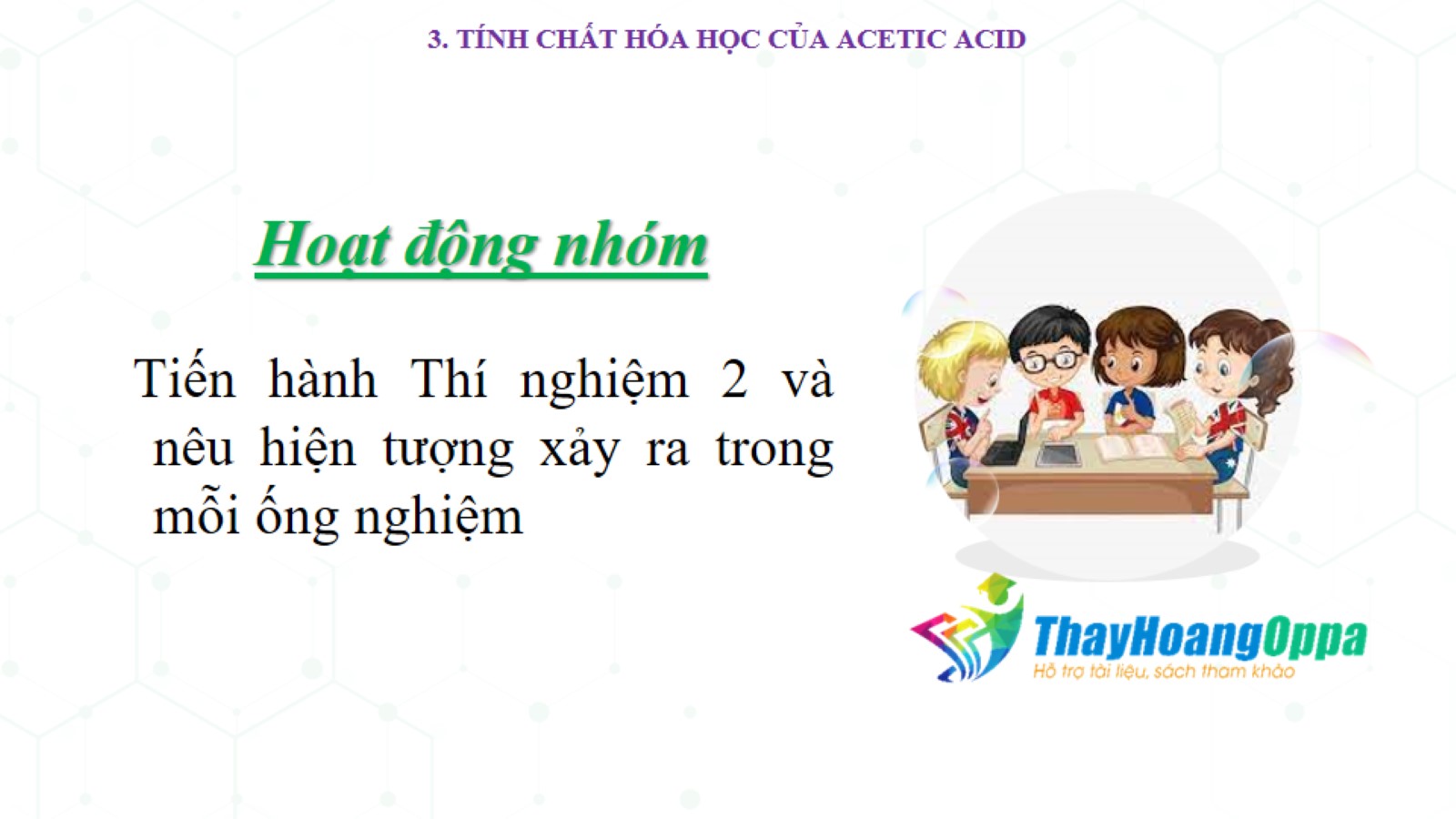 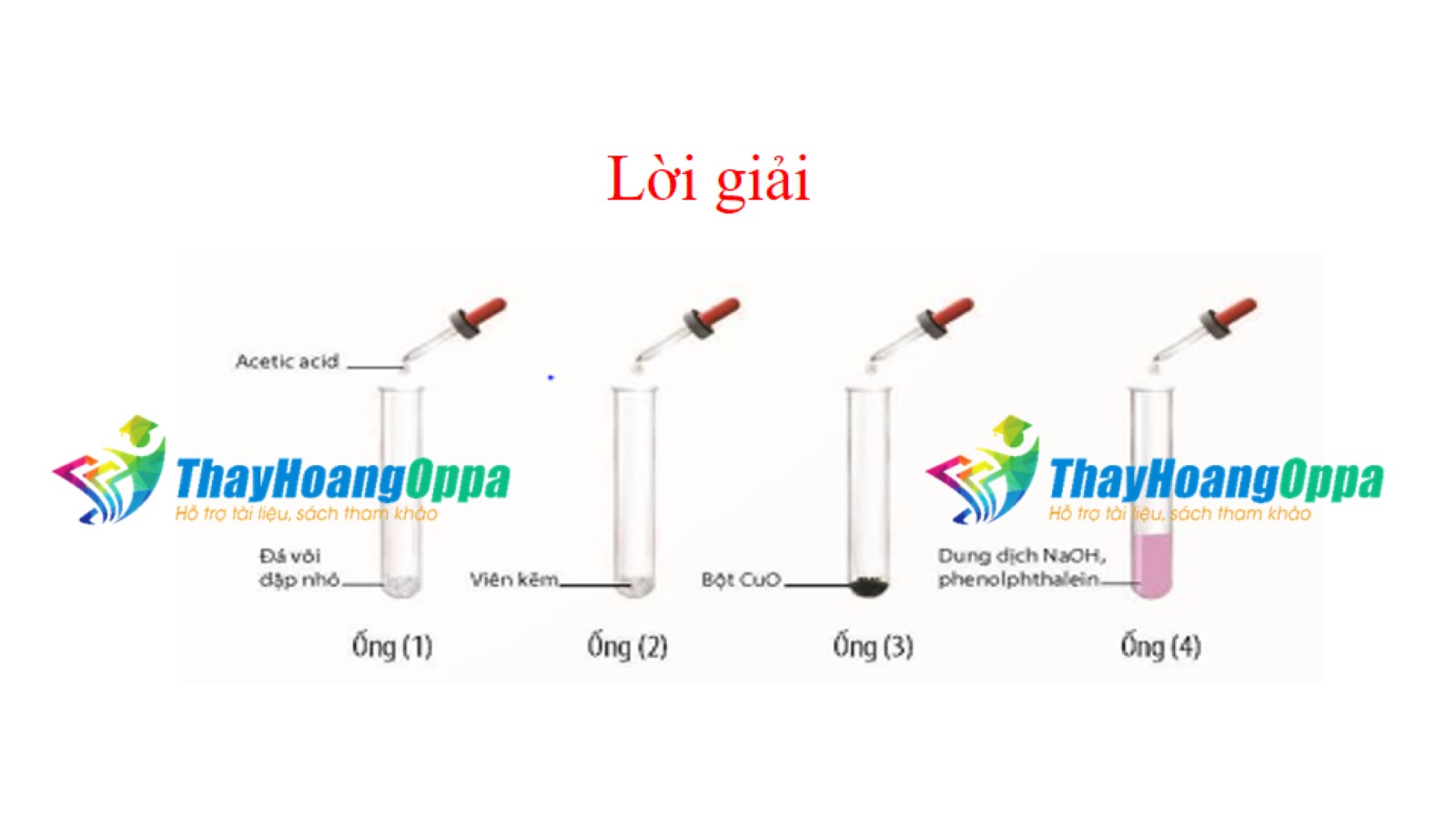 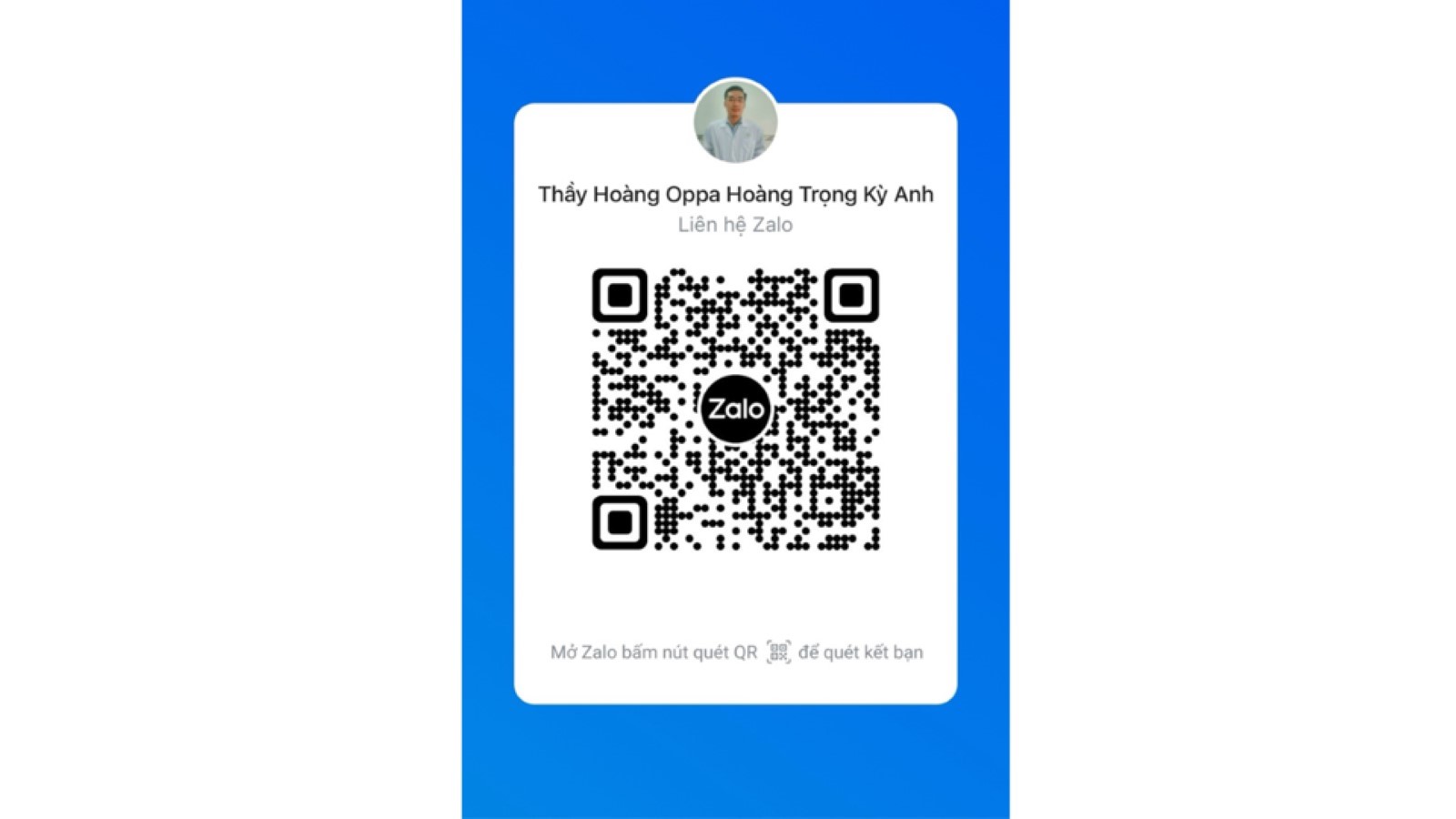 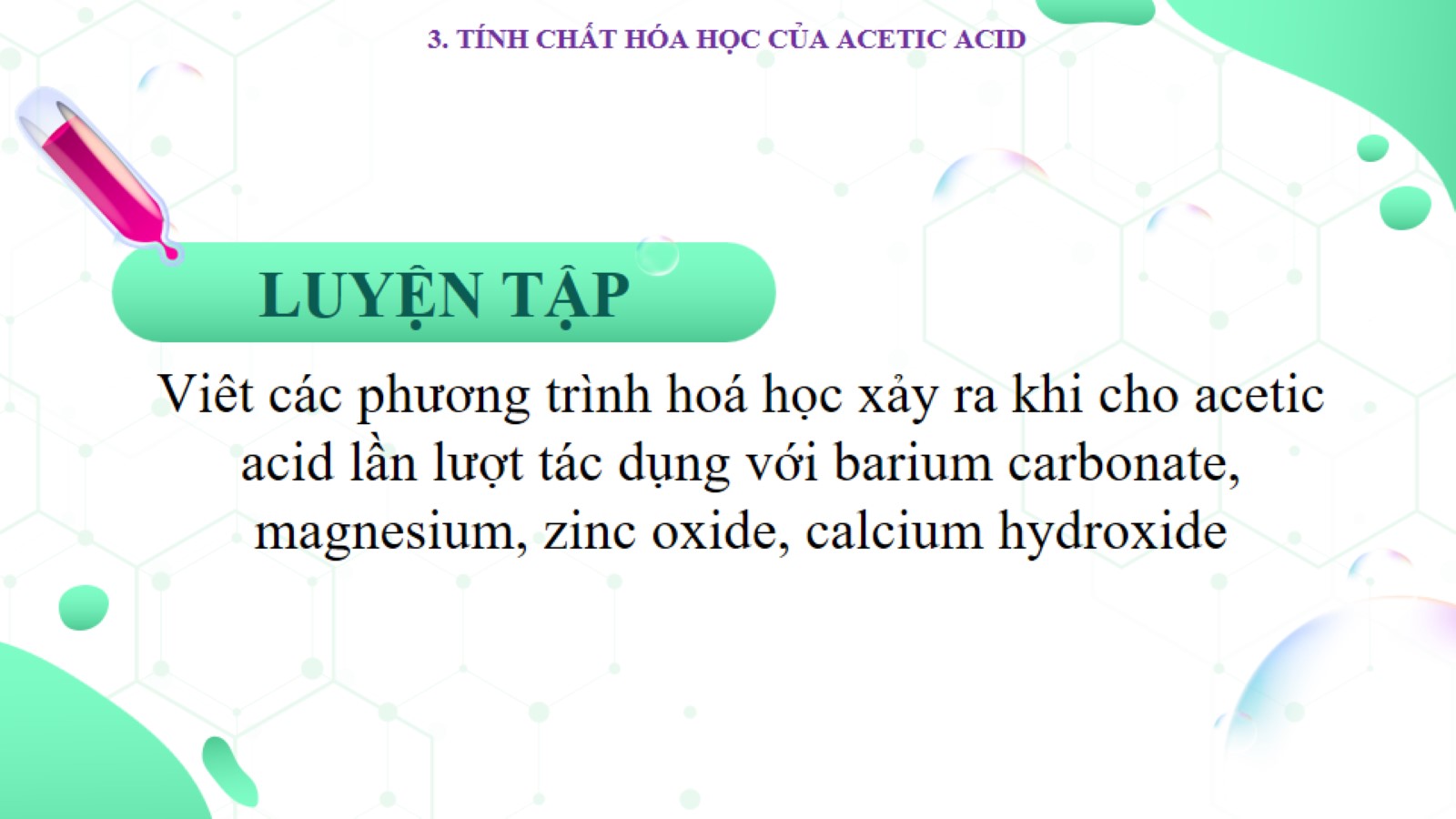 LUYỆN TẬP
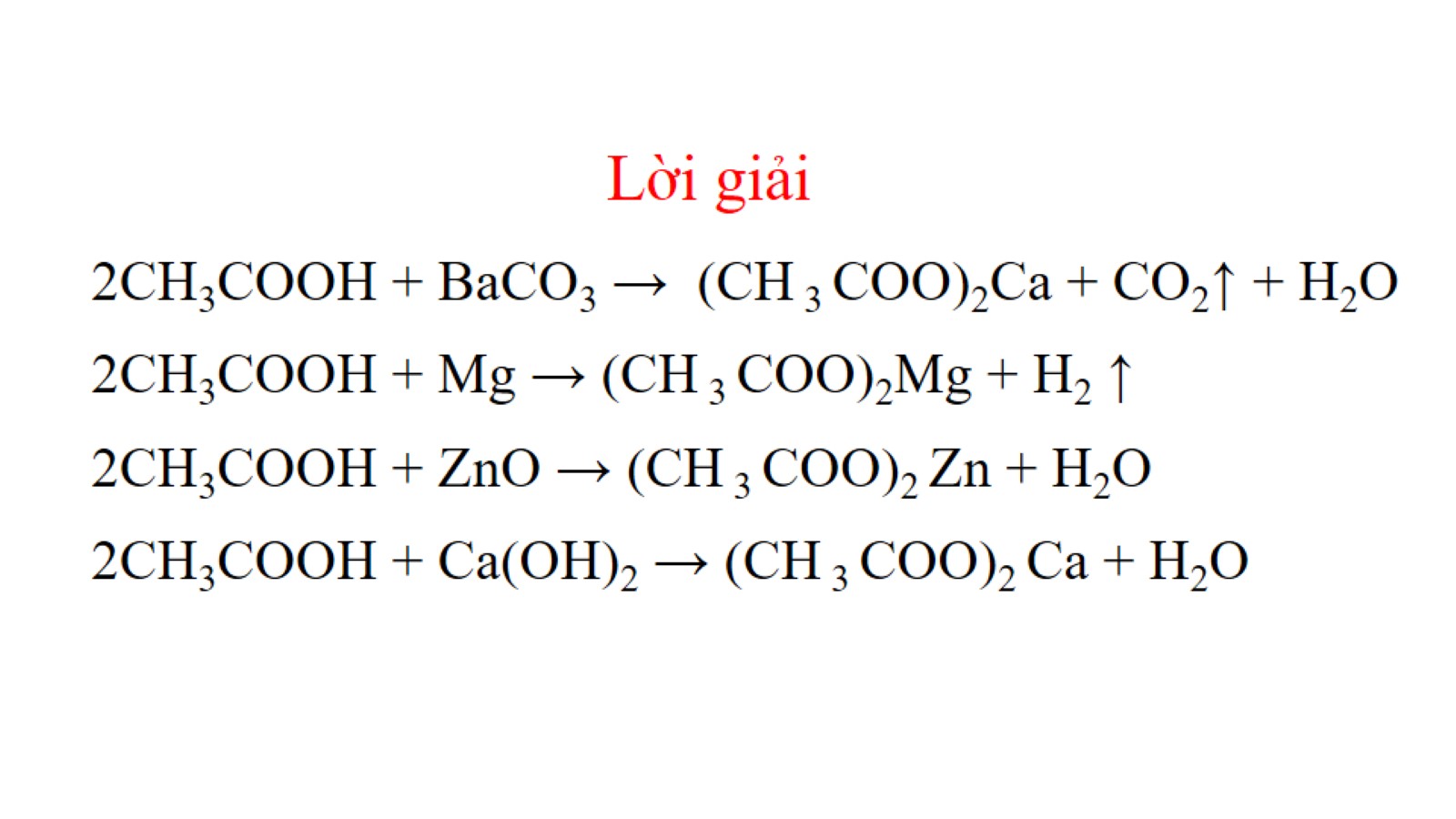 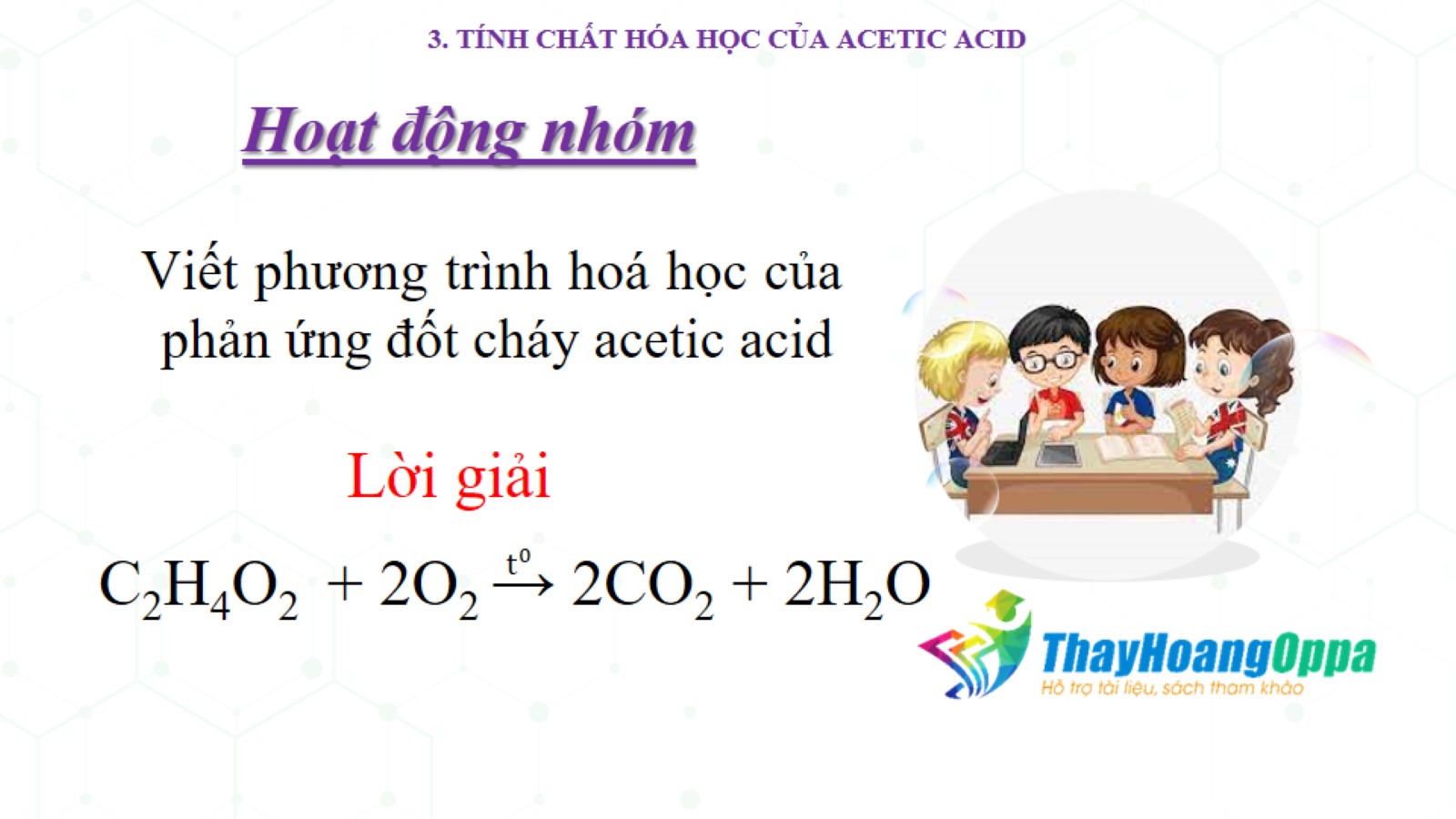 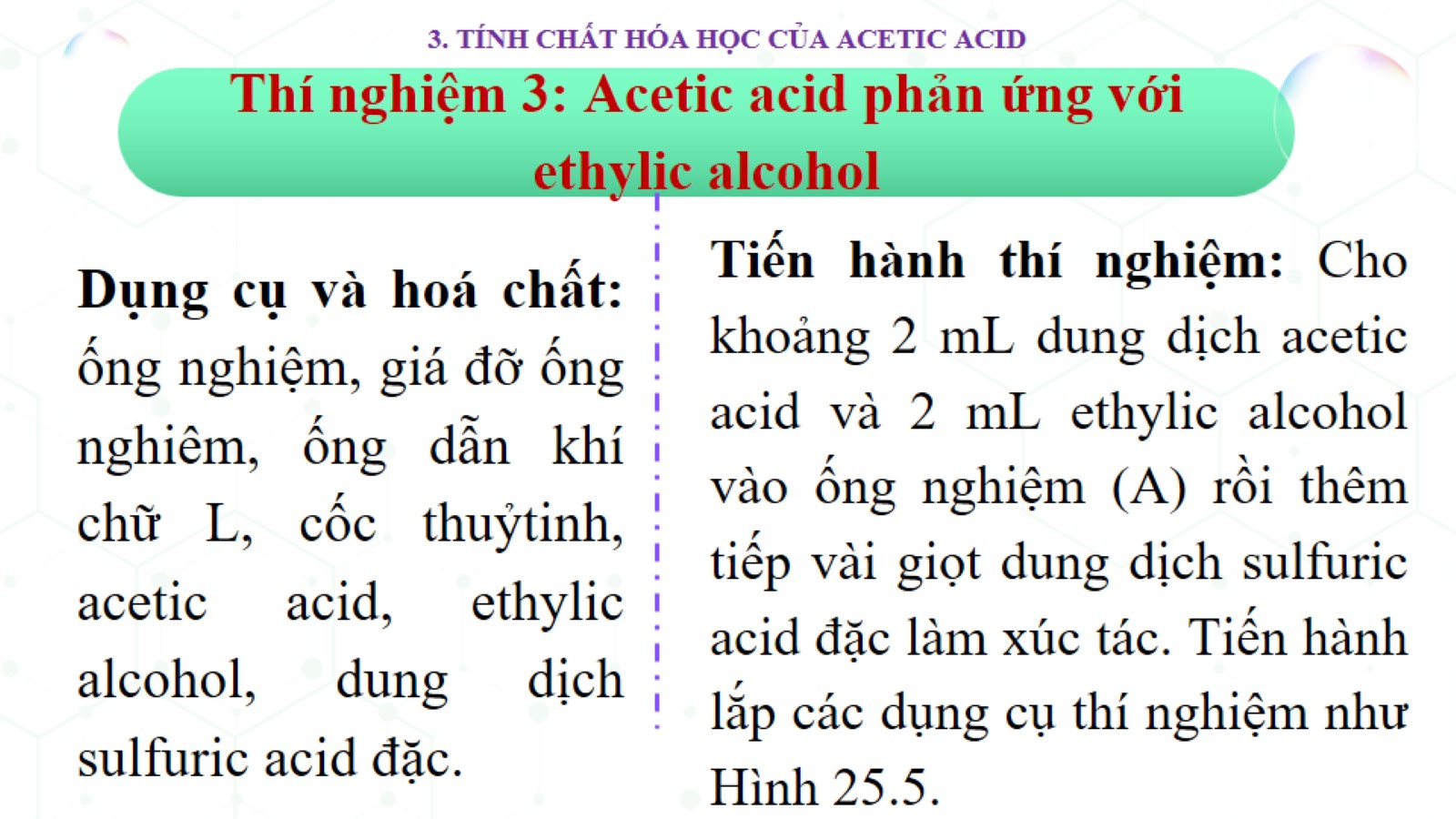 Thí nghiệm 3: Acetic acid phản ứng với ethylic alcohol
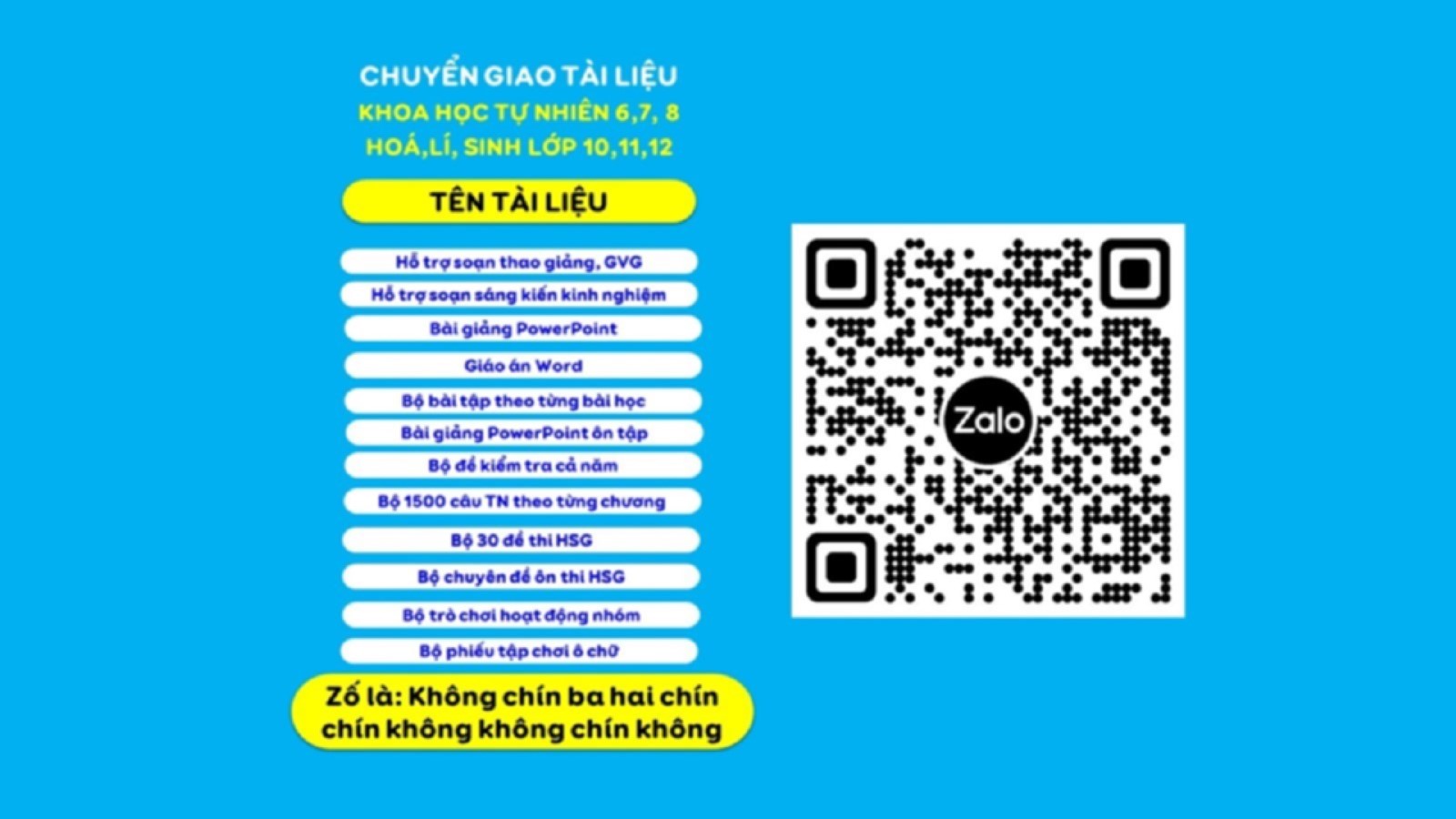 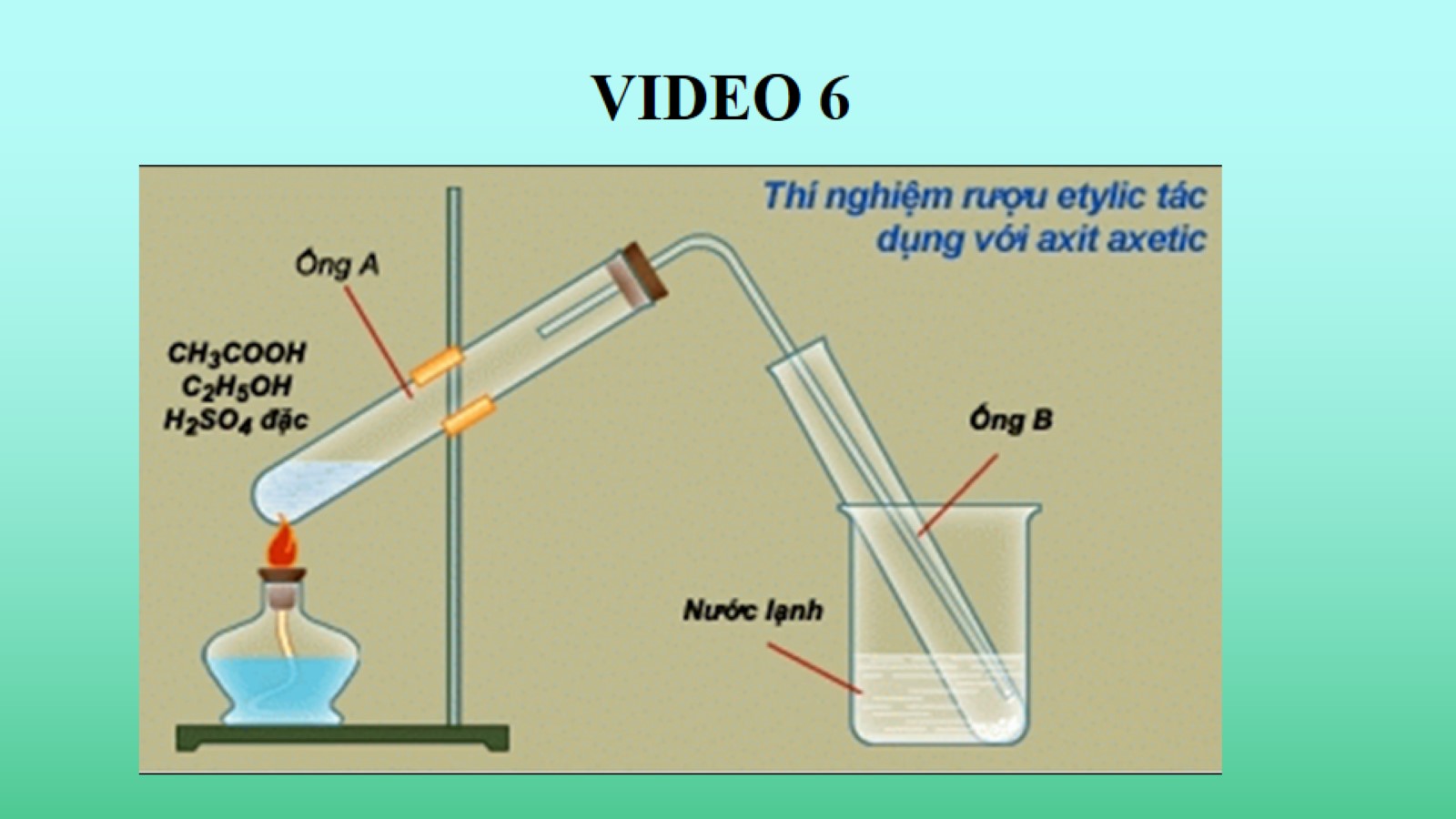 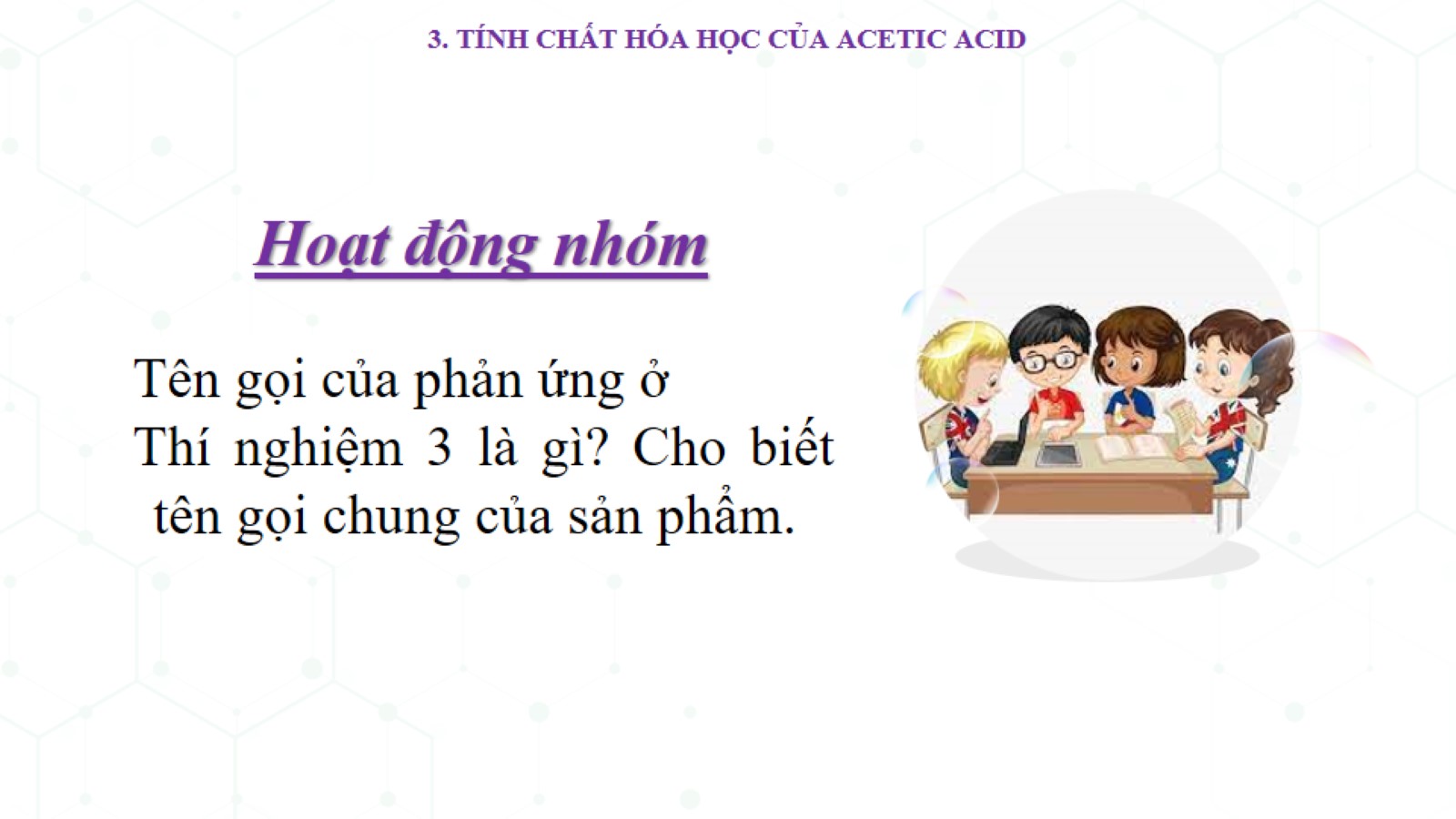 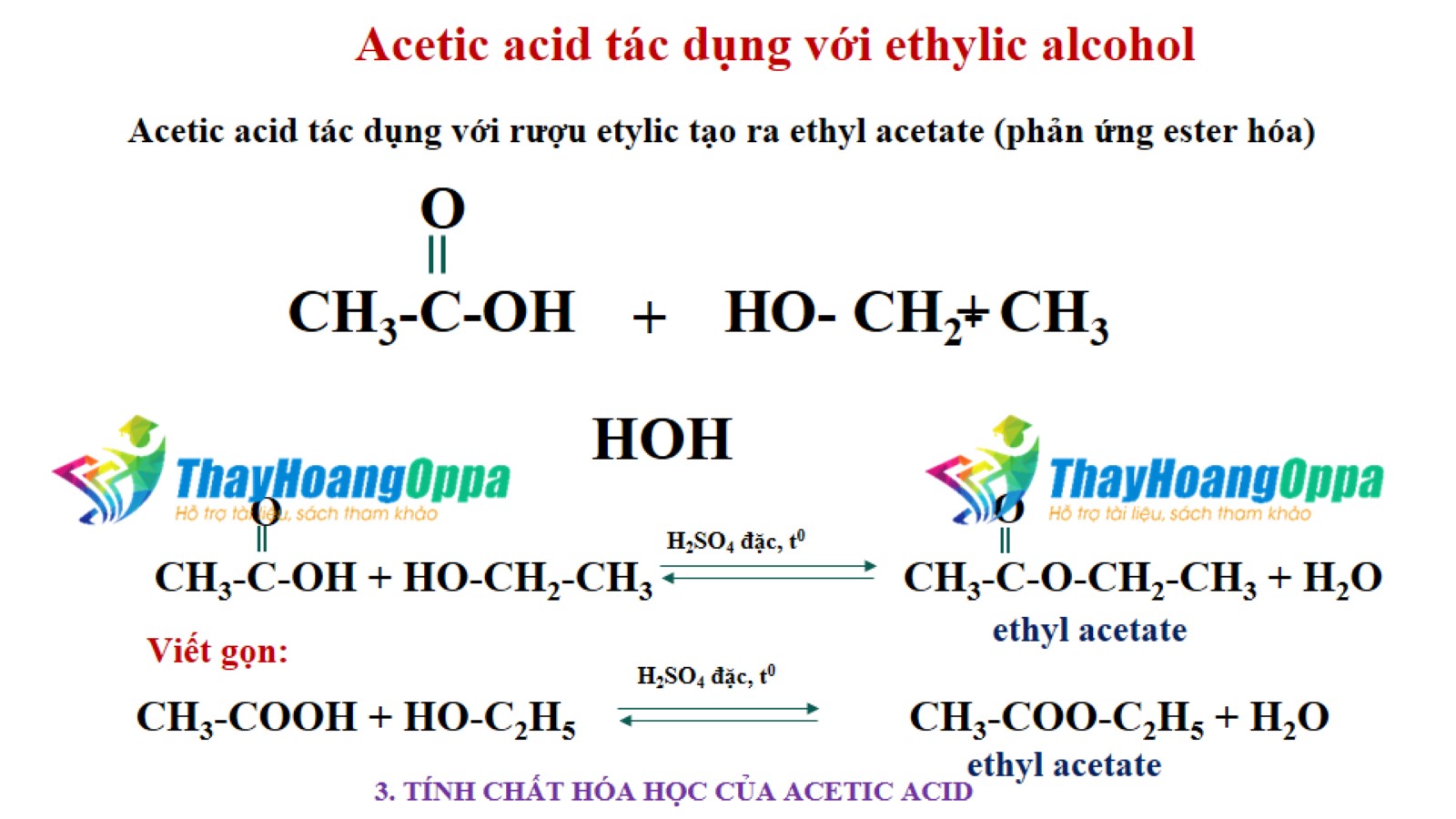 Acetic acid tác dụng với ethylic alcohol
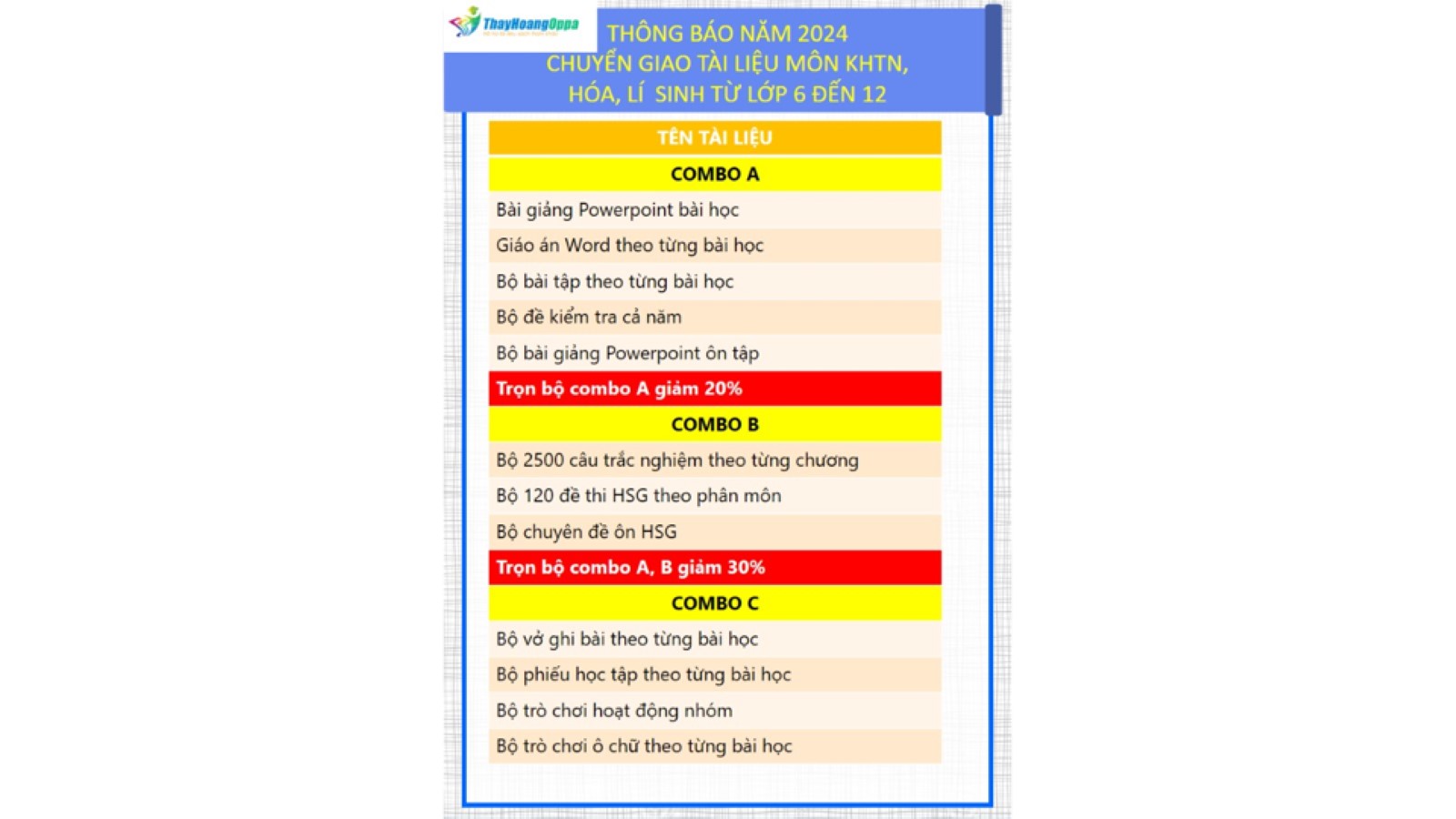 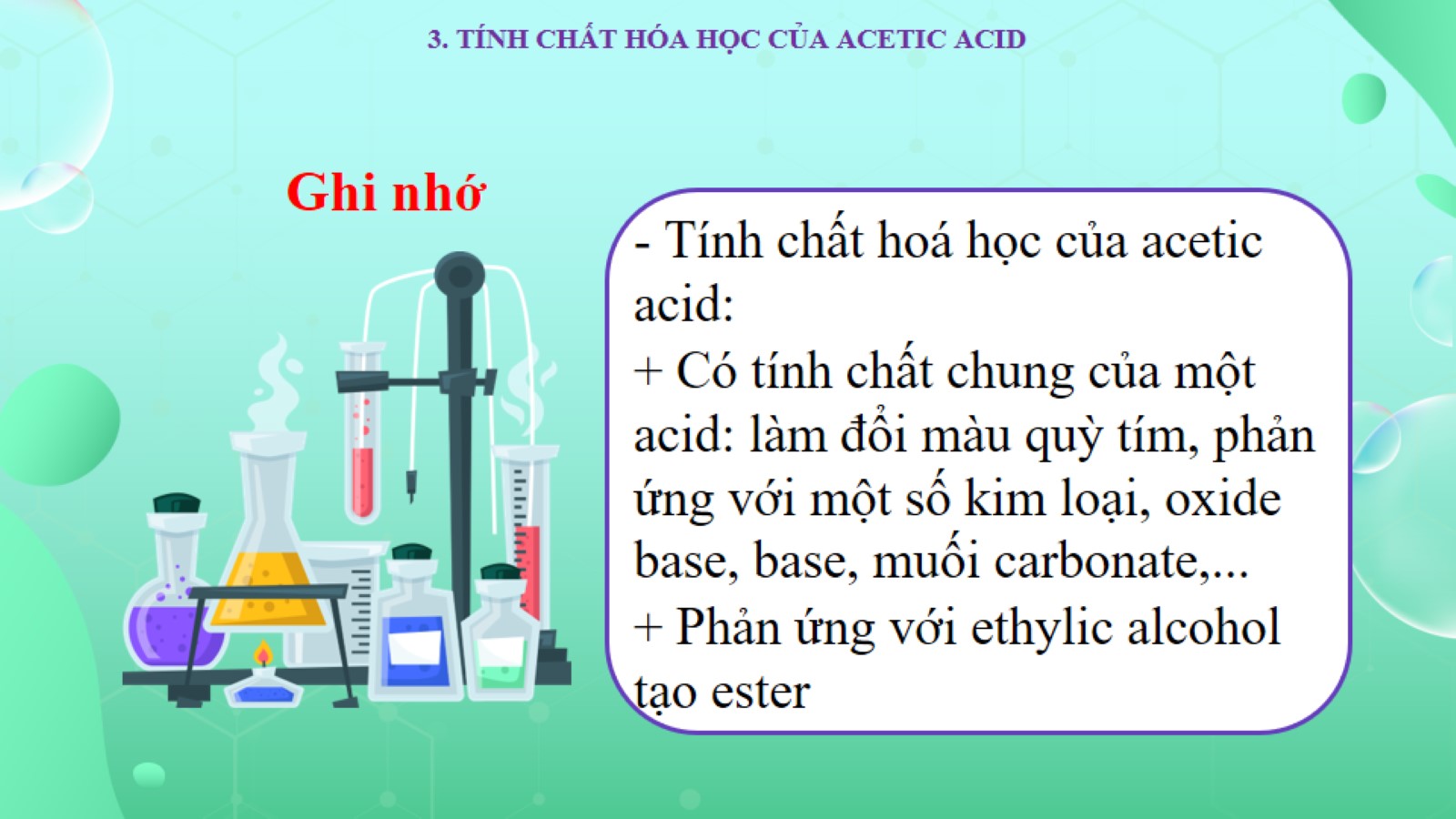 Ghi nhớ
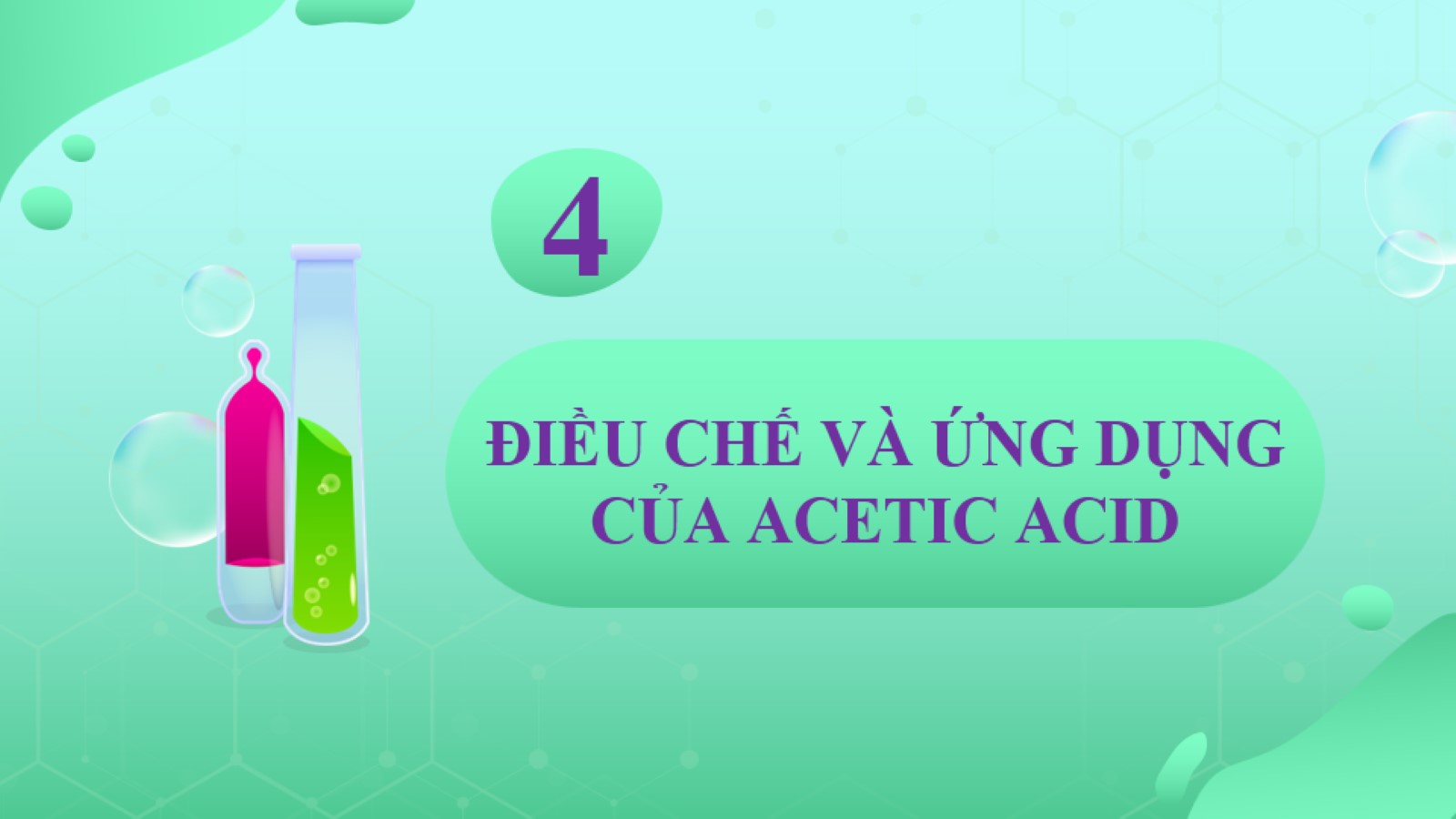 4
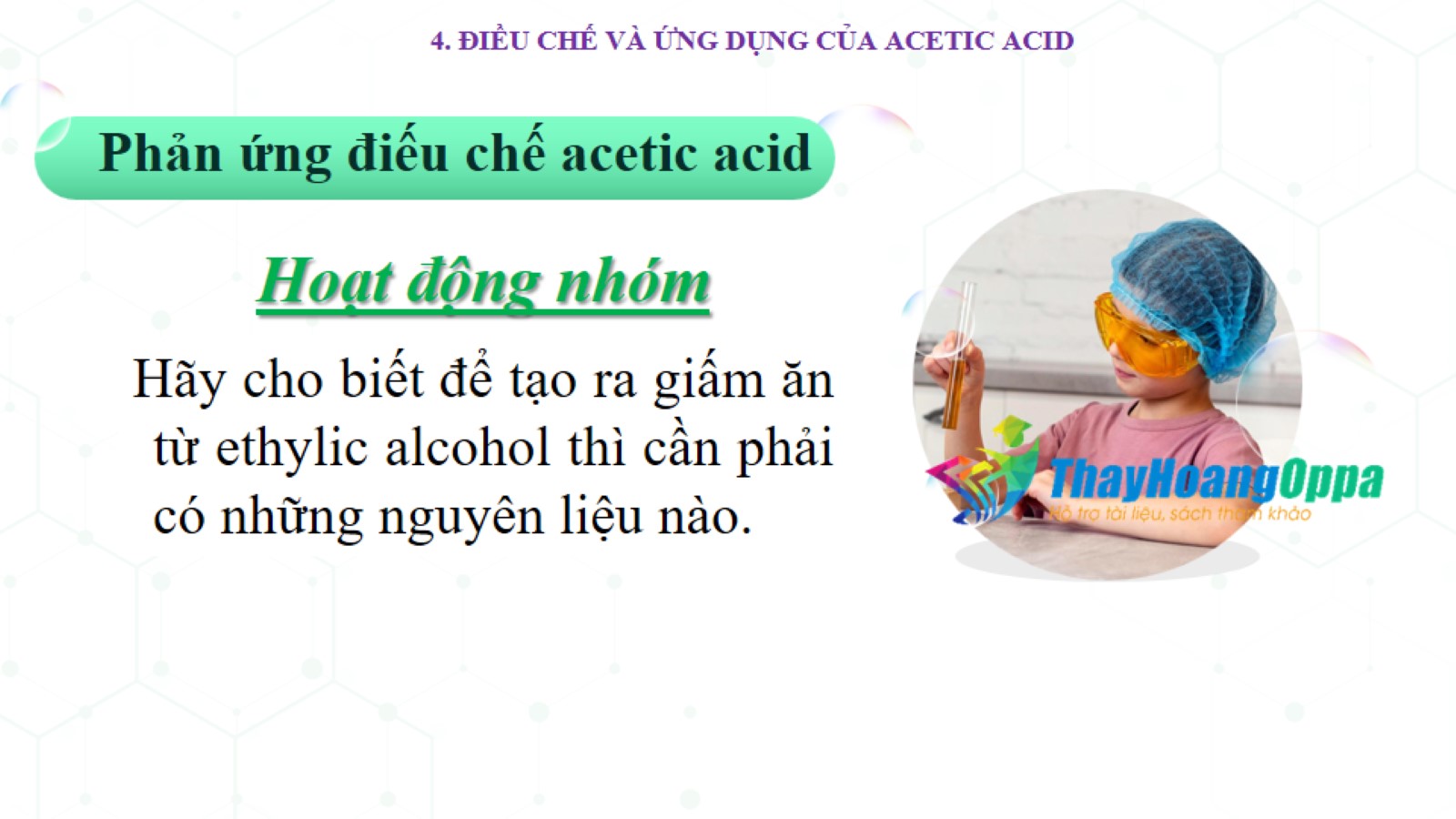 Phản ứng điếu chế acetic acid
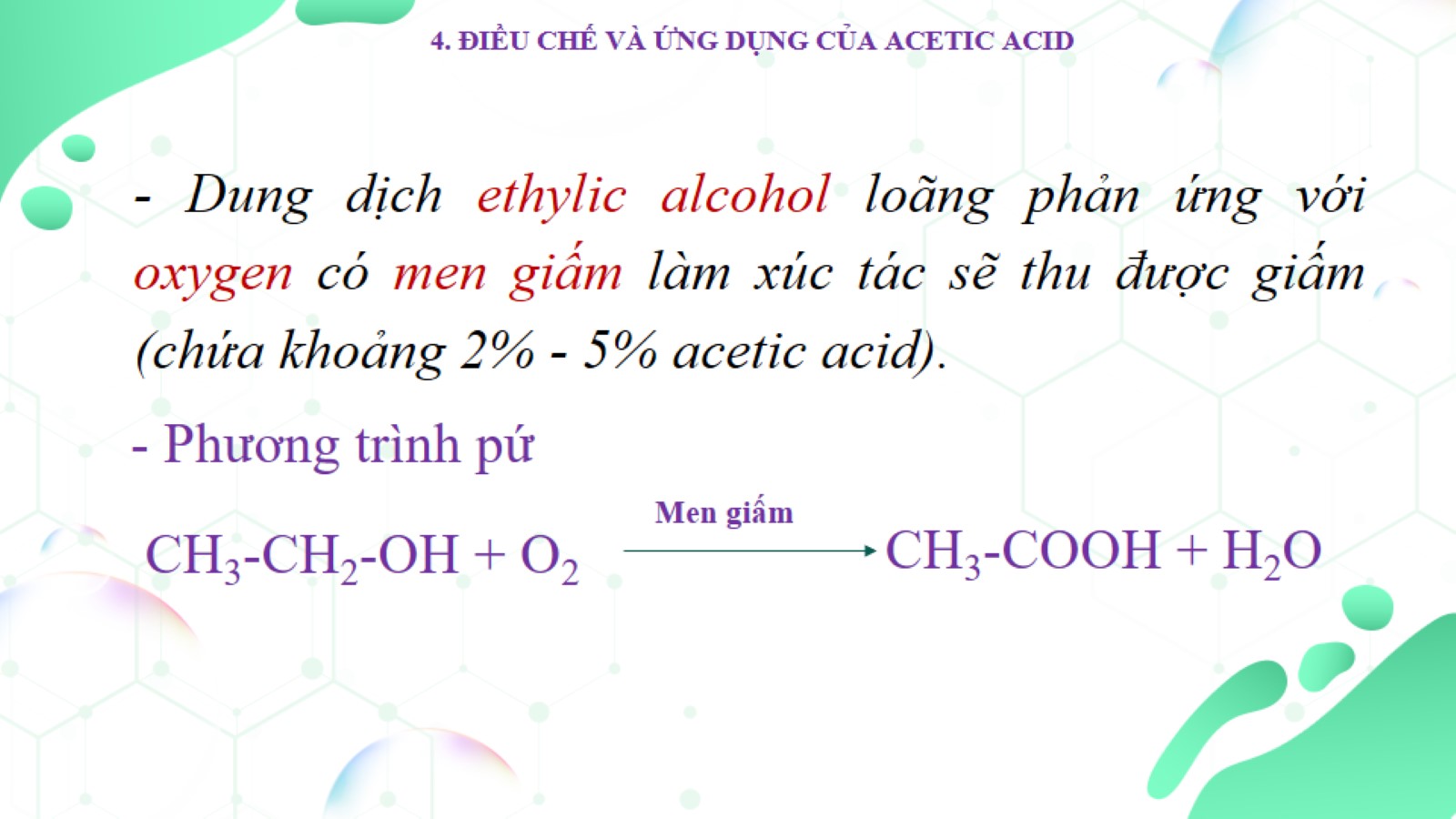 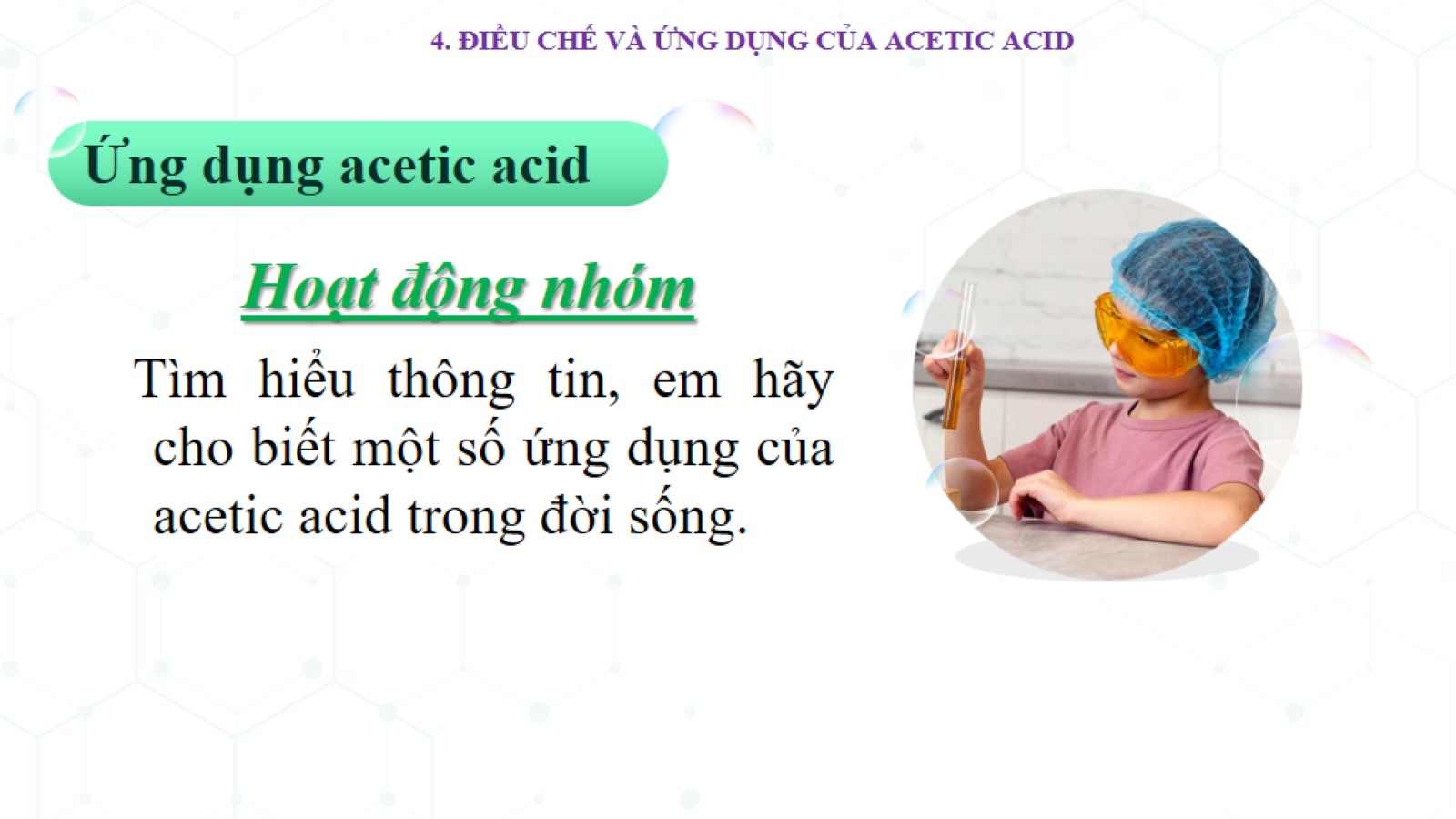 Ứng dụng acetic acid
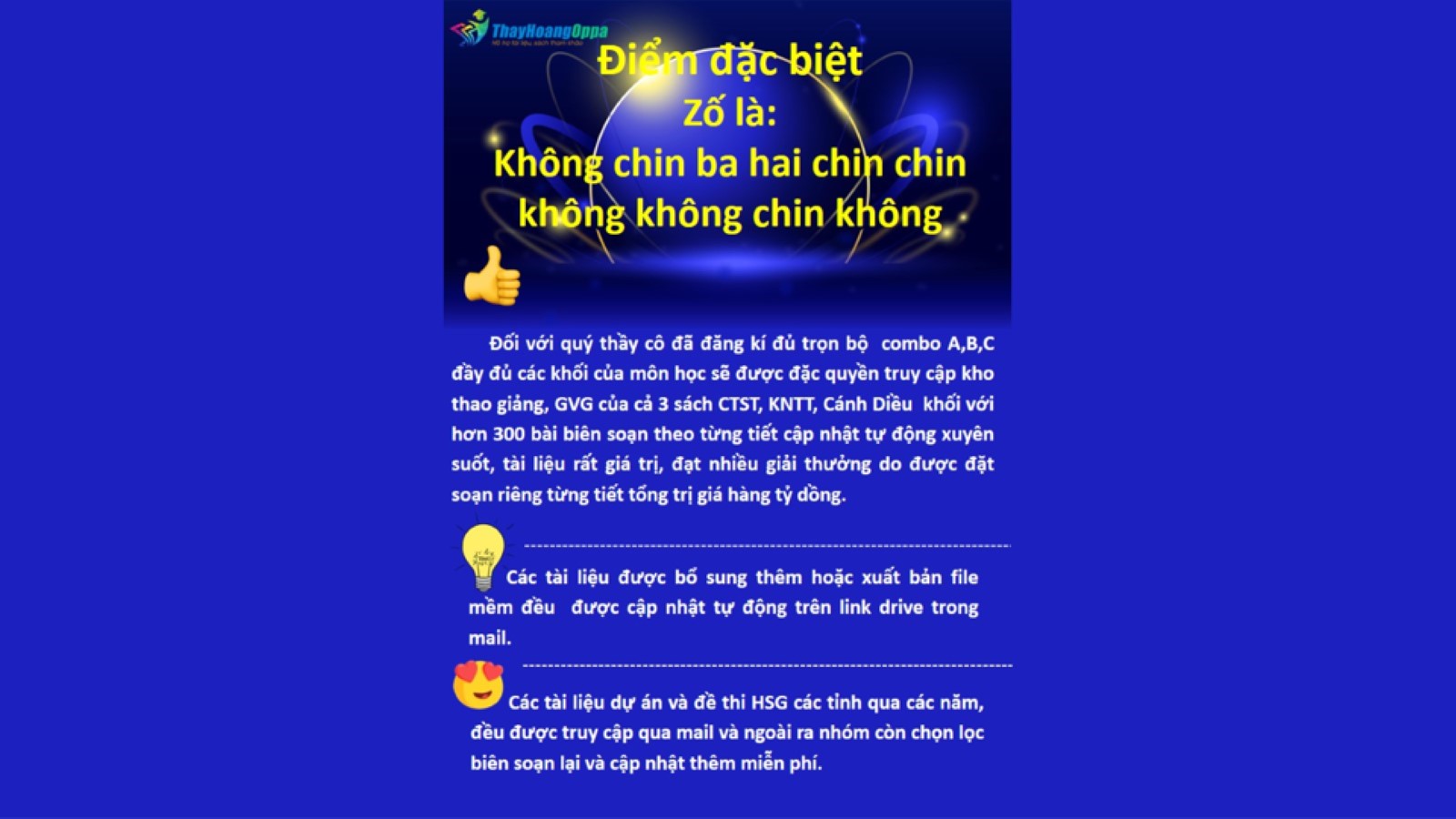 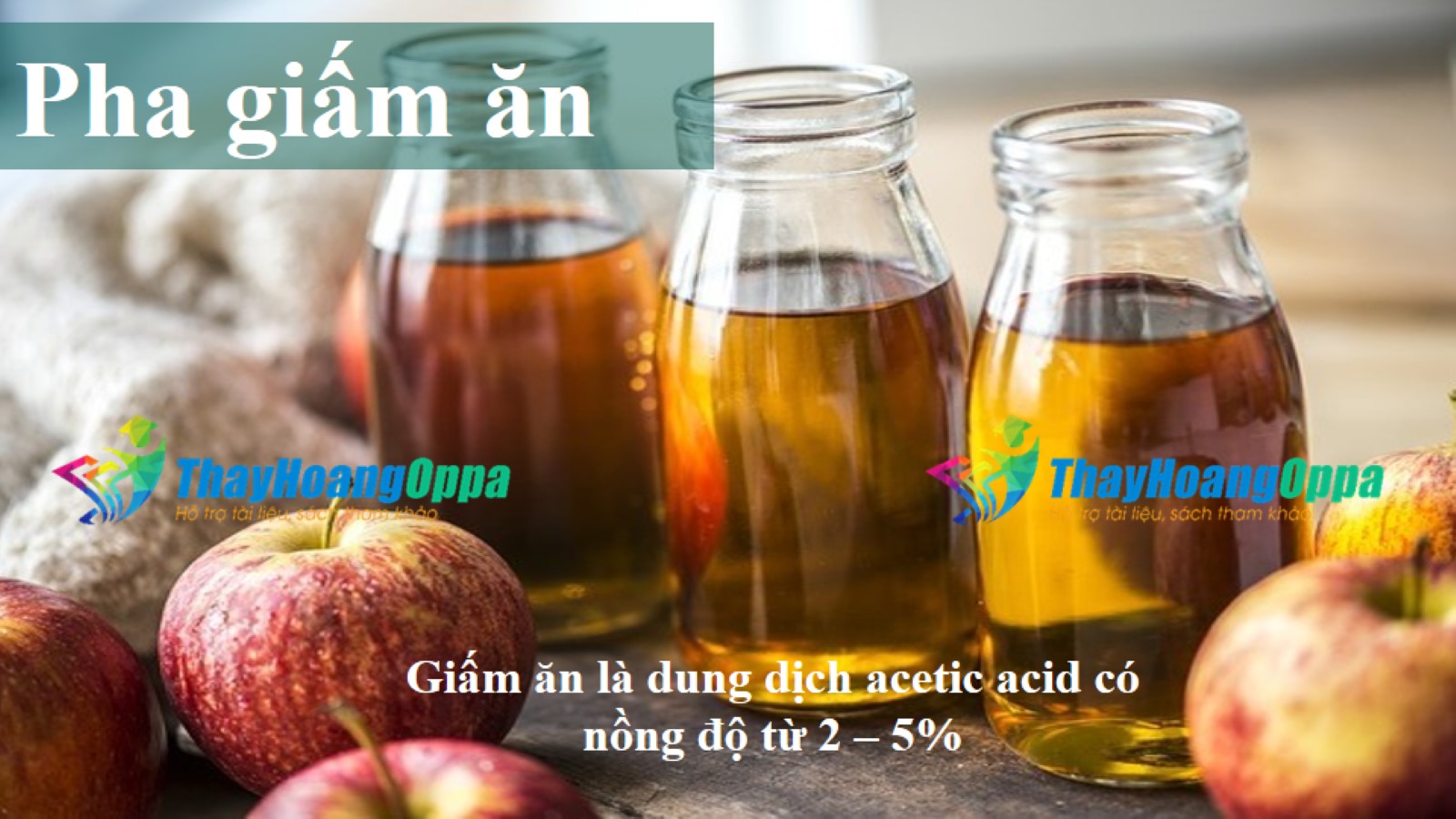 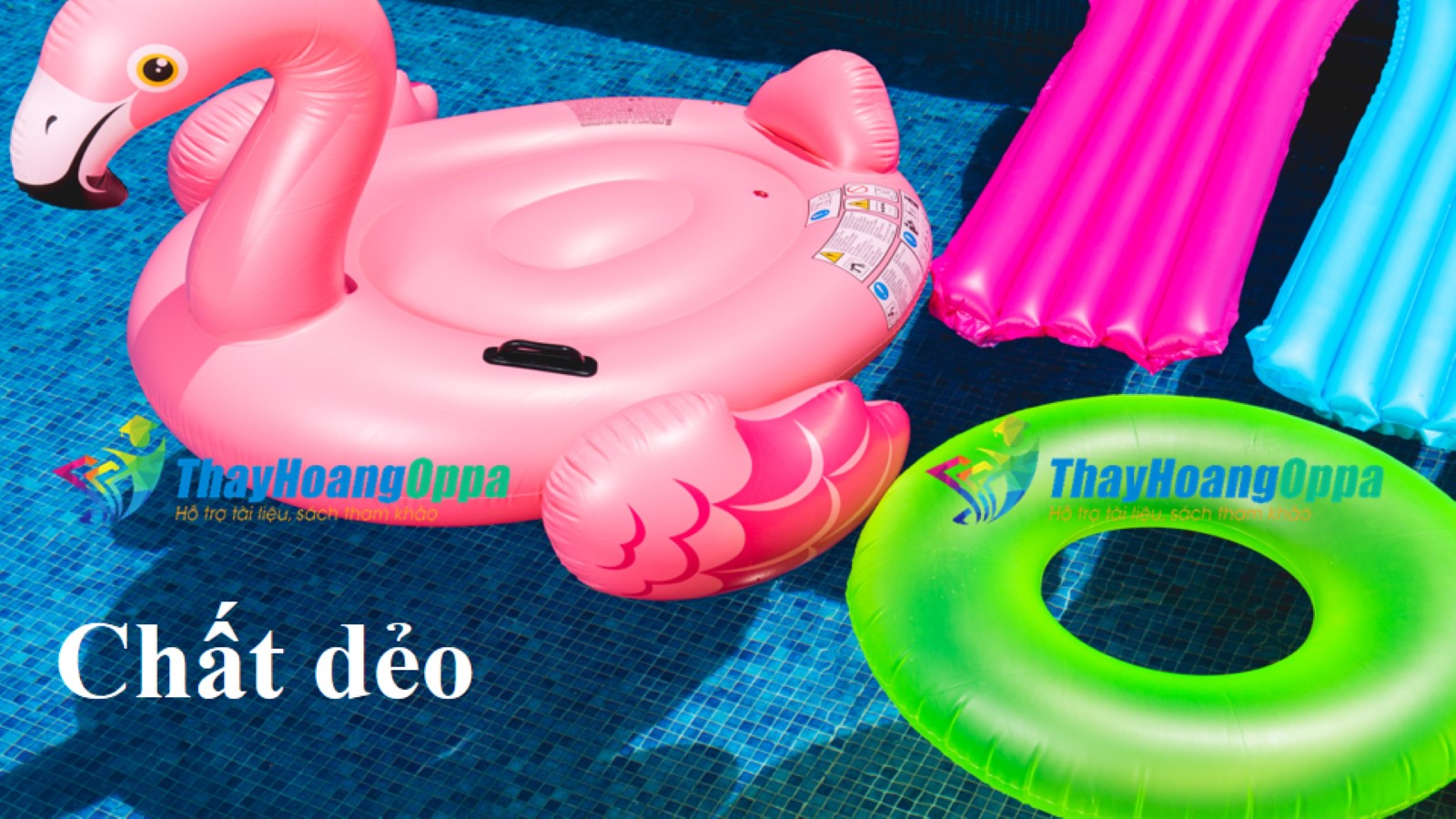 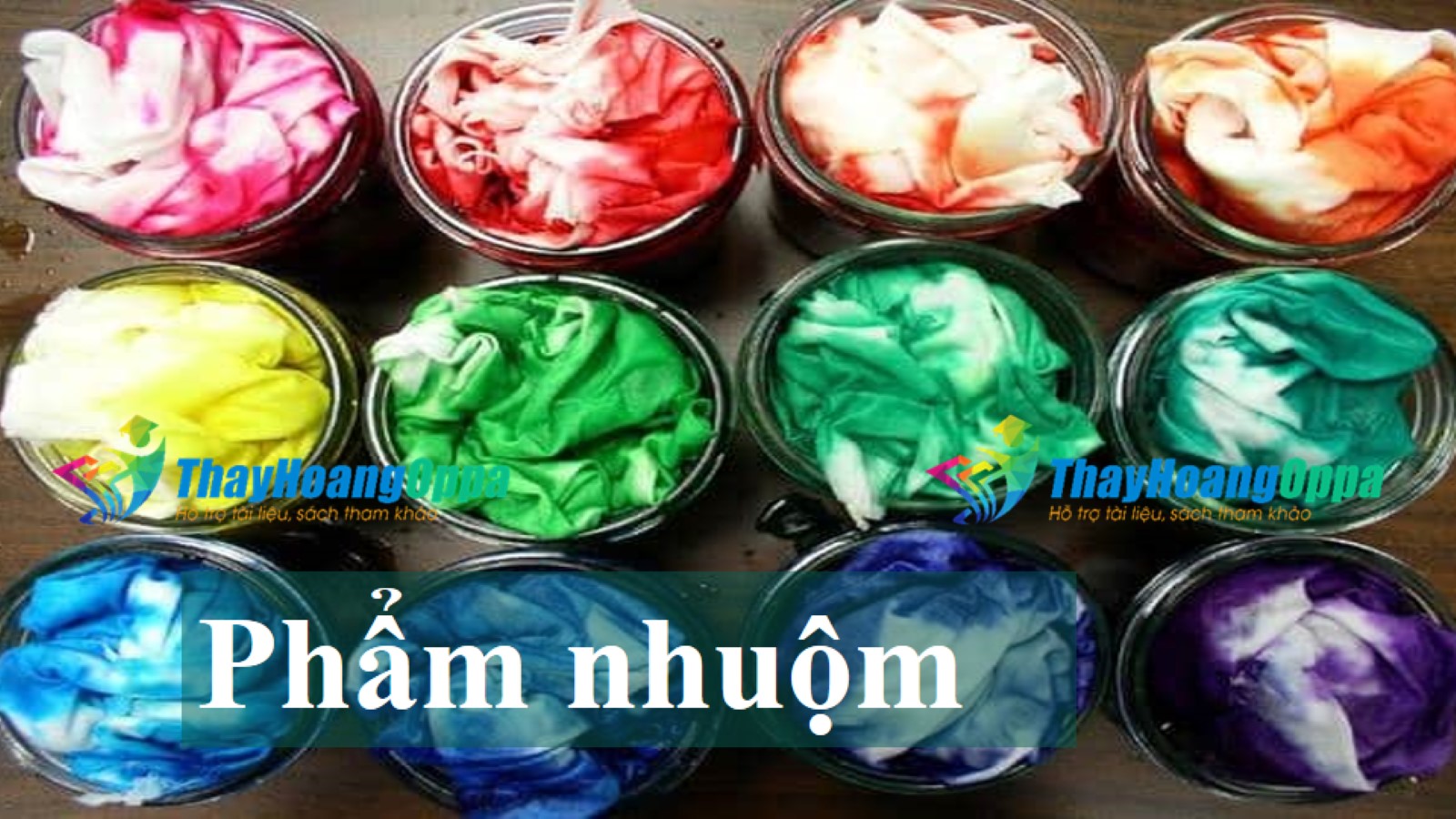 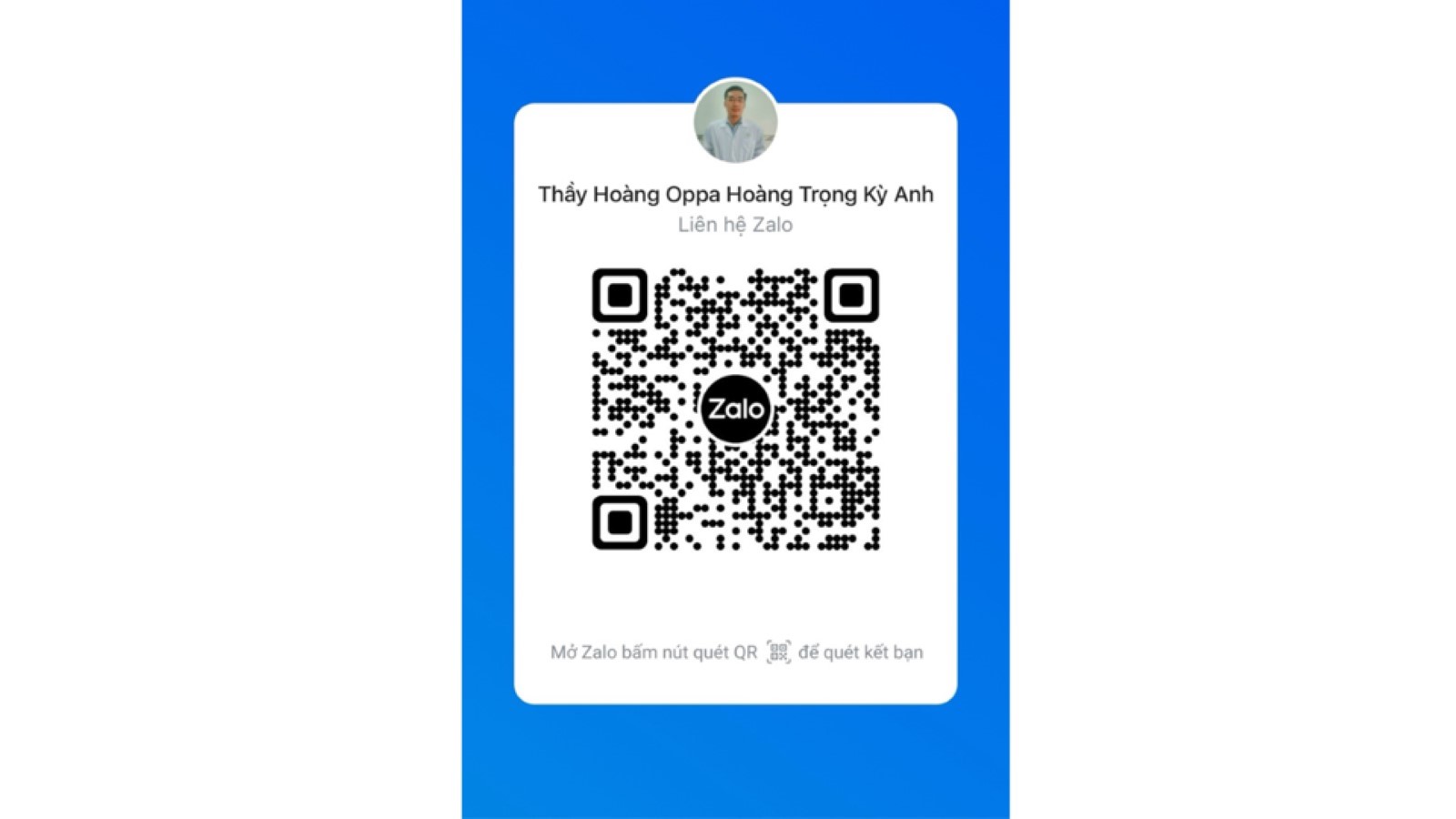 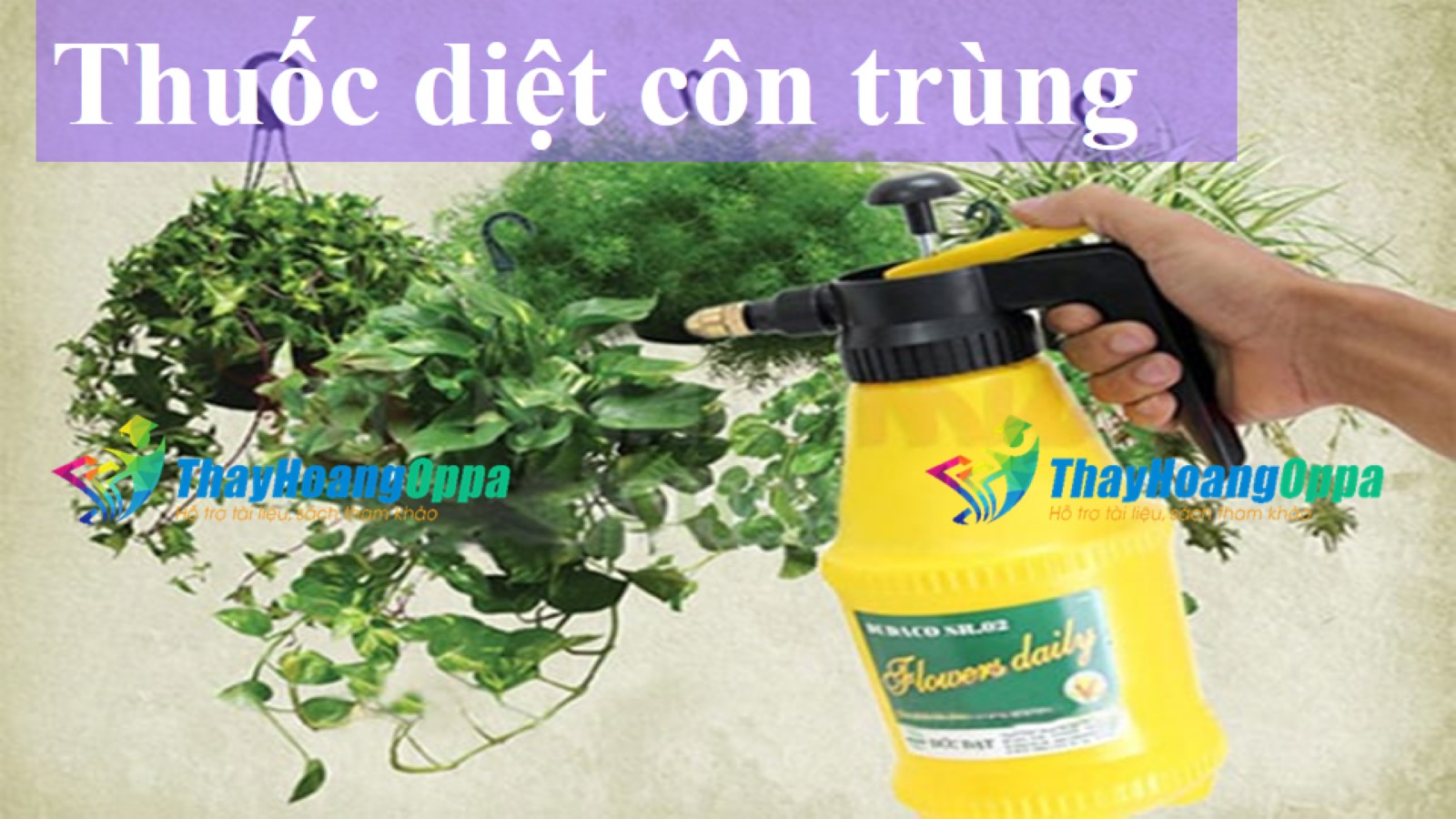 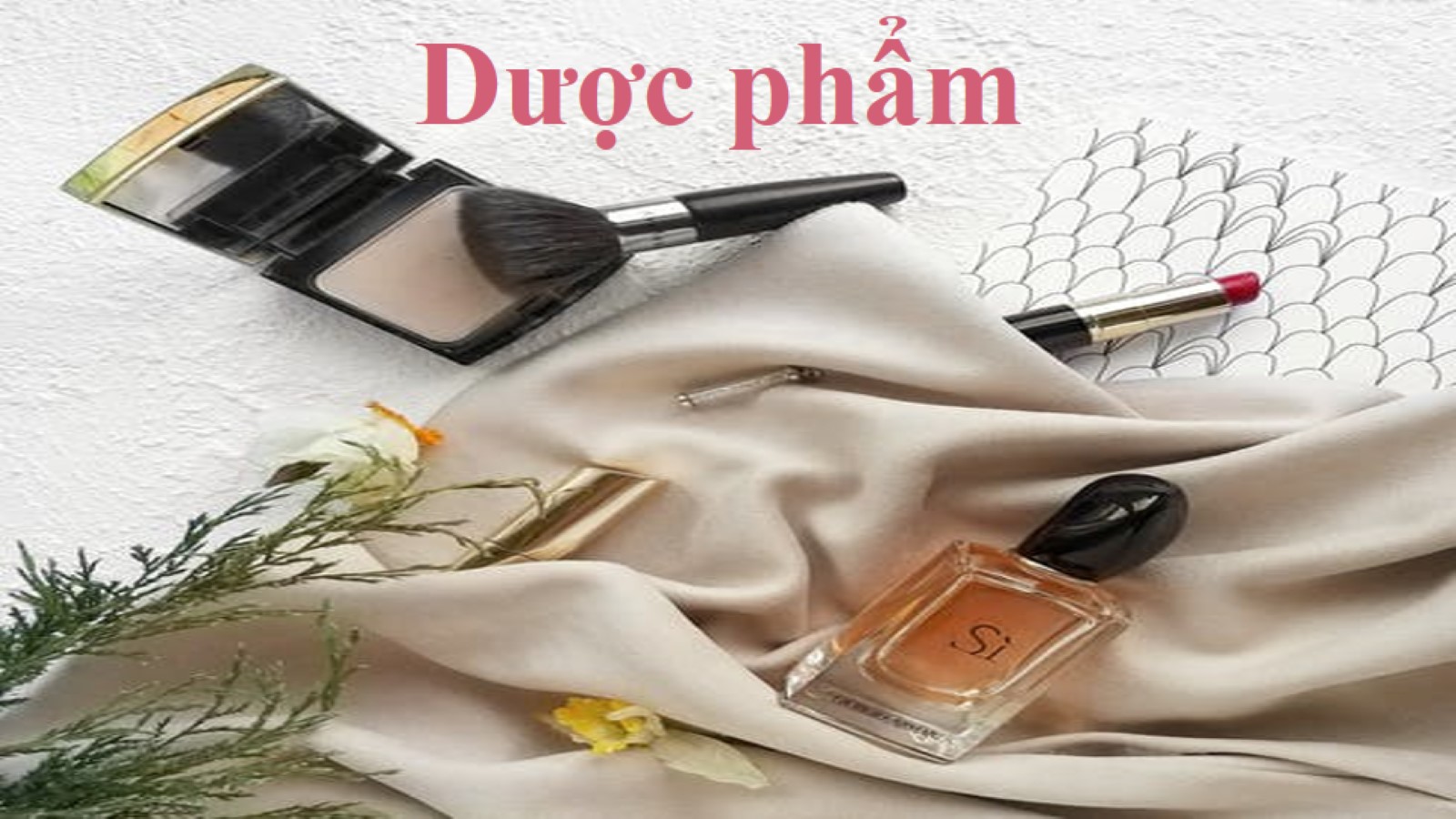 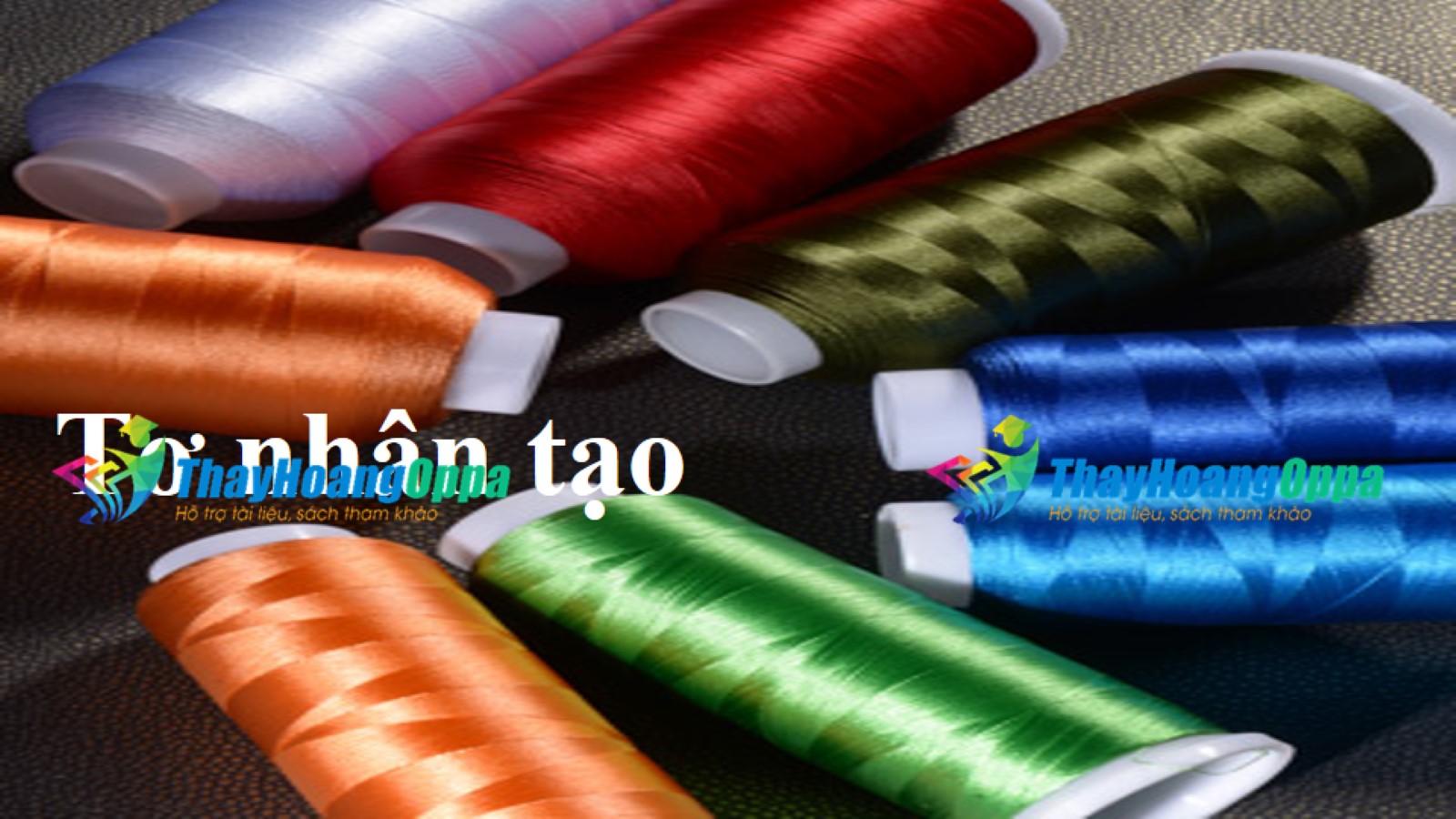 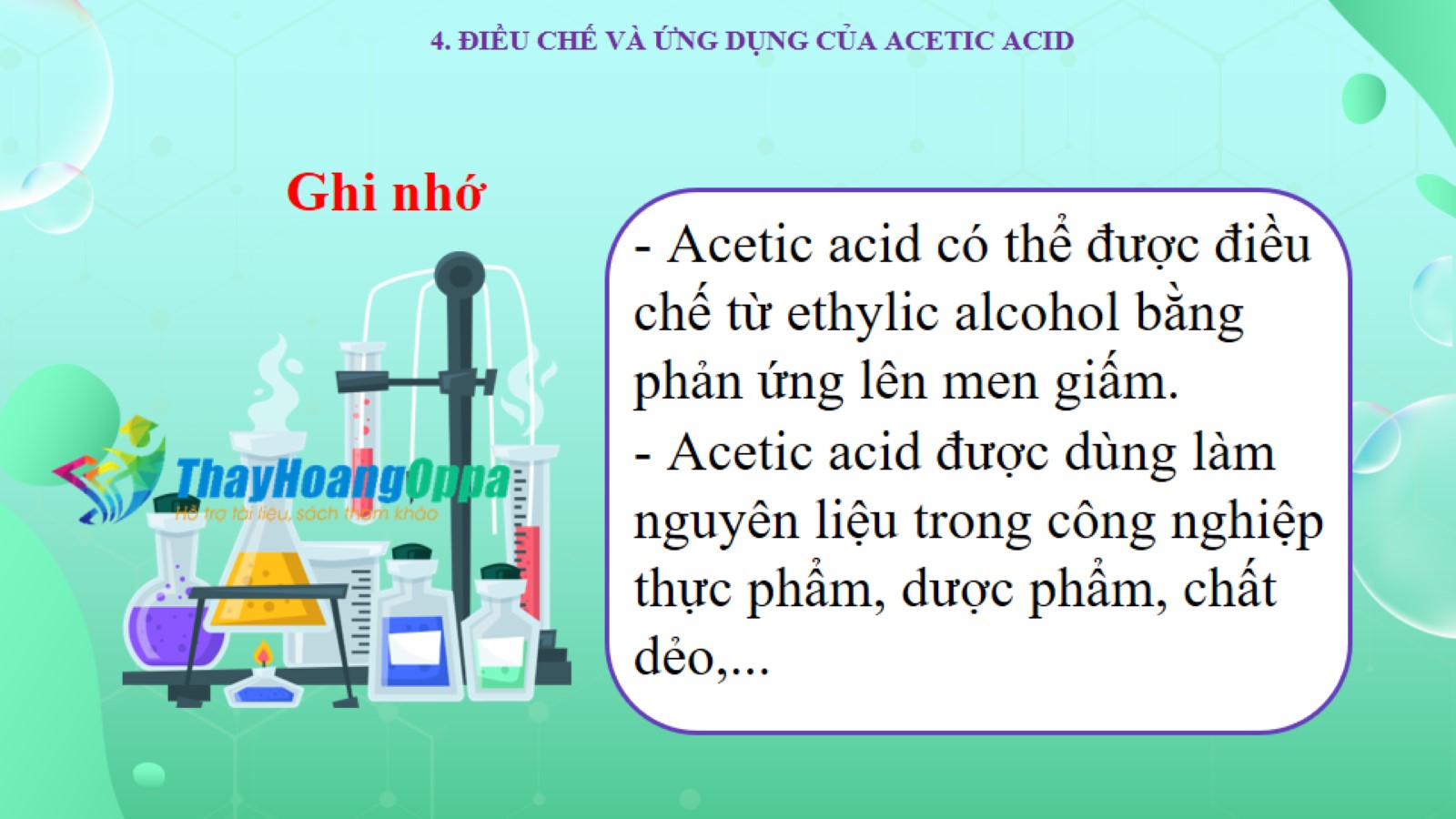 Ghi nhớ
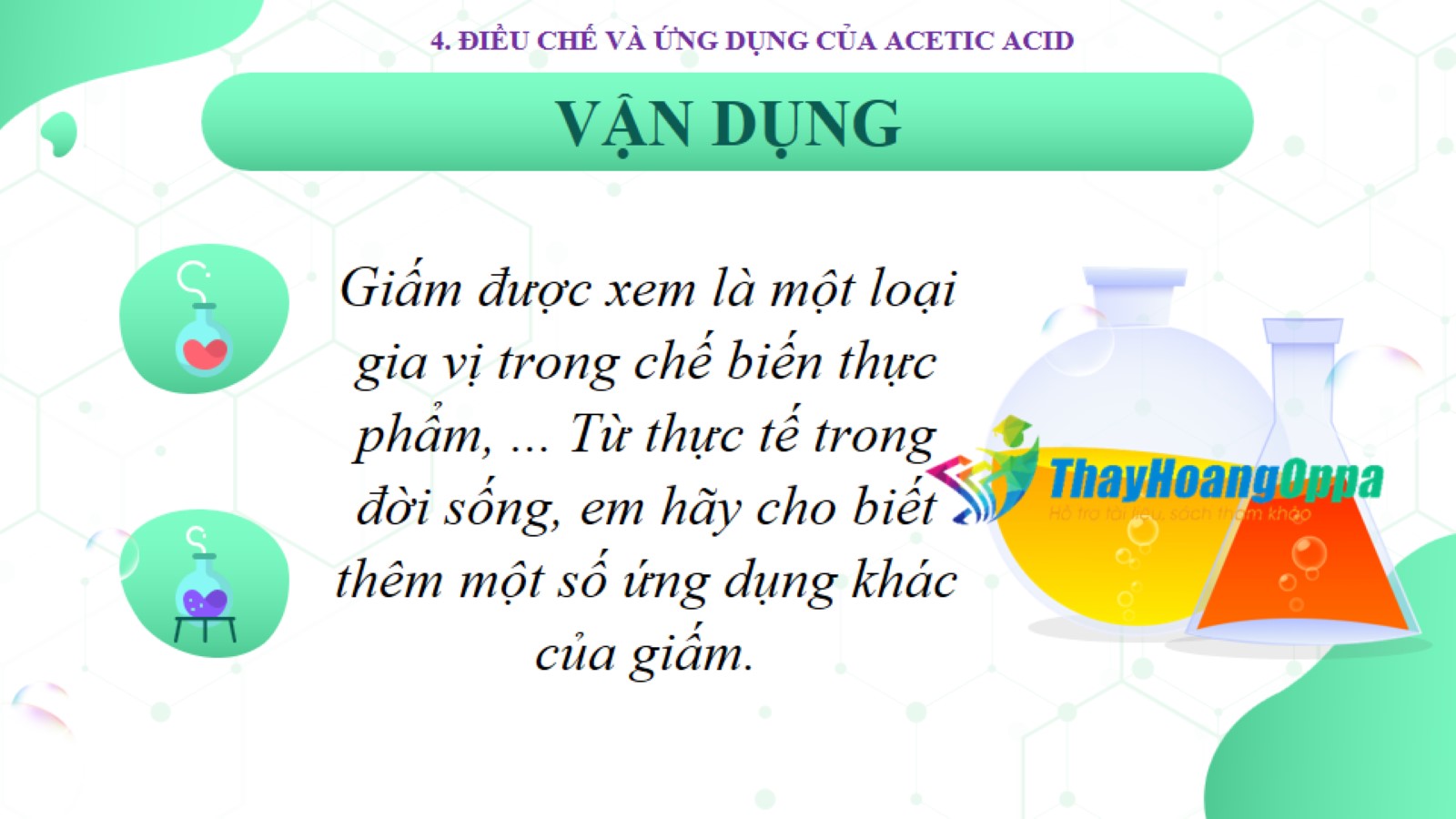 VẬN DỤNG
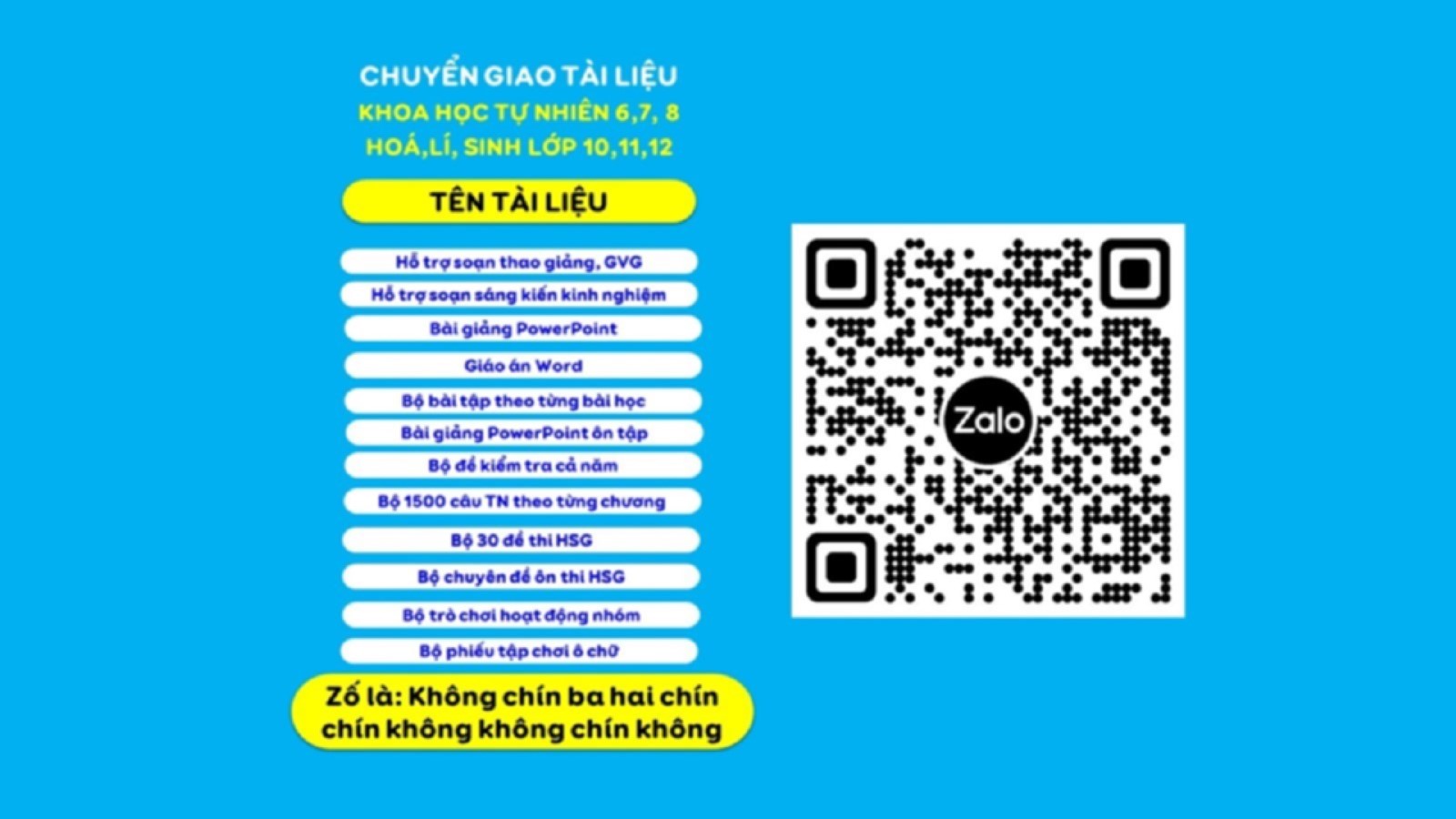 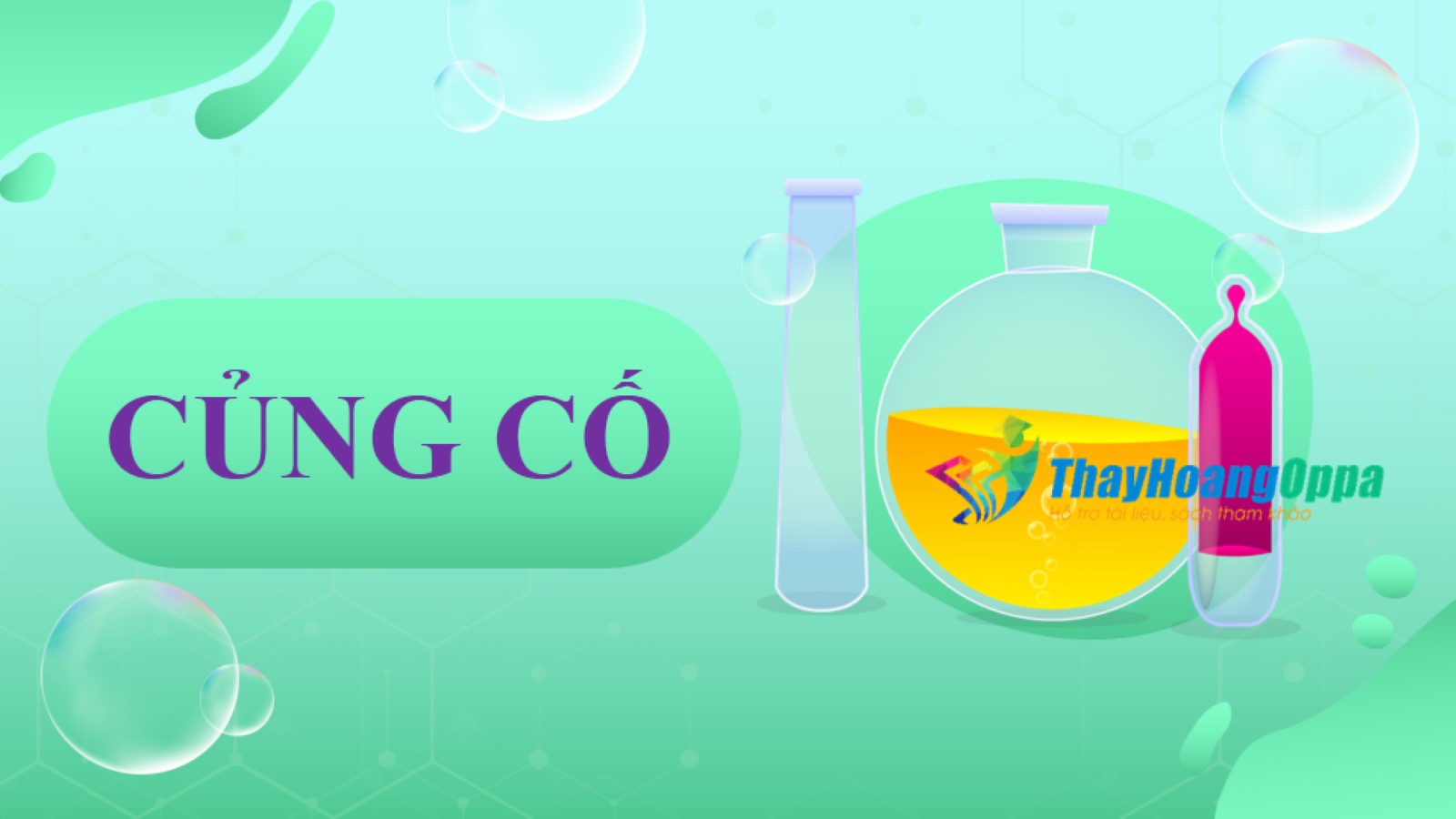 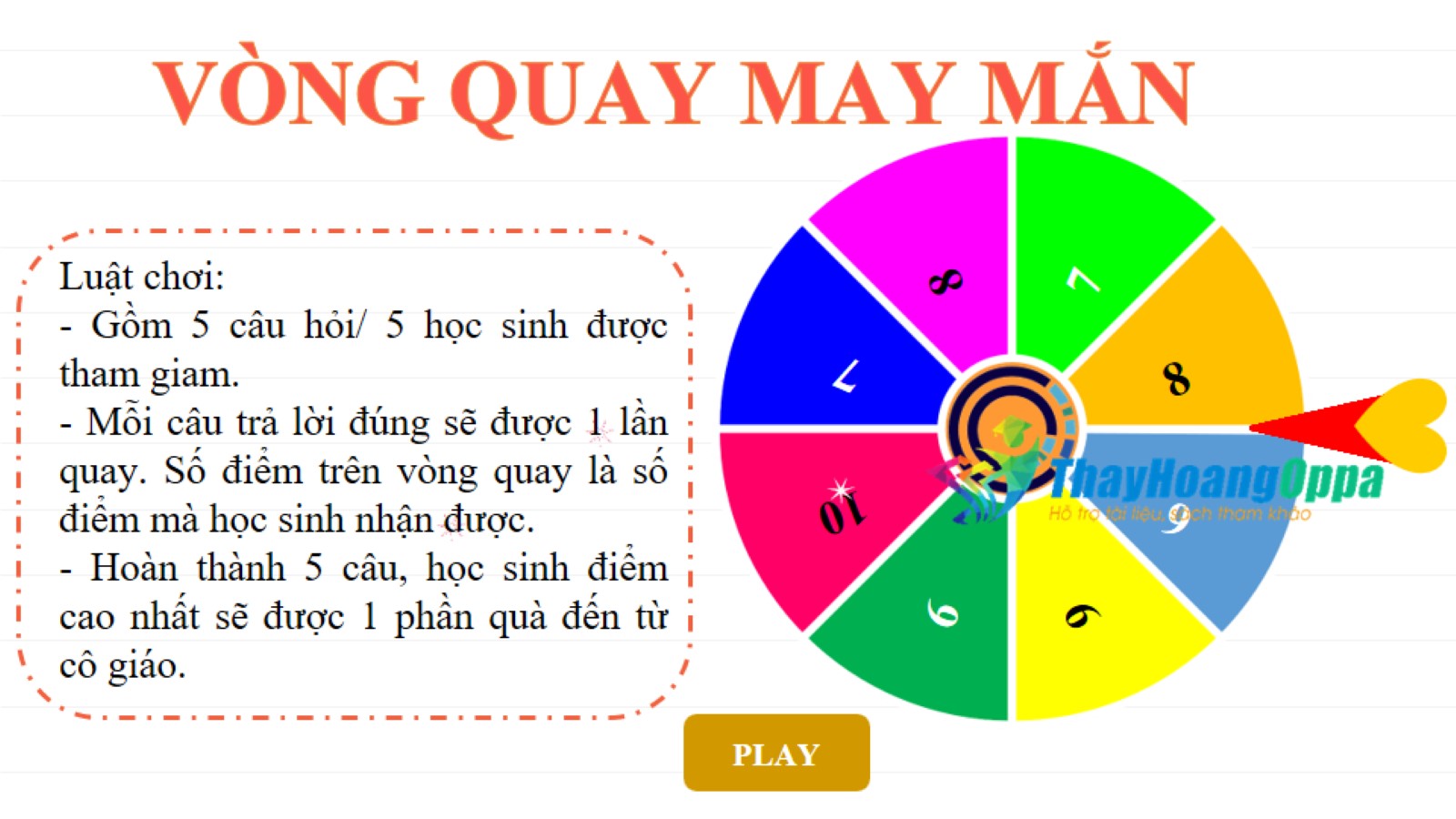 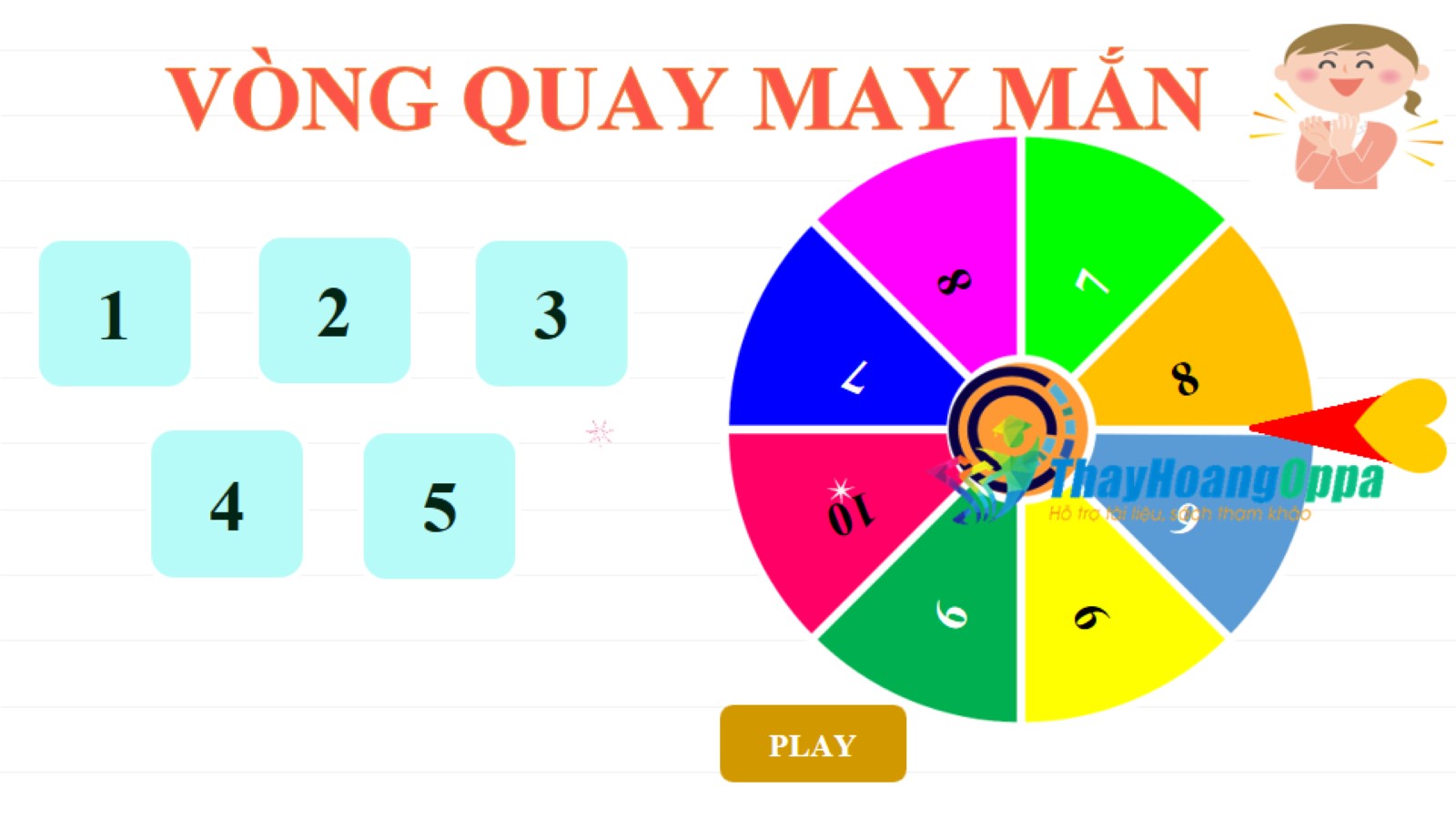 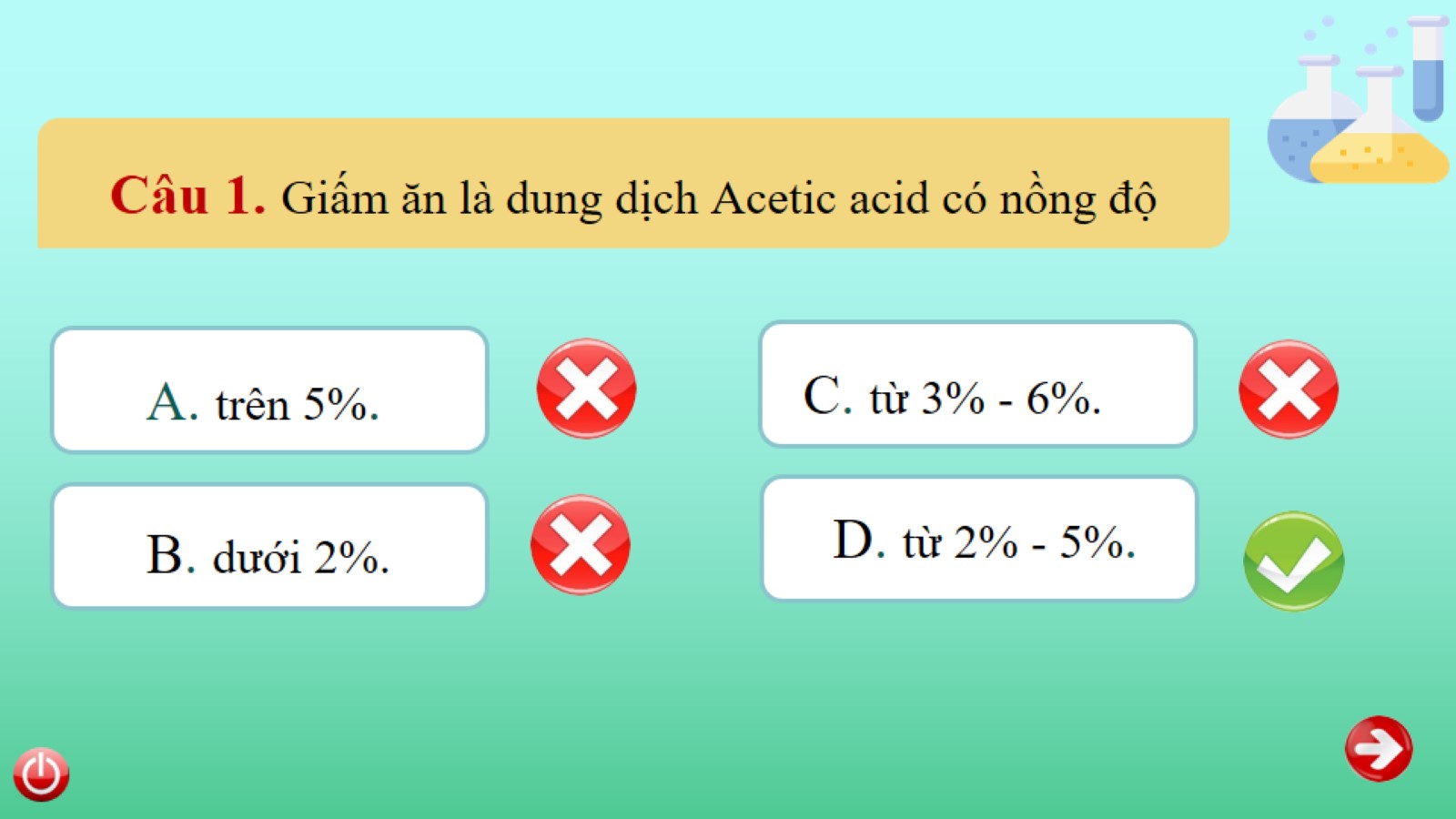 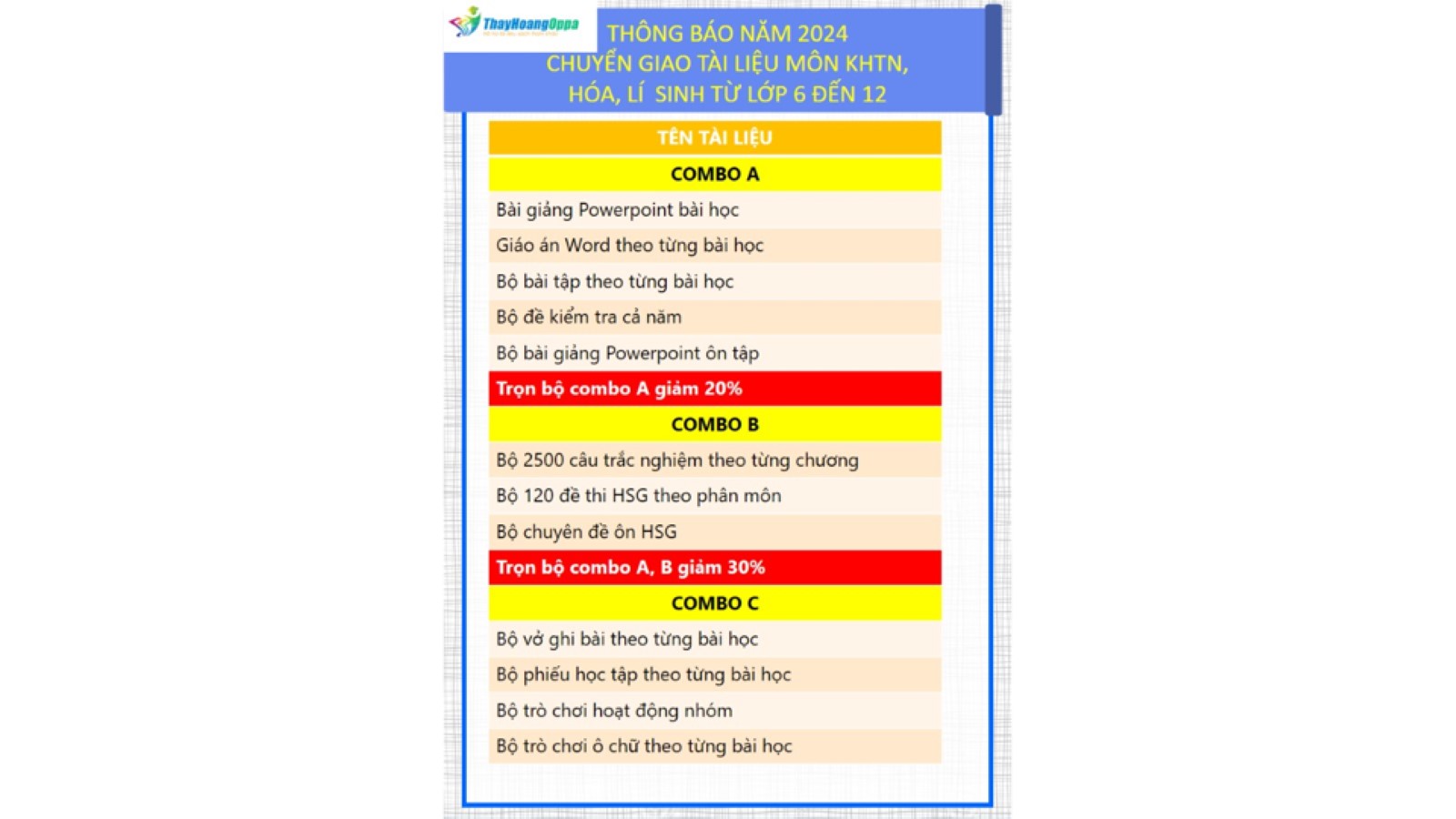 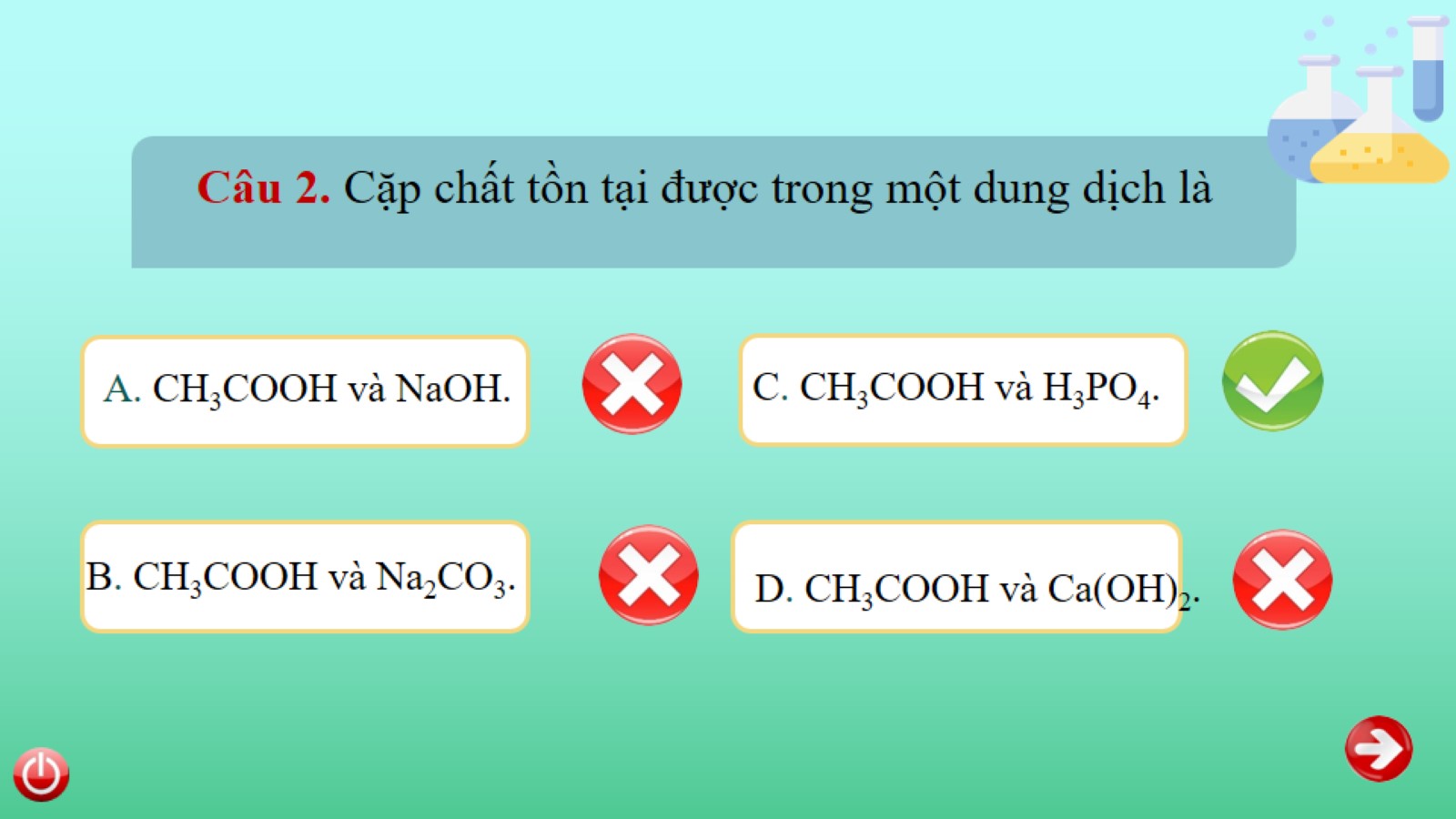 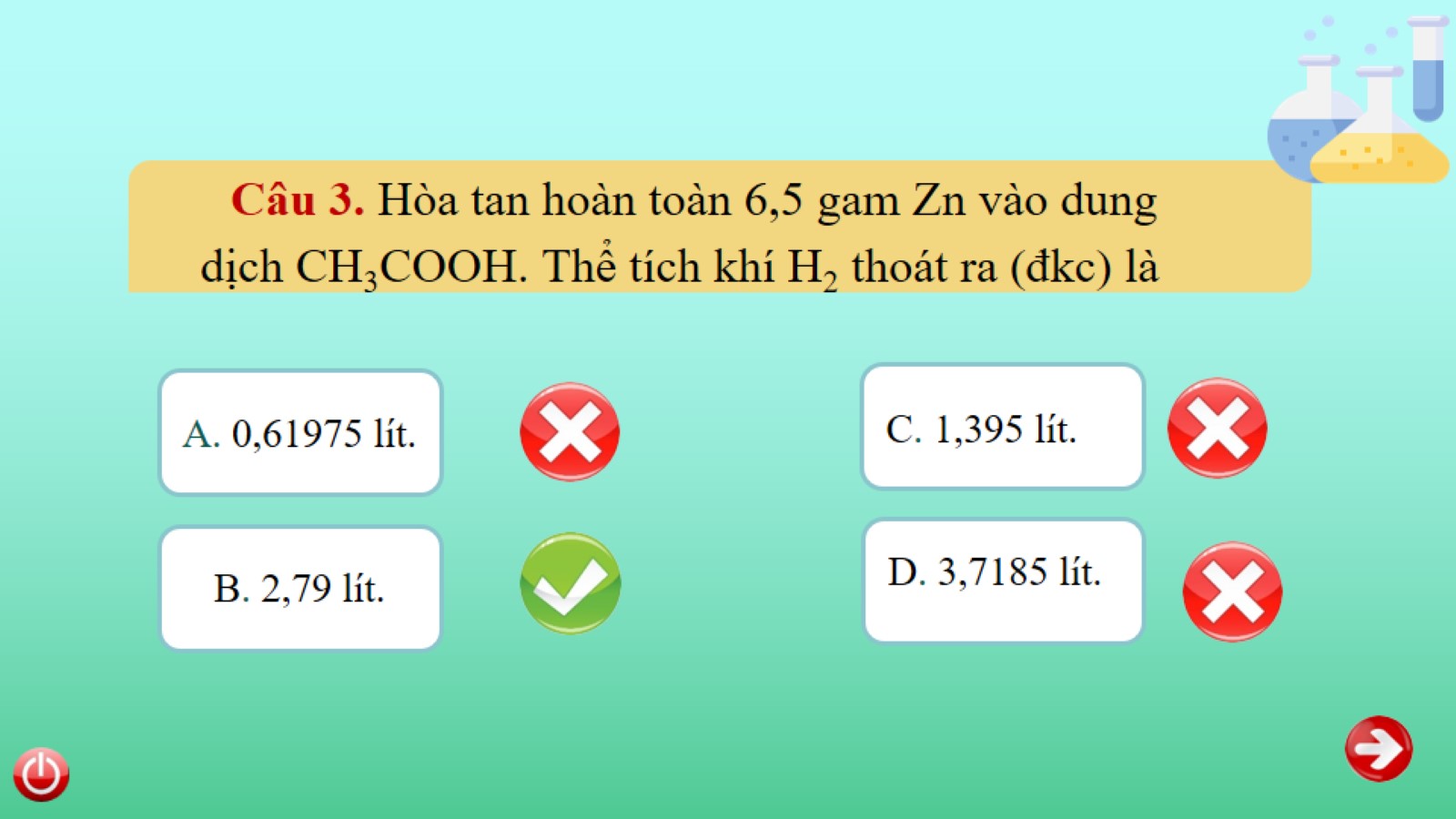 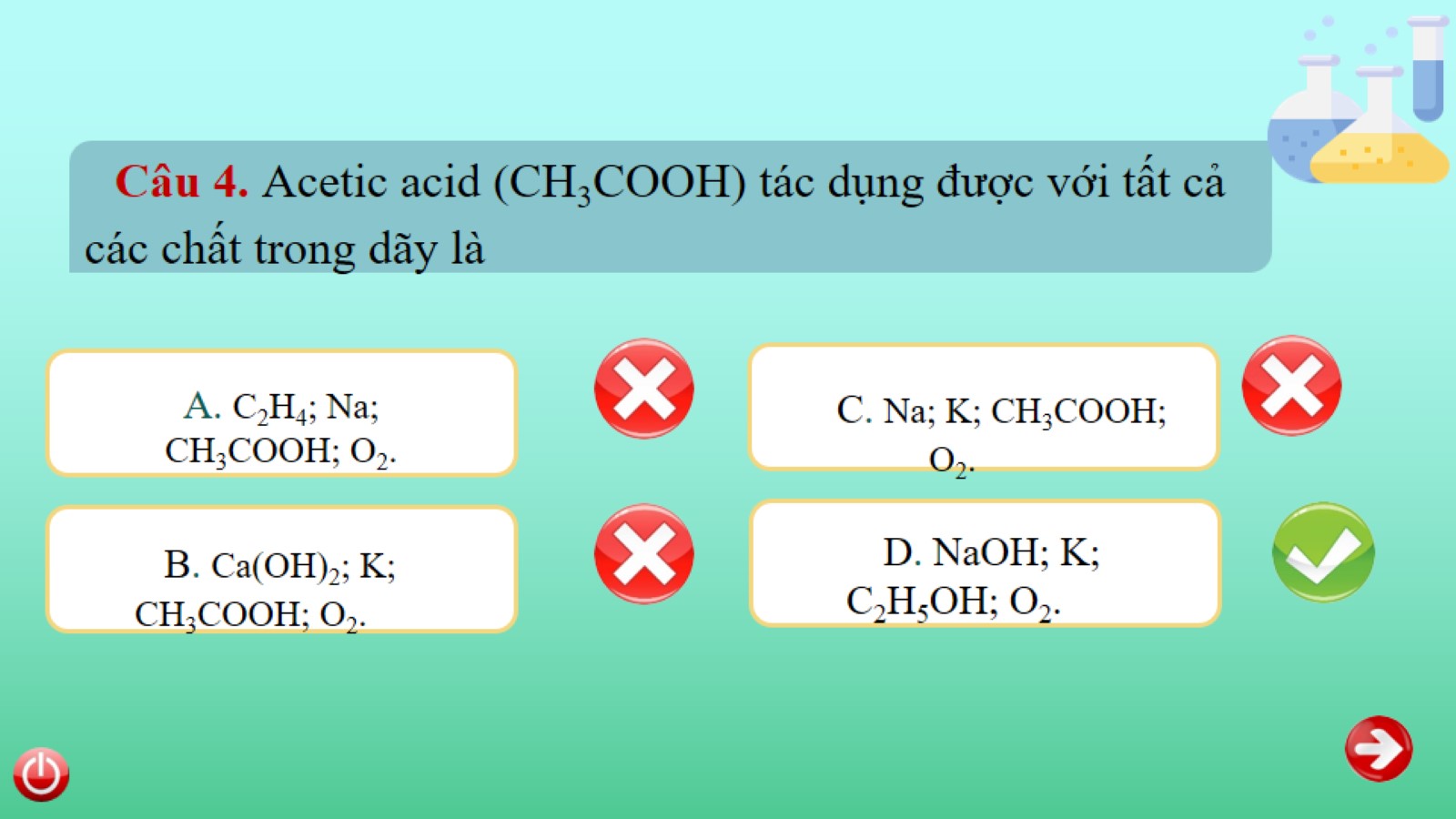 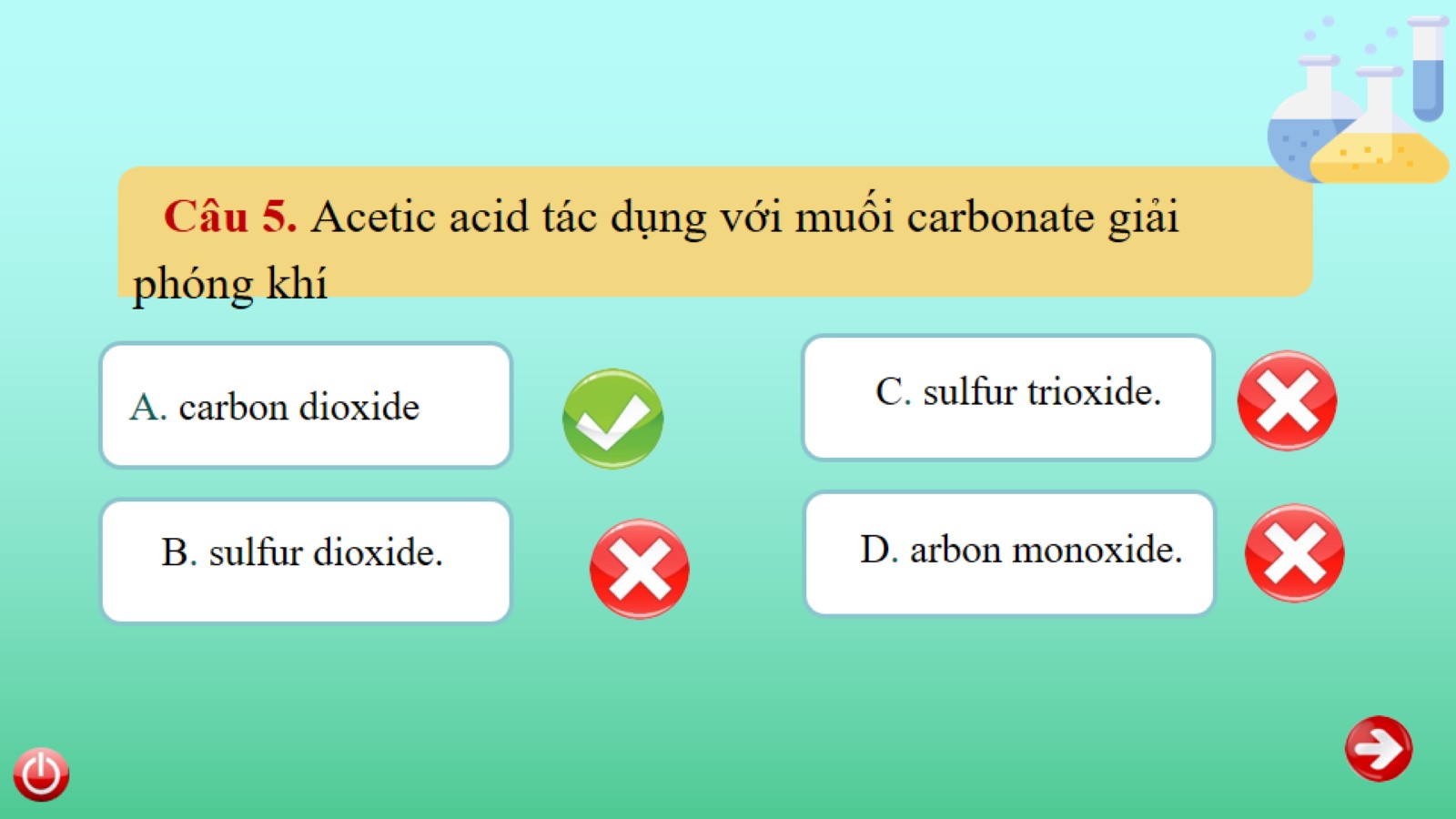 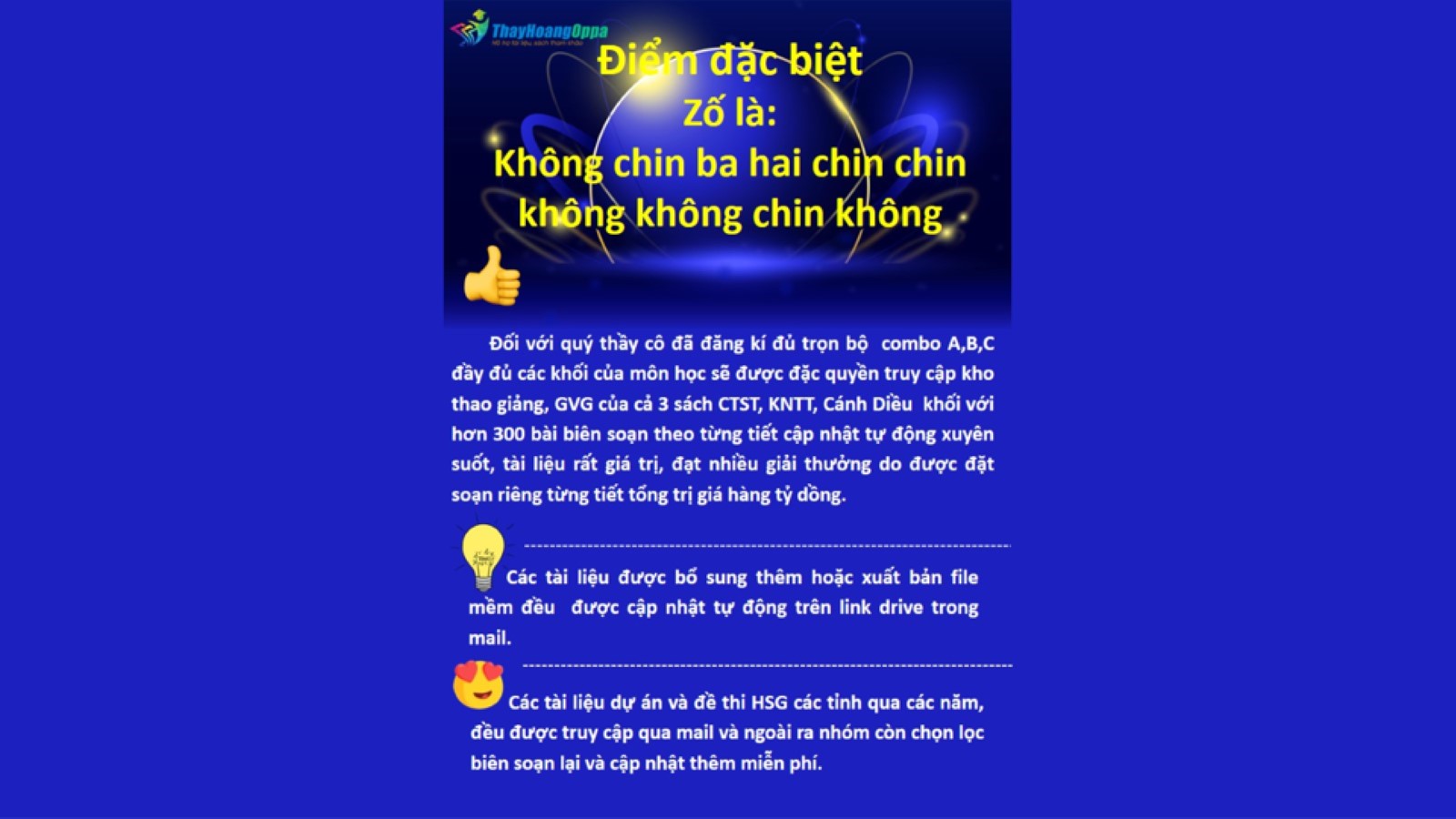 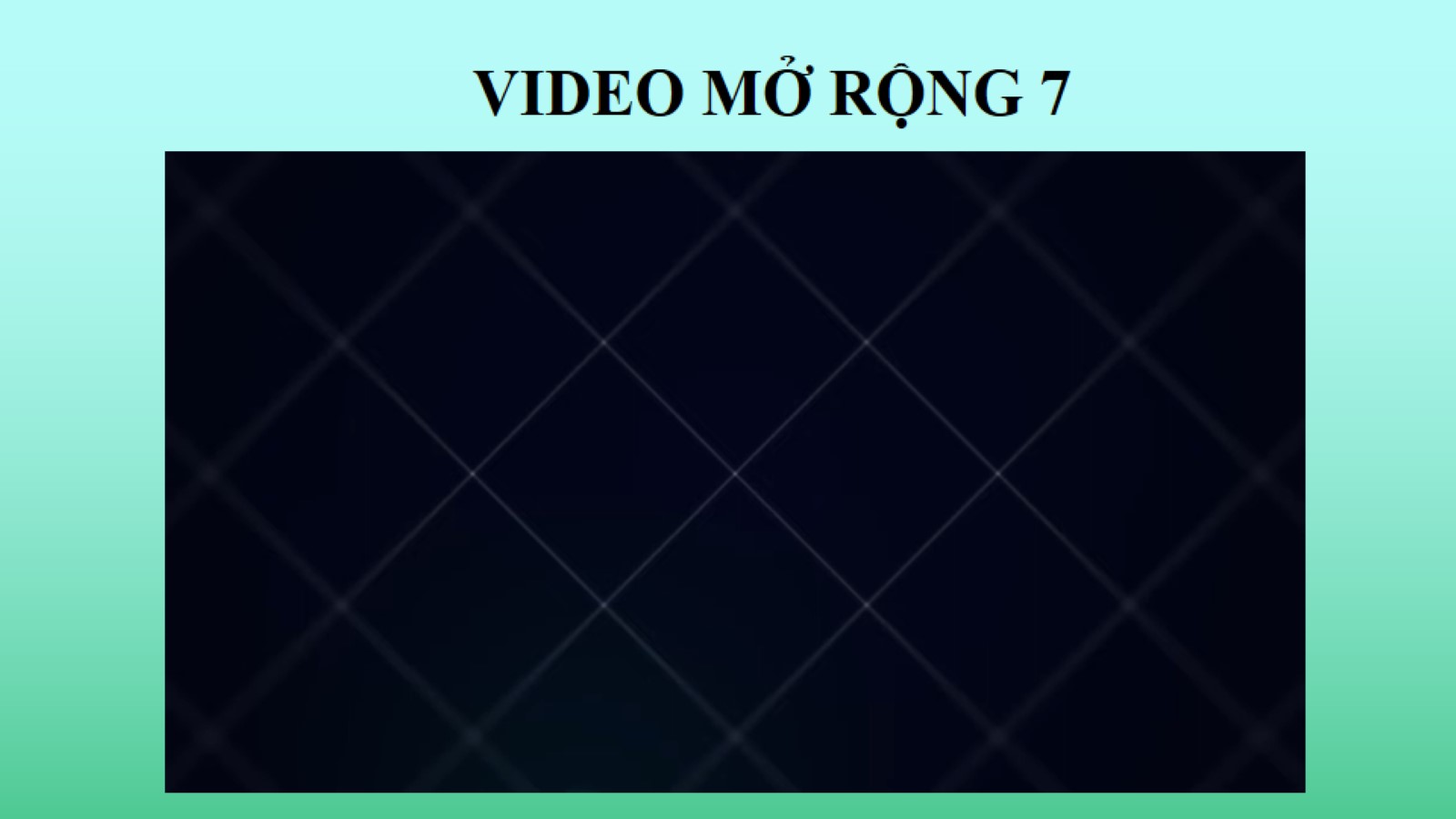 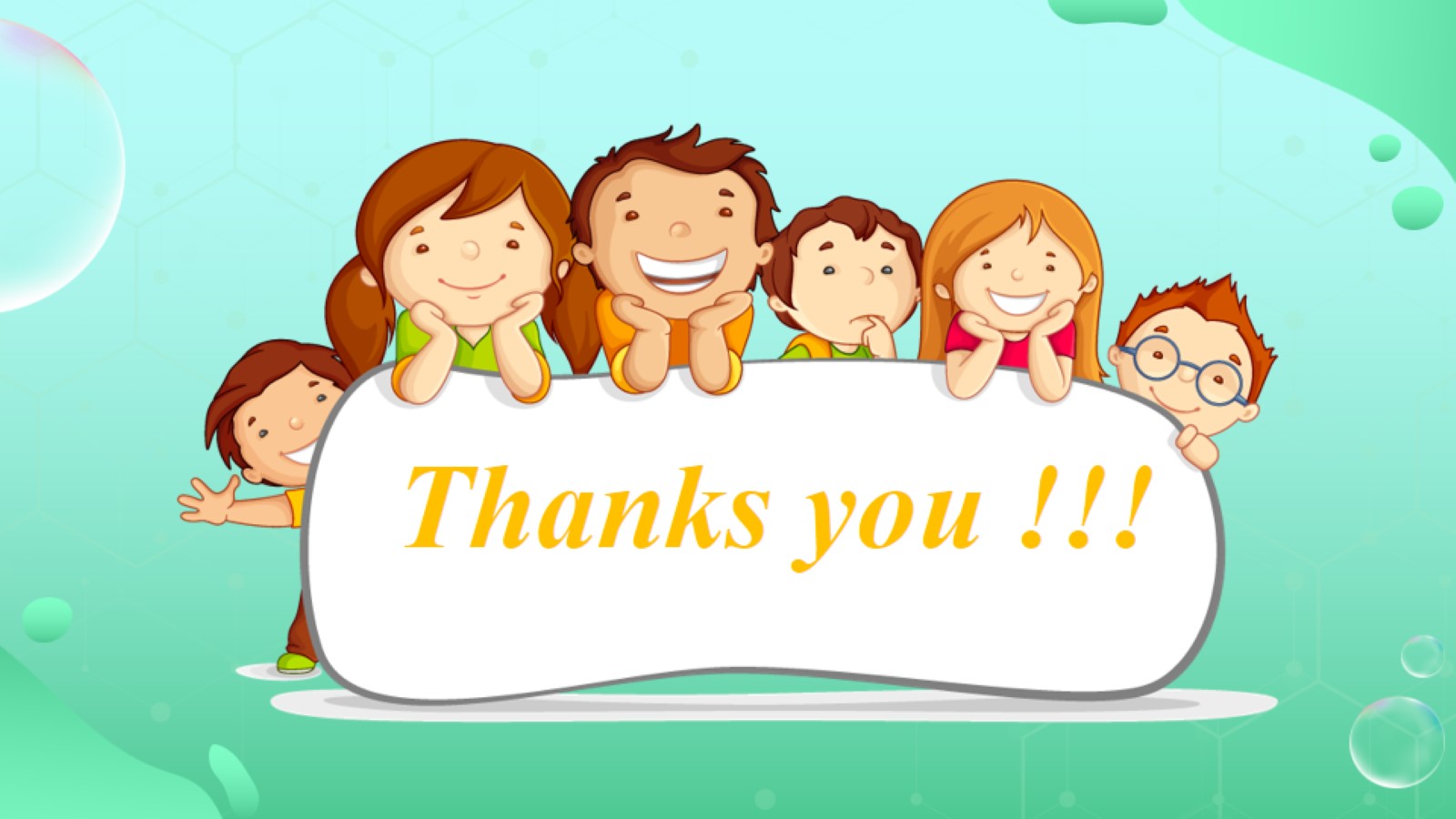